Influence of Defoliation Frequency and Severity on Phytoestrogen Concentrations in Red Clover and White Clover
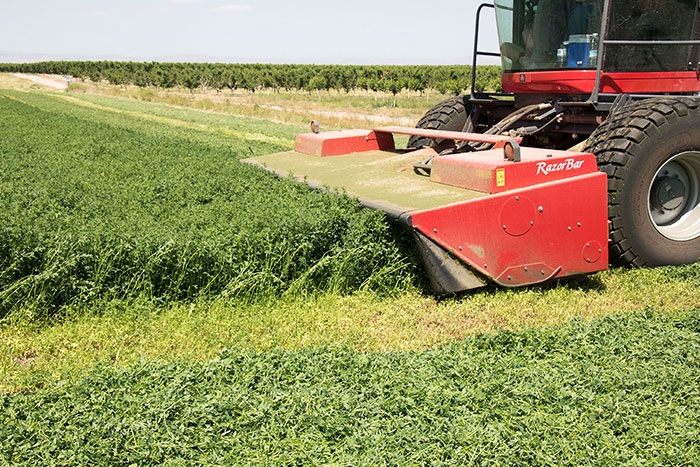 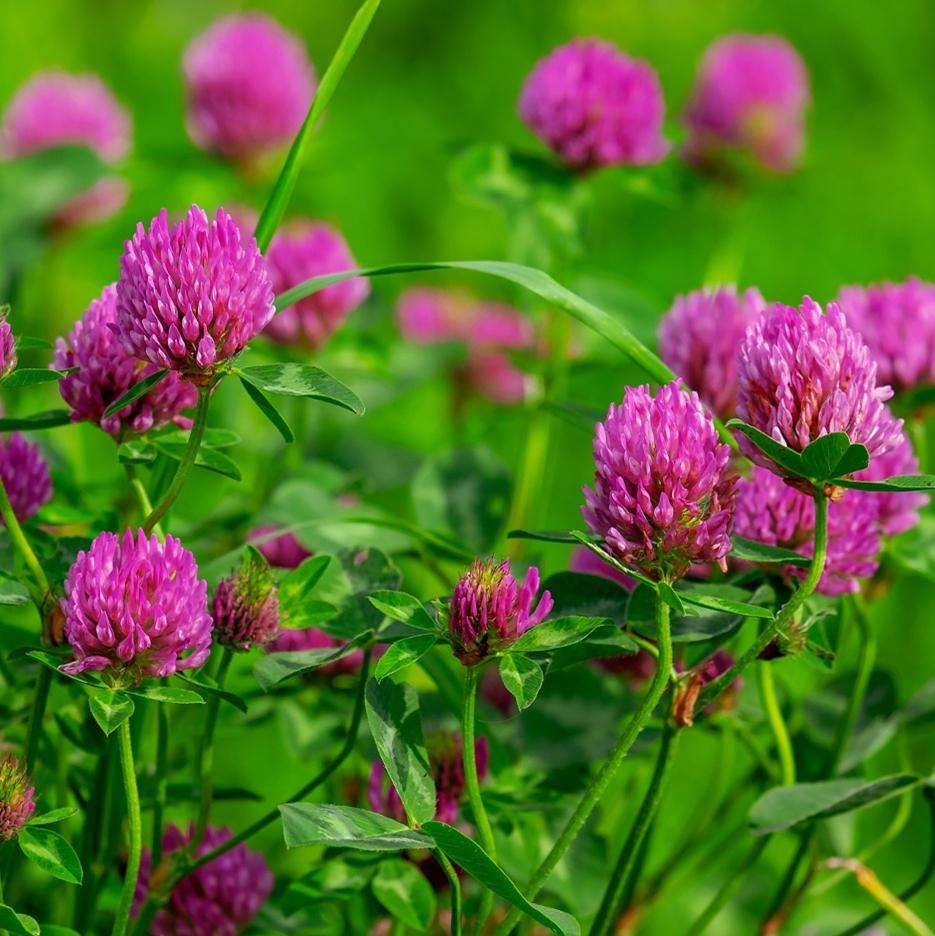 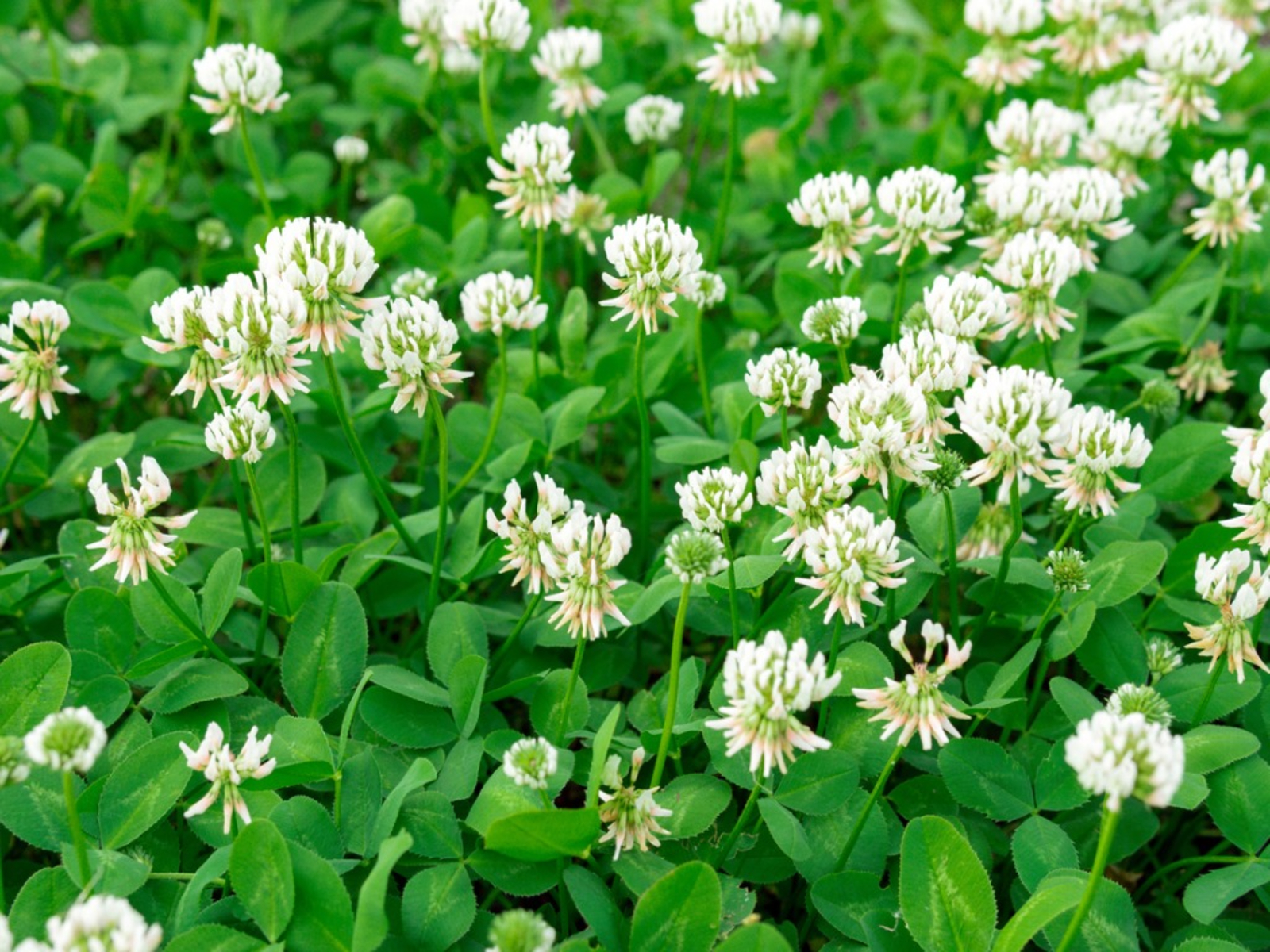 Palash Mandal1, Nicholas D. Warren2, Marta R. M. Lima3, Andre F. Brito1, Richard G. Smith2
1Department of Agriculture, Nutrition and Food Systems, UNH, NH; 2Department of Natural Resources and the Environment, UNH, NH; 3School of Plant and Environmental Sciences, Virginia Tech, VA
Graduate Research Conference, UNH
April 15, 2024
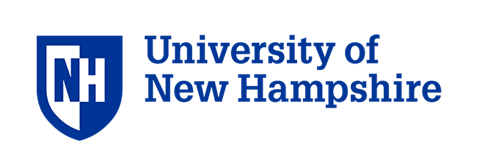 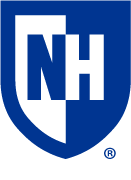 Benefits of clovers (forage legumes)
Environmental benefits of legumes
Reduce N fertilizer use
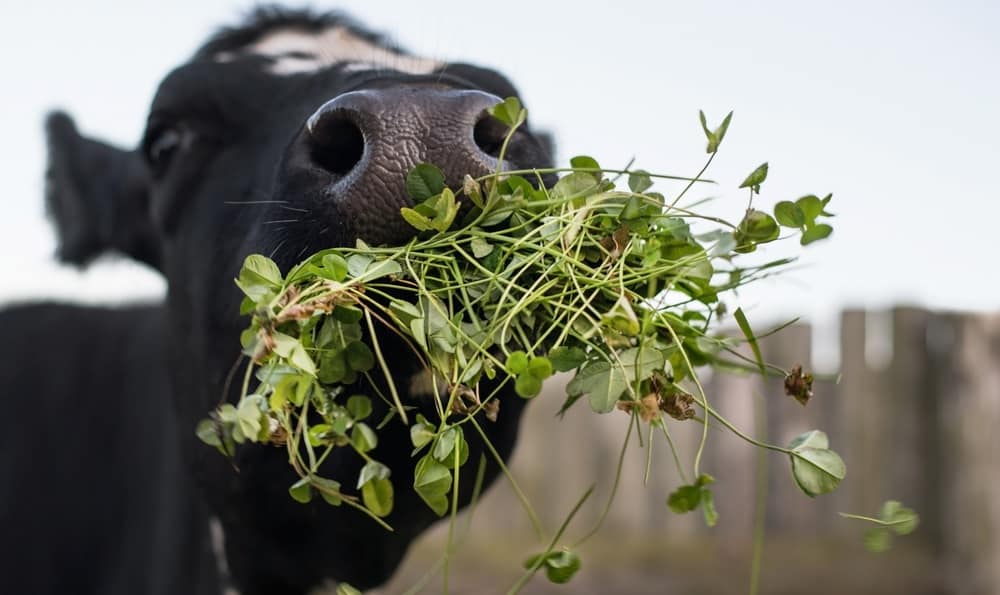 Fix atmos.
N2
Reduce N2O emission
Clover
Supports natural enemies
Reduce NO3- leaching
Reduce enteric CH4 emission
2
(Paulson et al. 2008; Aguirre-Villegas, 2017; Brito et al. 2020)
[Speaker Notes: On average, cropping systems with legumes reduced nitrous oxide emissions by 18 and 33% and N fertilizer use by 24 and 38% in arable and forage systems, respectively, compared to systems without legumes
Nitrate leaching was similar with and without legumes in arable systems and reduced by 22% in forage systems.
Soil microbes known as rhizobia supply much-needed nitrogen to legumes such as clover (Trifolium species). In return, legumes shelter the rhizobia in nodules on their roots and provide them with carbon.]
Potential problem
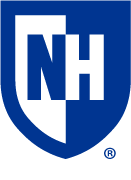 Environmental benefits of legumes
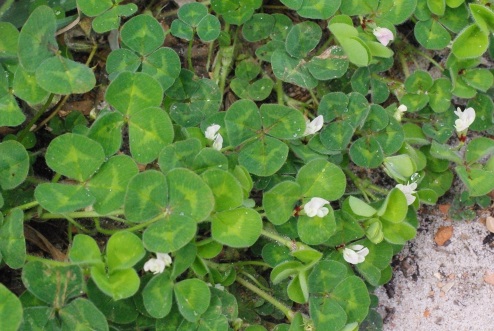 Phytoestrogens are compounds that occur naturally in some legume plants

1946: infertility occurred in female sheep grazing subterranean clover

Phytoestrogens structurally and/or functionally similar to mammalian estrogens

“Clover disease”
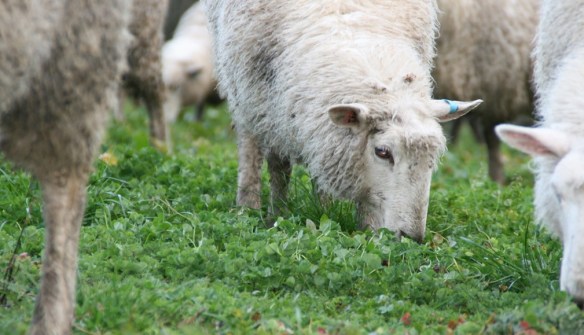 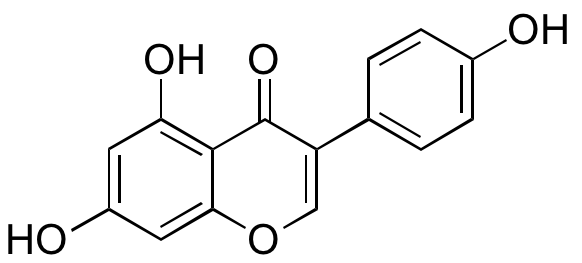 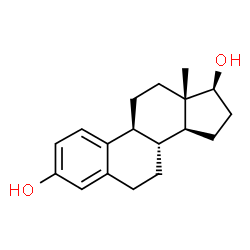 Genistein
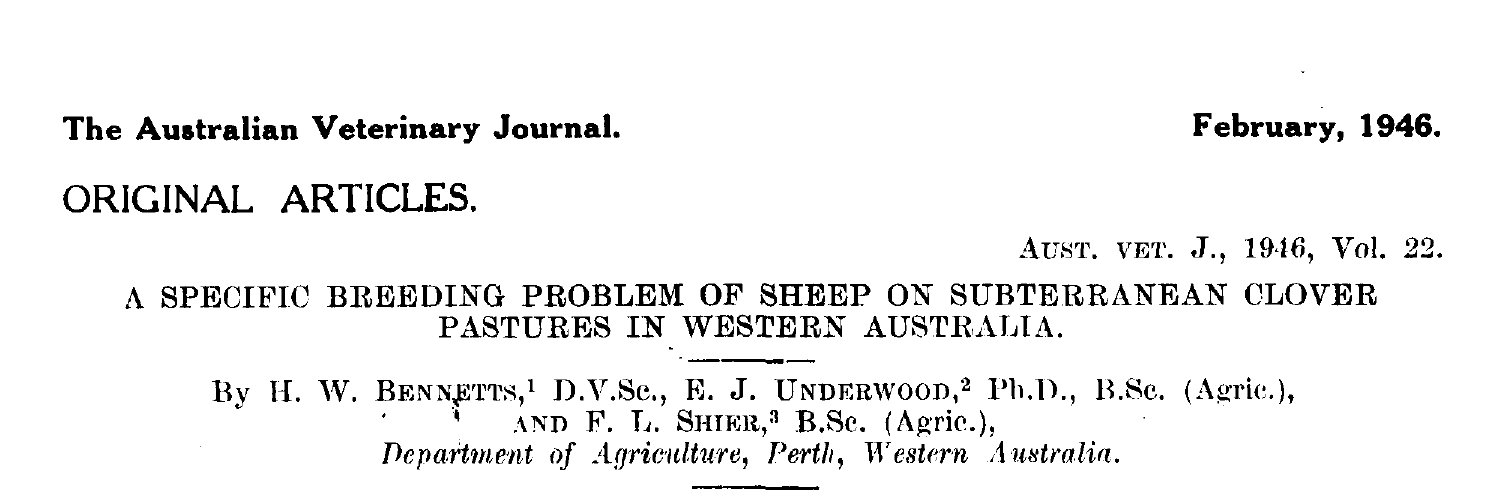 Estrogen
3
Impact of phytoestrogens on dairy cattle
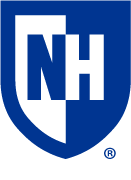 Environmental benefits of legumes
Reduces the corpus luteum function

Reduces fertility and conception rate

Transfer to milk
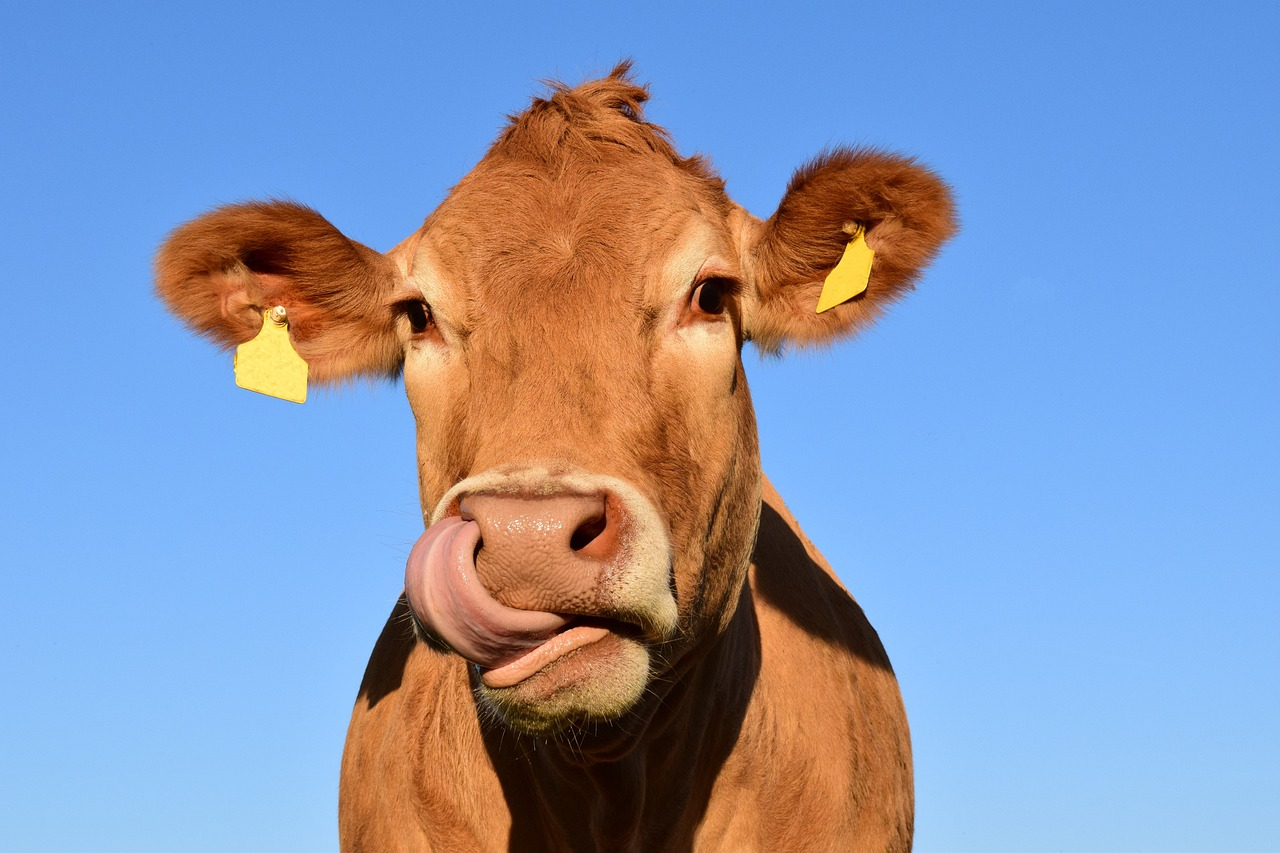 4
Mandal et al. (in prep.)
Classification of phytoestrogens
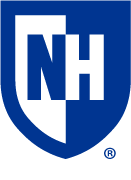 Environmental benefits of legumes
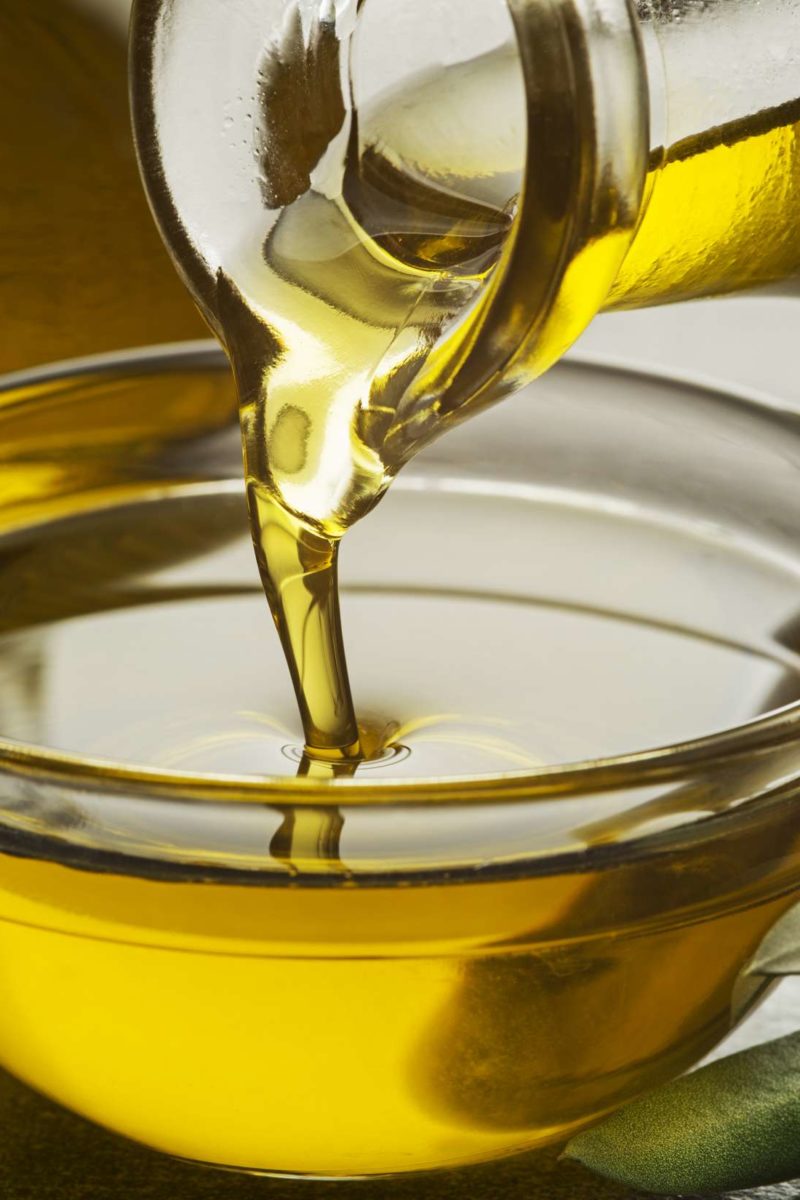 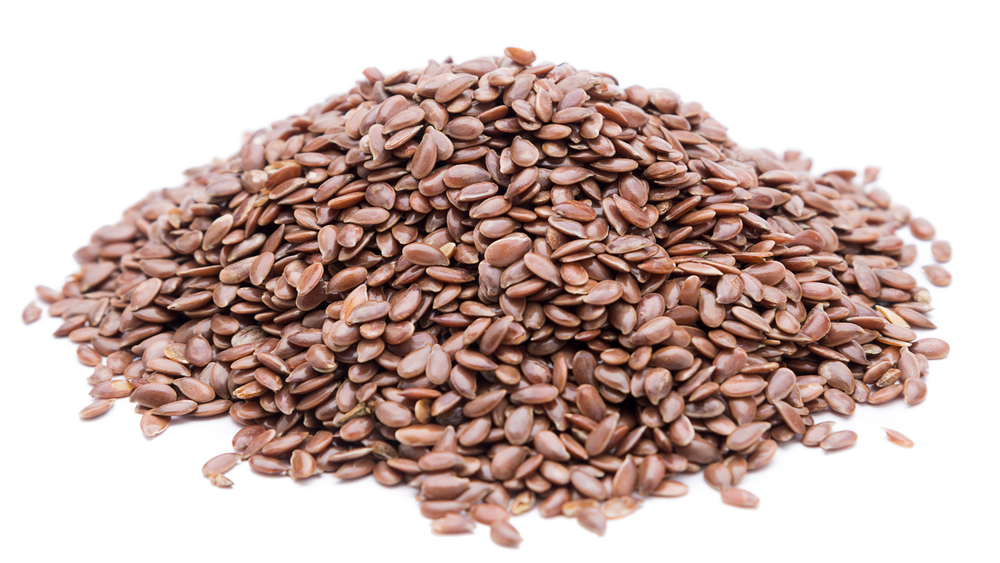 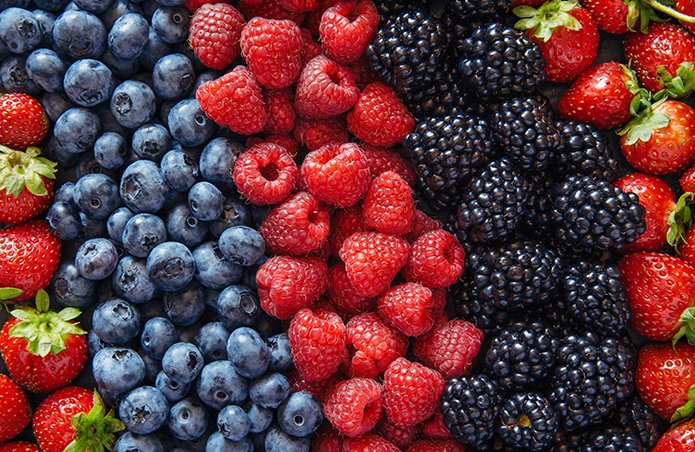 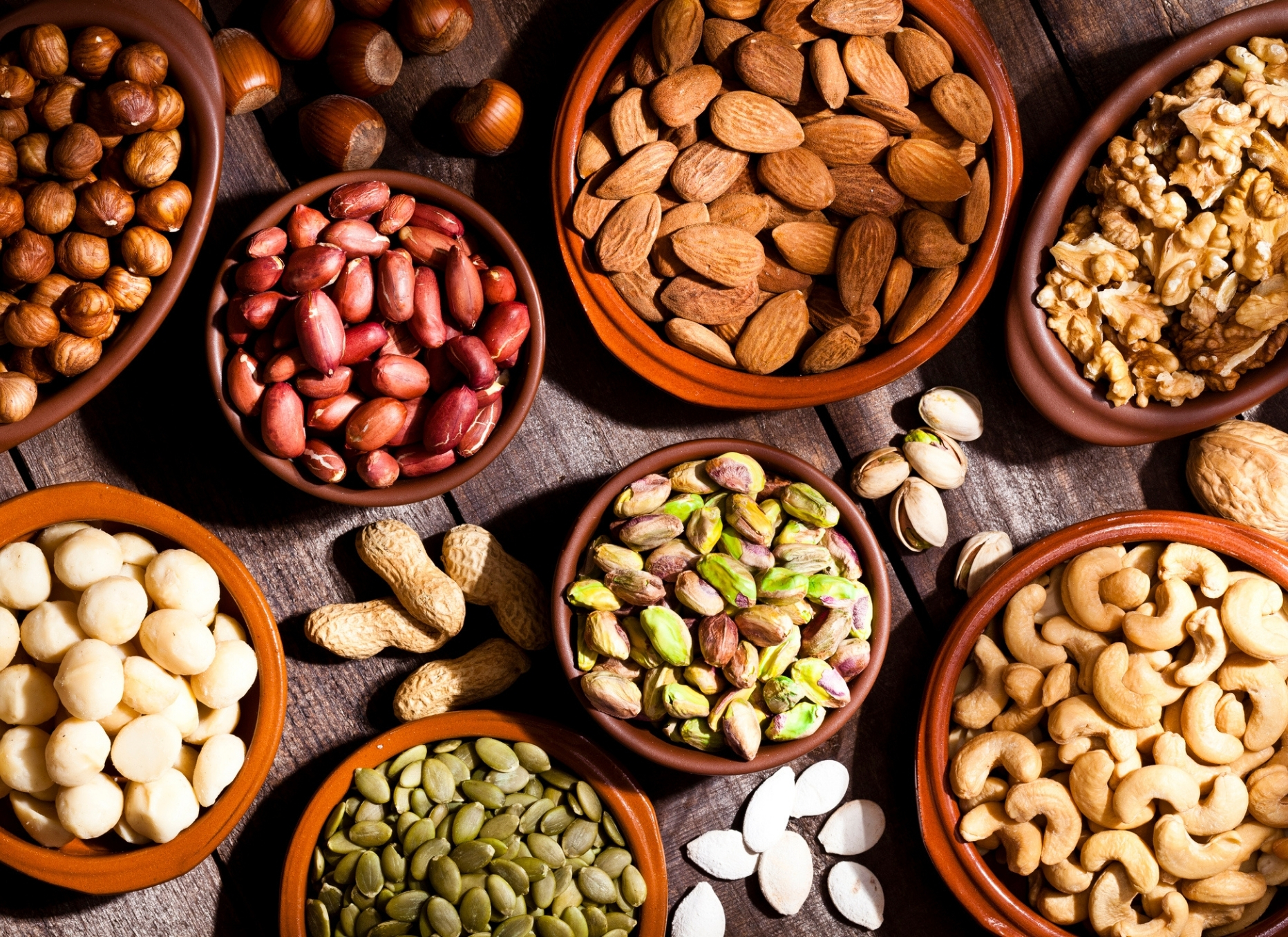 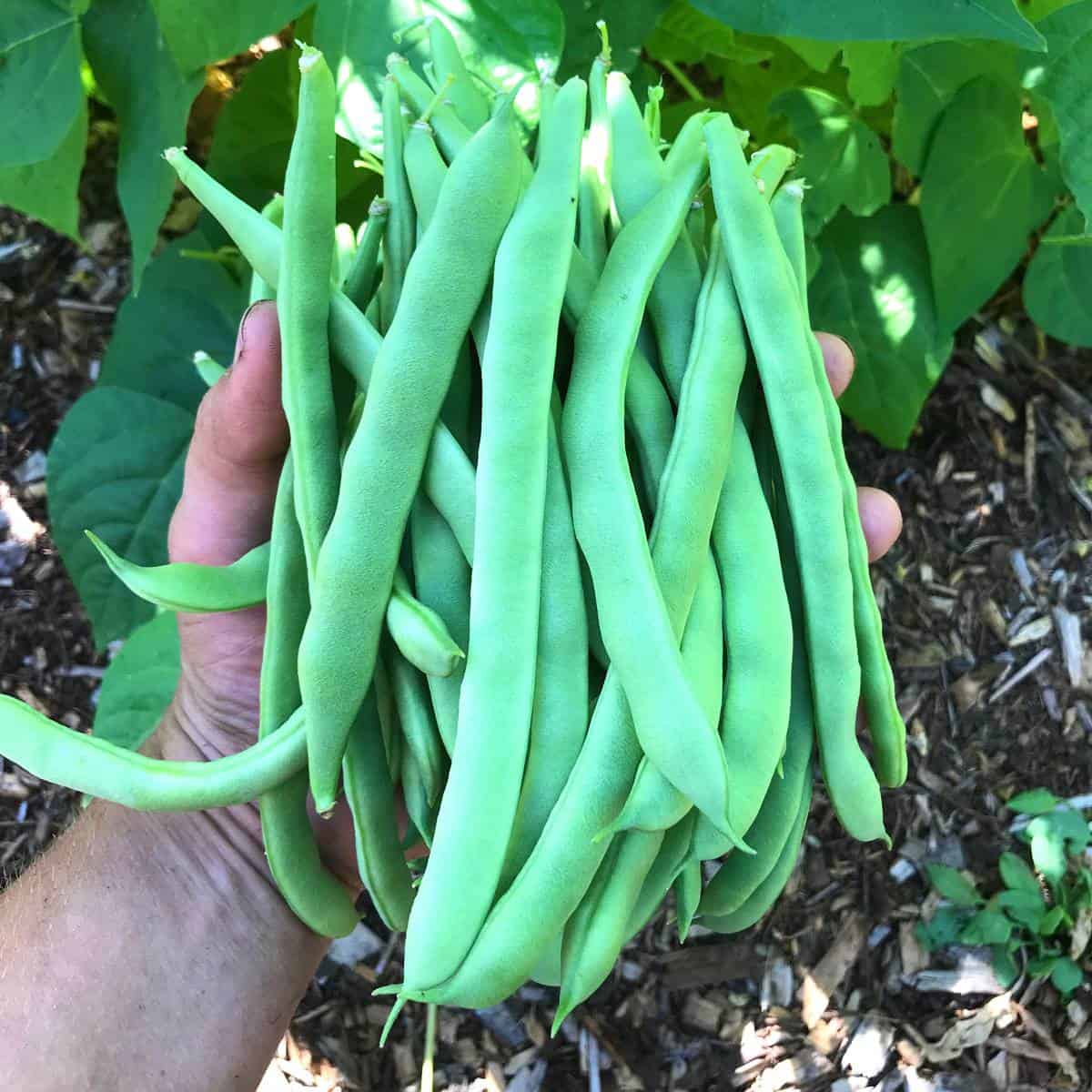 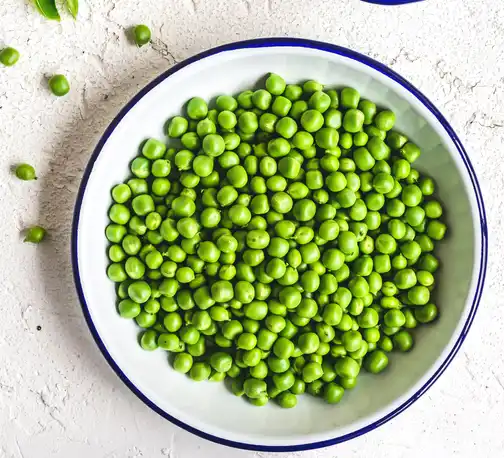 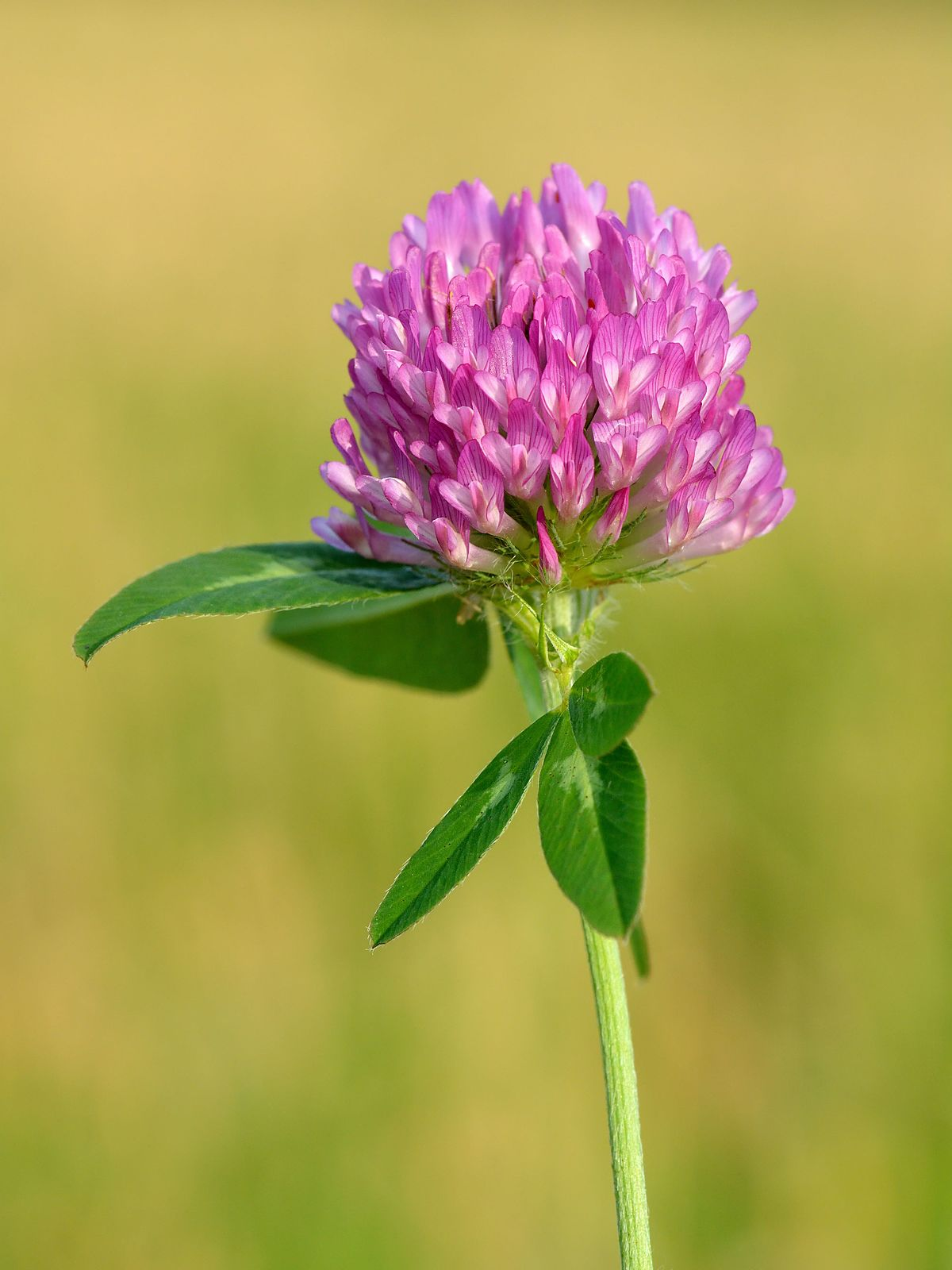 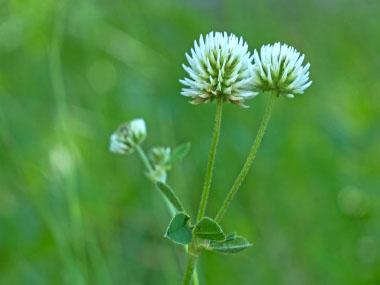 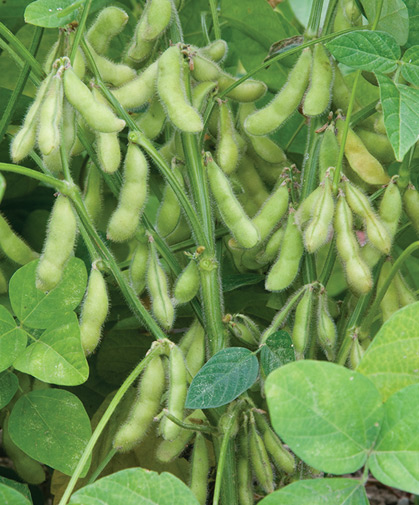 5
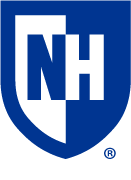 Formononetin    daidzein    equol biotransformation
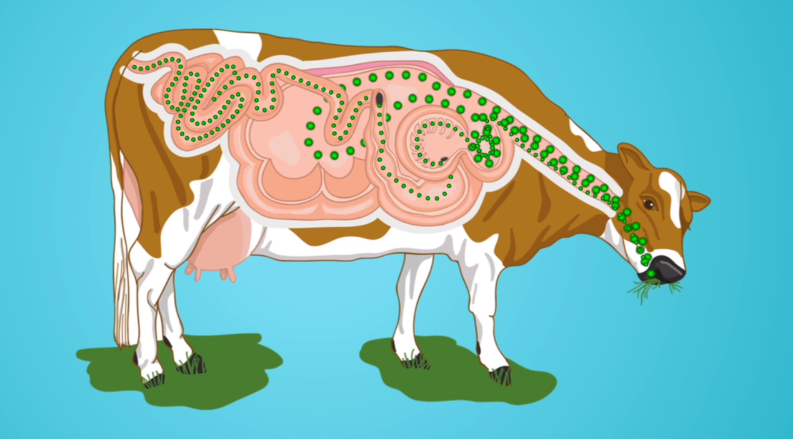 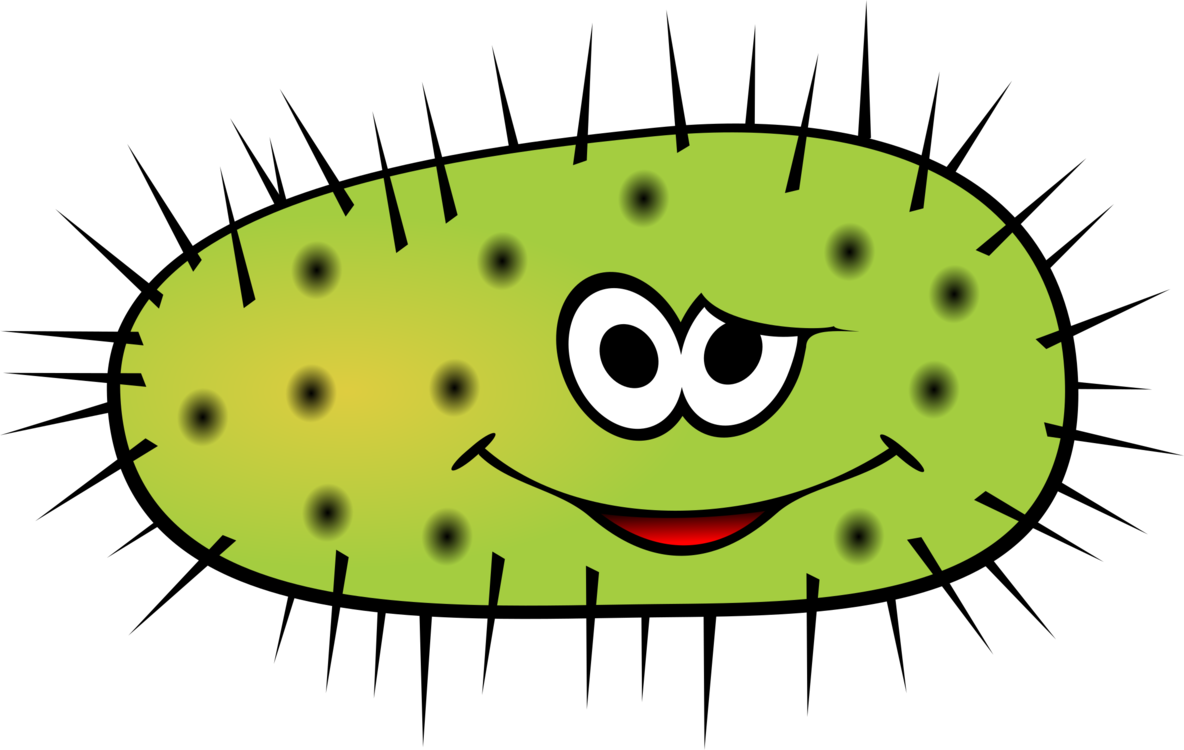 Phytoestrogen +
Equol
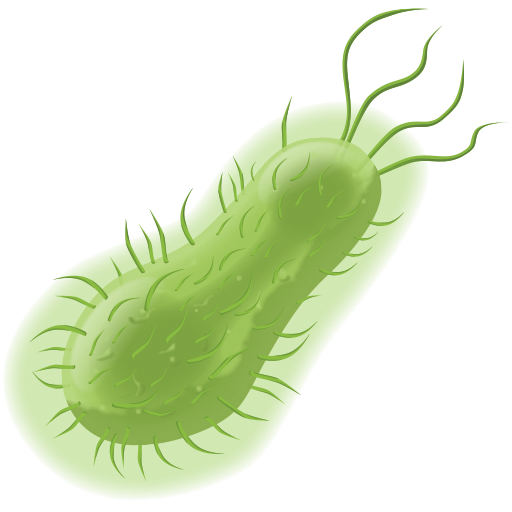 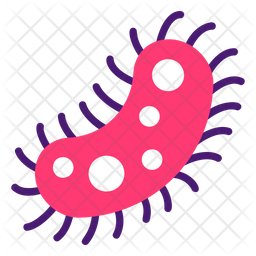 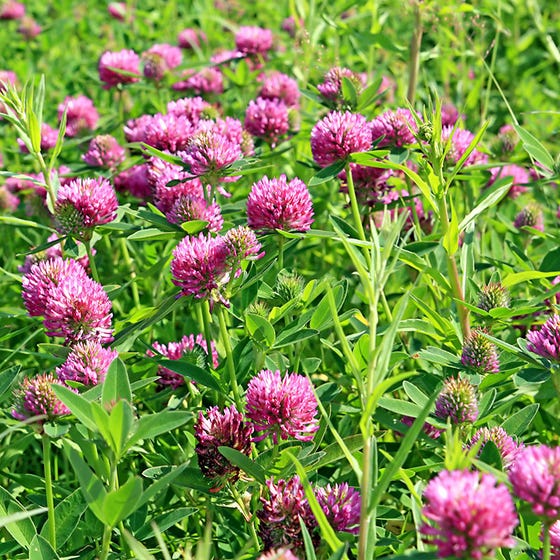 Phytoestrogen
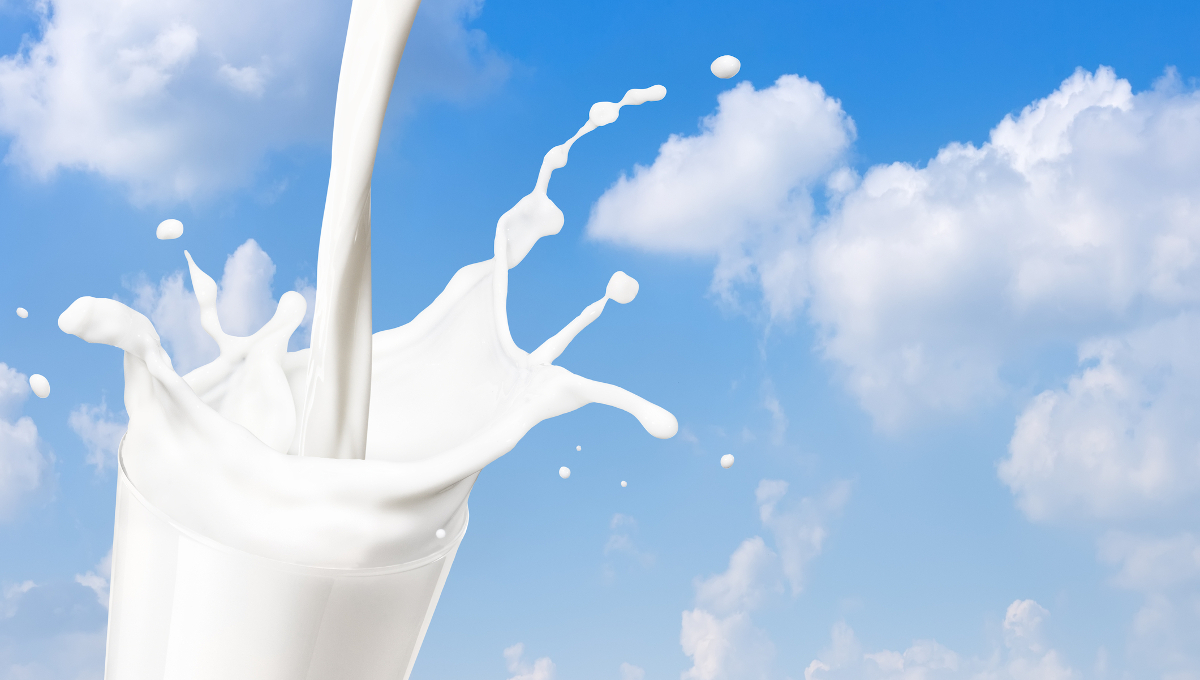 6
(Kalač 2018)
[Speaker Notes: Animal feed does not content equal, formononetin is demethylated into daidzein and large extent of these are subsequently reduced into equol by rumen microorganisms and transfer to the milk]
Plant and animal agriculture are interlinked
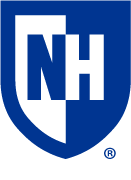 Environmental benefits of legumes
Forage Legumes
Animal Reproductive Health
Human Health
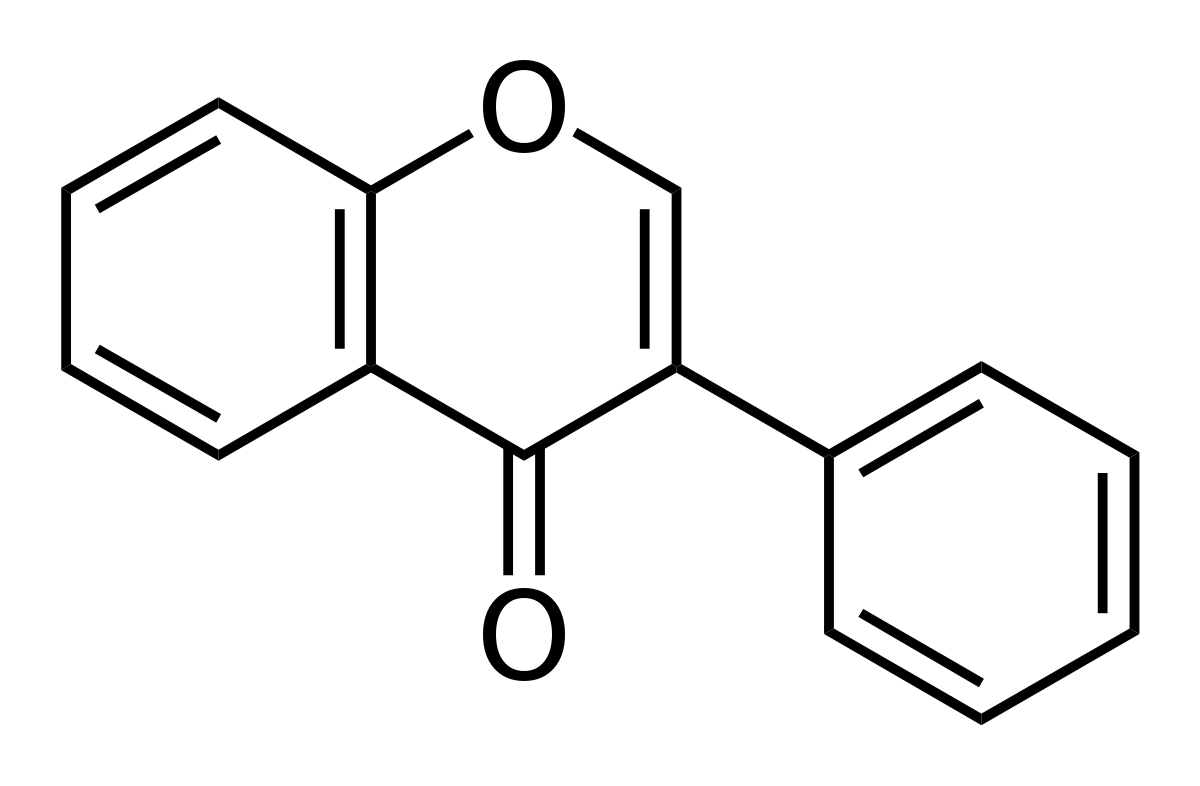 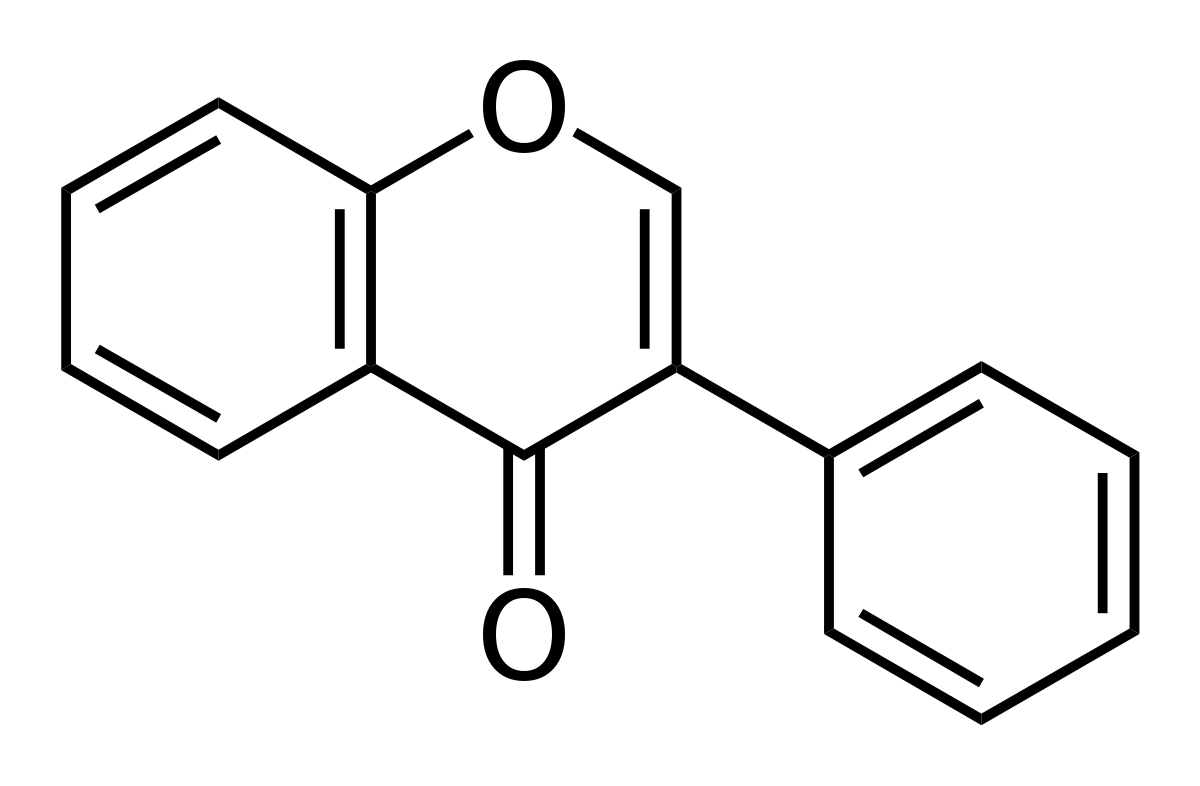 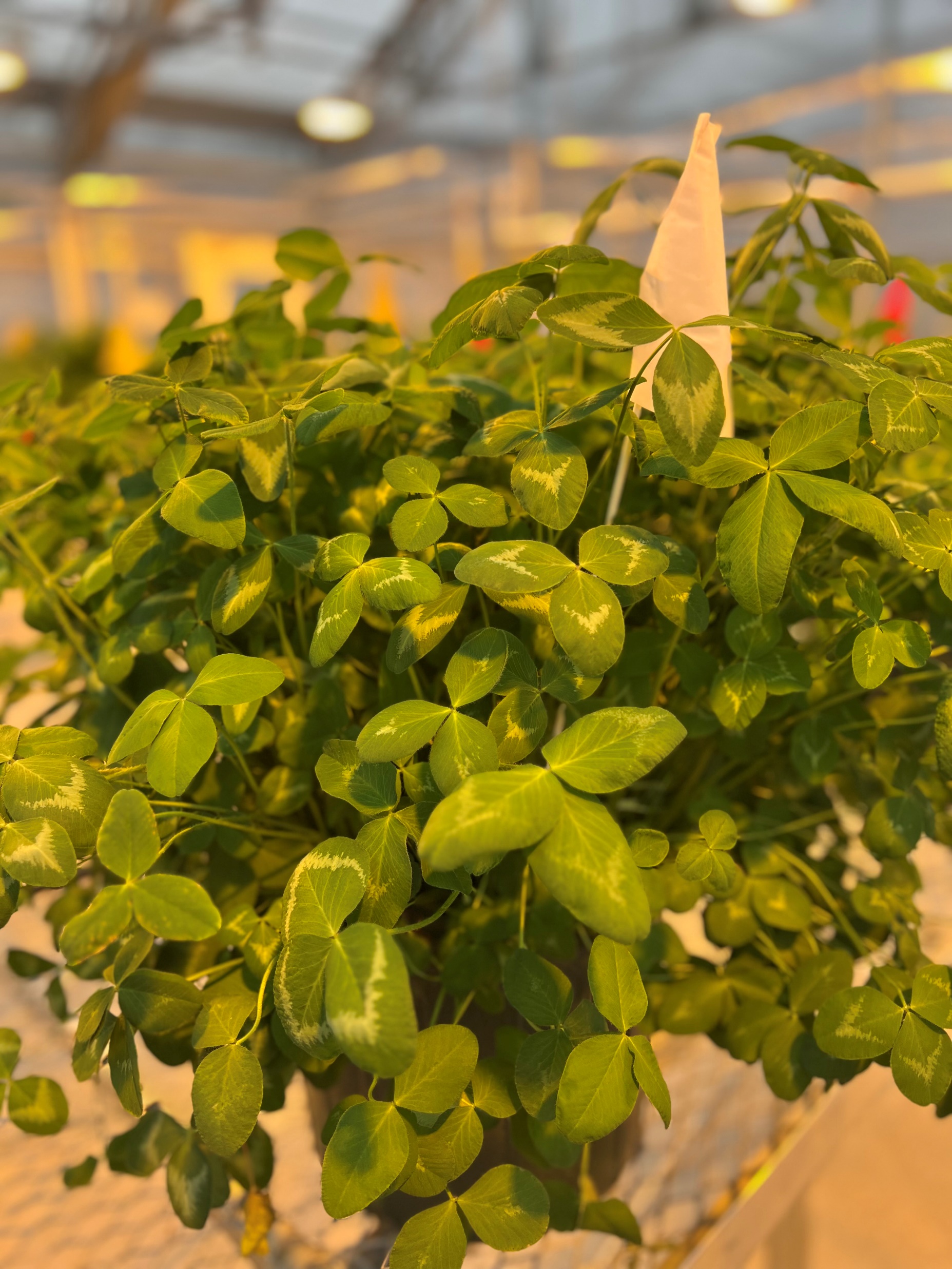 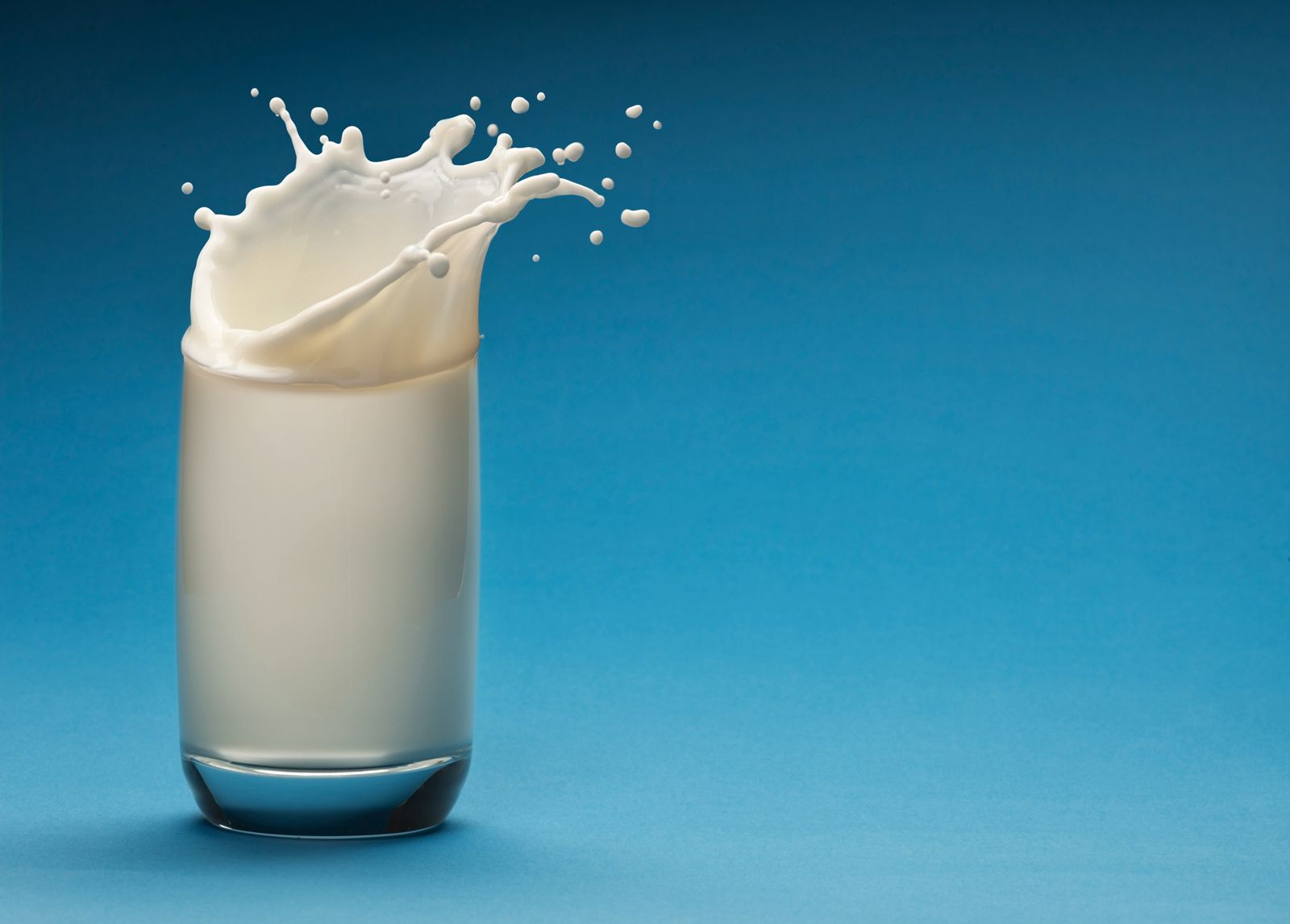 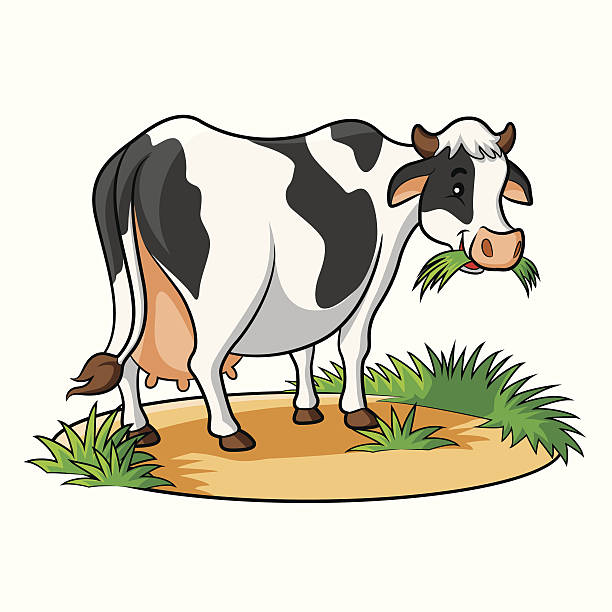 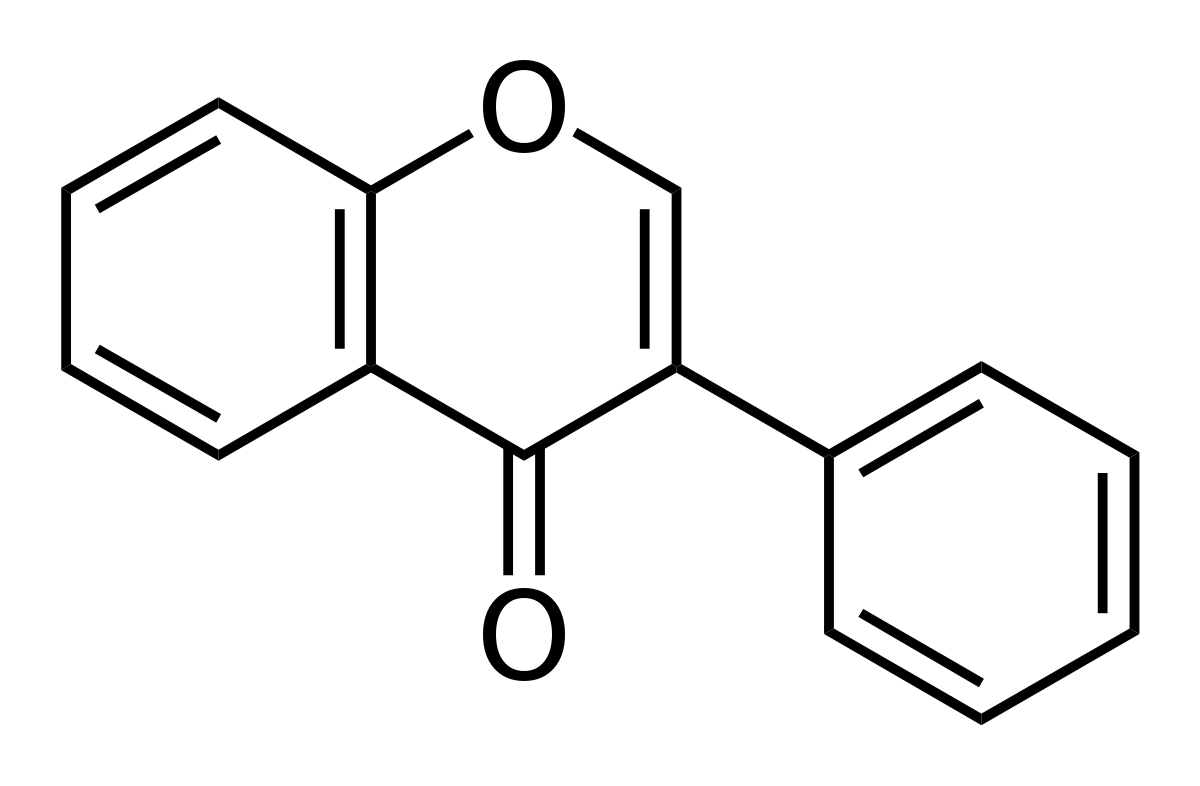 7
(Comerford et al. 2021)
[Speaker Notes: The complementary roles for plant-source and animal-source foods in sustainable healthy diets]
Drivers of phytoestrogen concentration
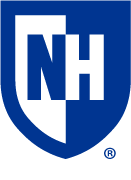 Environmental benefits of legumes
Abiotic stress 

Biotic stress

Management factors
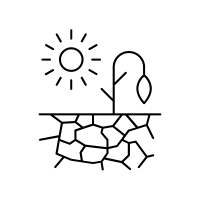 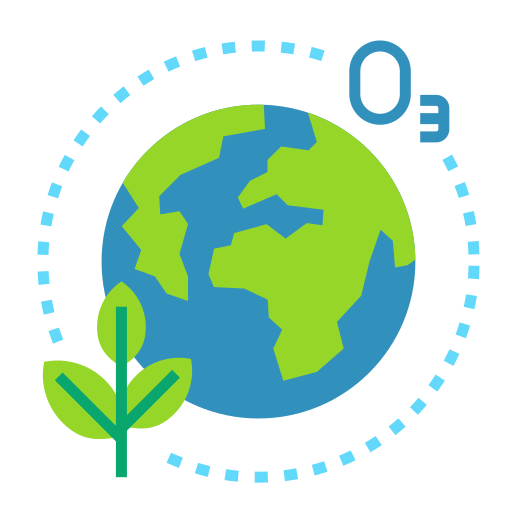 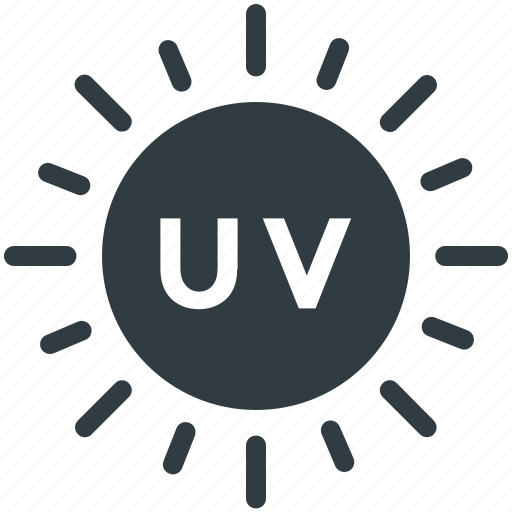 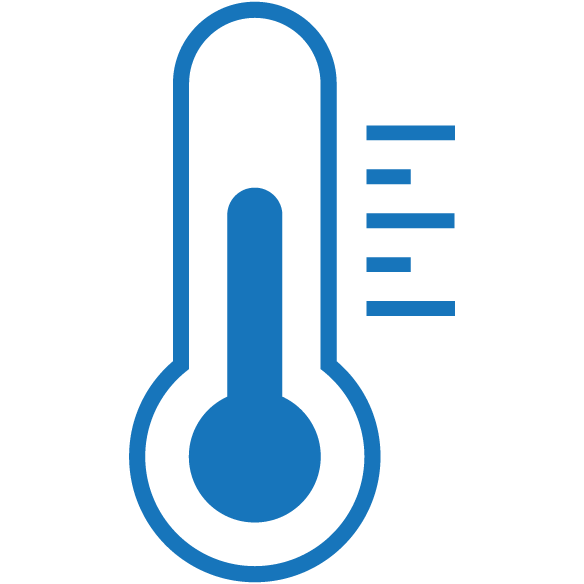 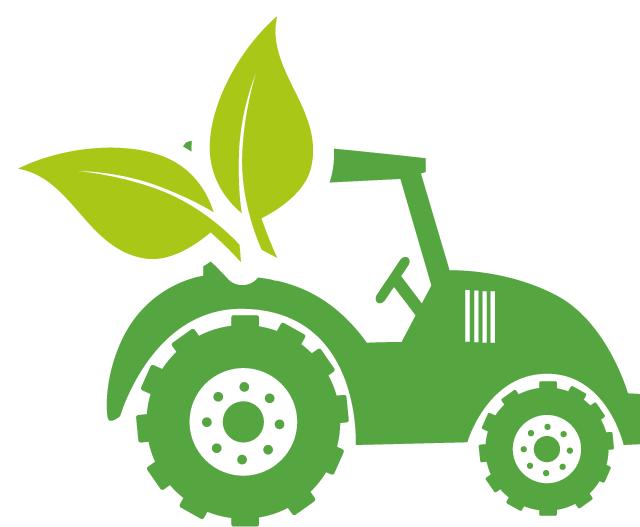 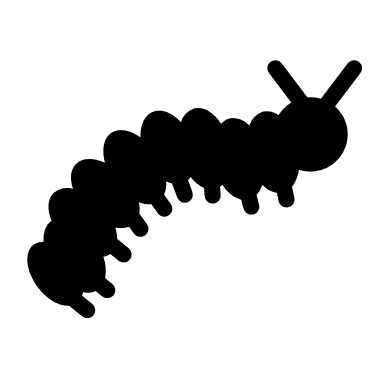 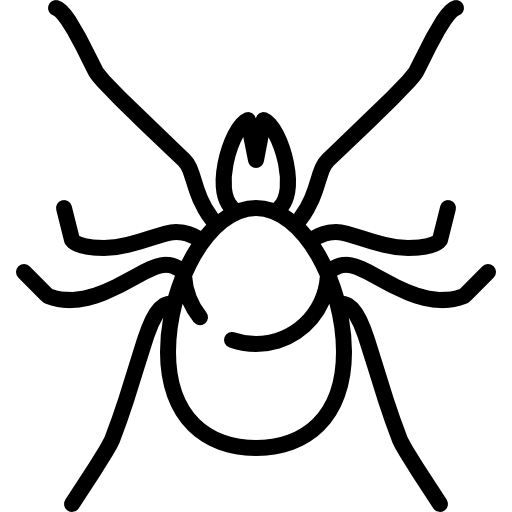 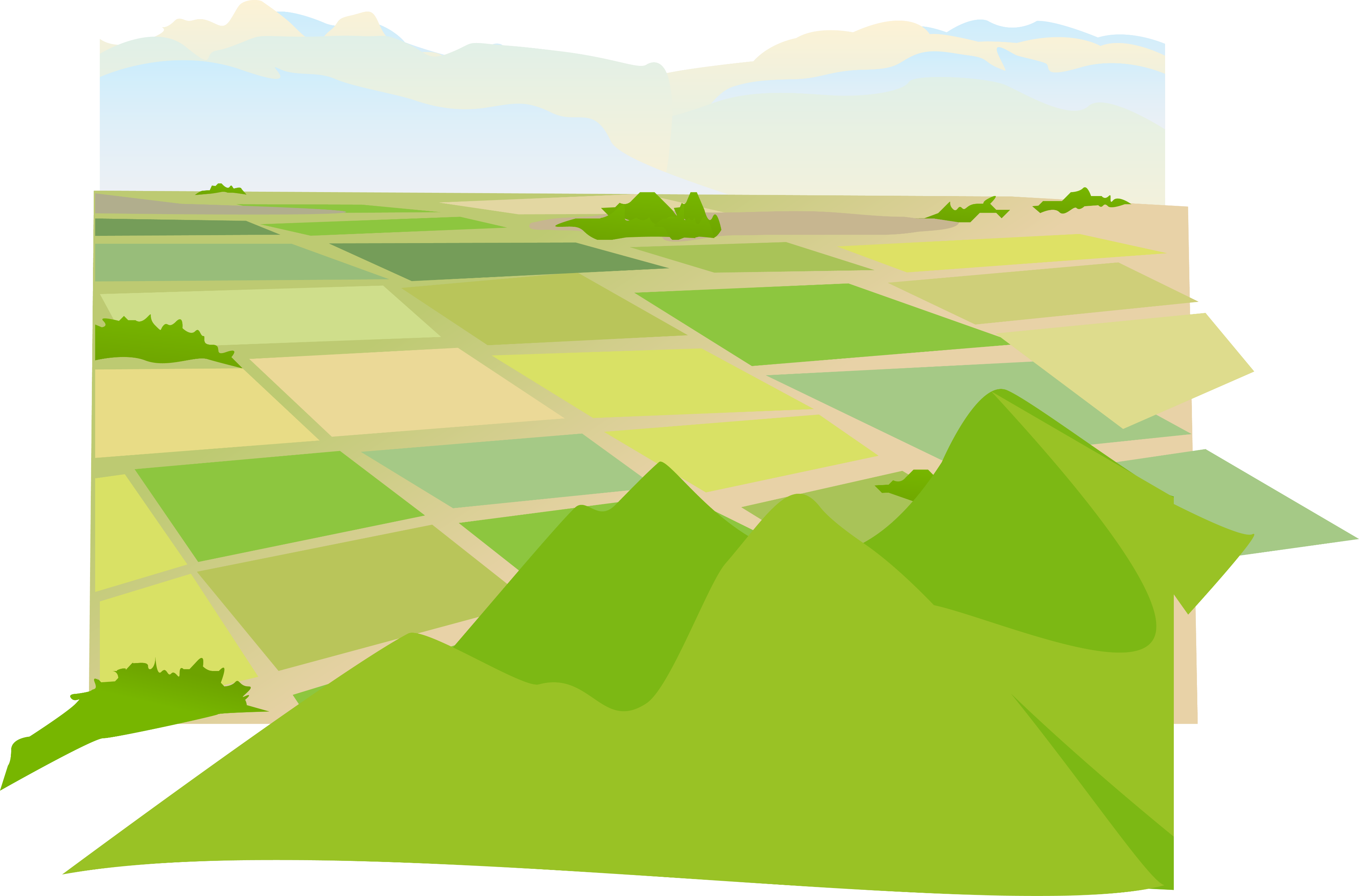 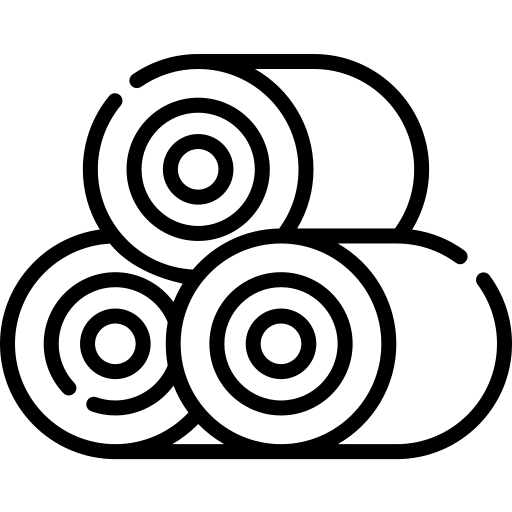 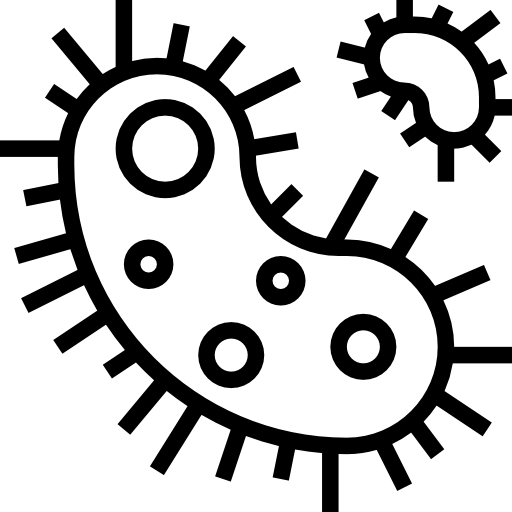 8
Mandal et al. 2024; Mandal et al. (in prep.)
[Speaker Notes: According to previous research, different environmental and management factors could influence phytoestrogen accumulation. For example, in one of our study increased 100% phytoestrogen concentration in red clover. However, we do not know how management practices such as defoliation frequency and defoliation height influence the phytoestrogen concentration.]
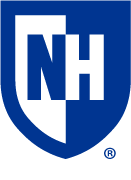 Experimentation
Environmental benefits of legumes
Objectives: to investigate phytoestrogen concentrations in red clover and white clover in response to defoliation frequency and defoliation severity
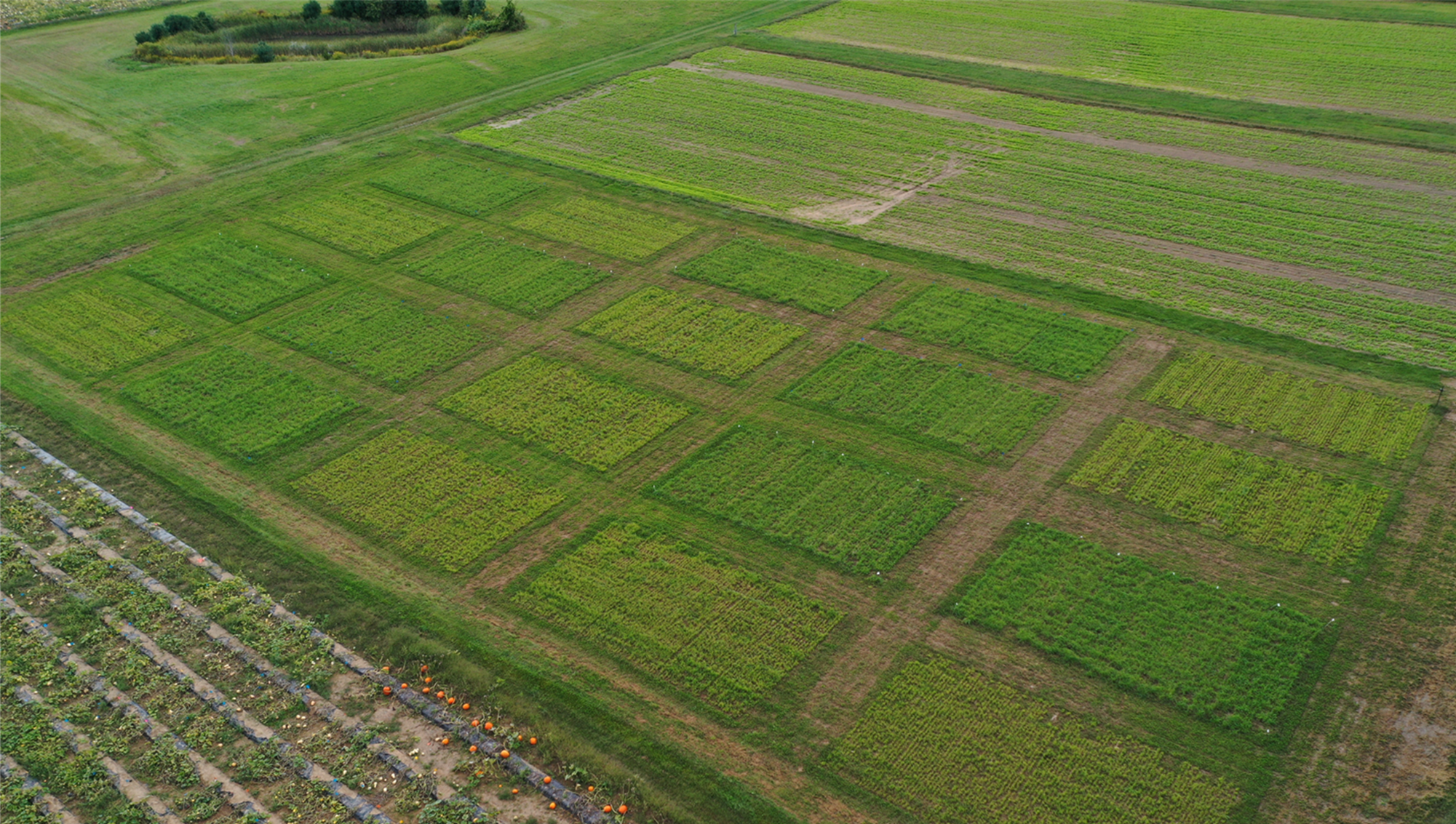 W. clover ‘Alice’
R. clover ‘Freedom’
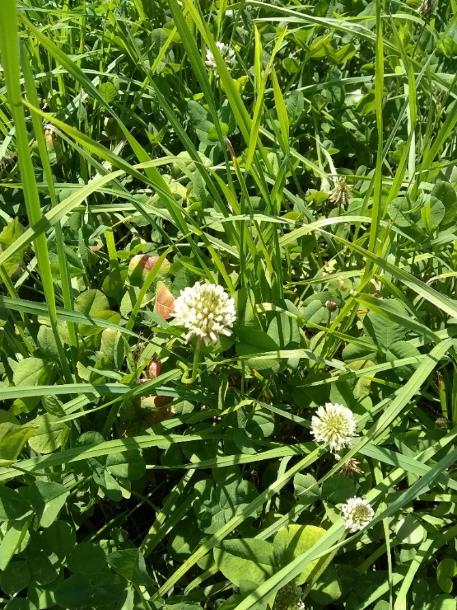 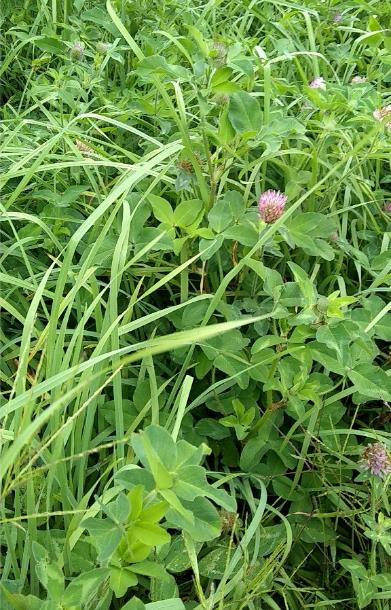 Location: UNH Kingman Research Farm                       (Madbury, NH)
Design: RCBD Split plot design
9
Orchardgrass ‘Latar’
Defoliation frequency and severity
Environmental benefits of legumes
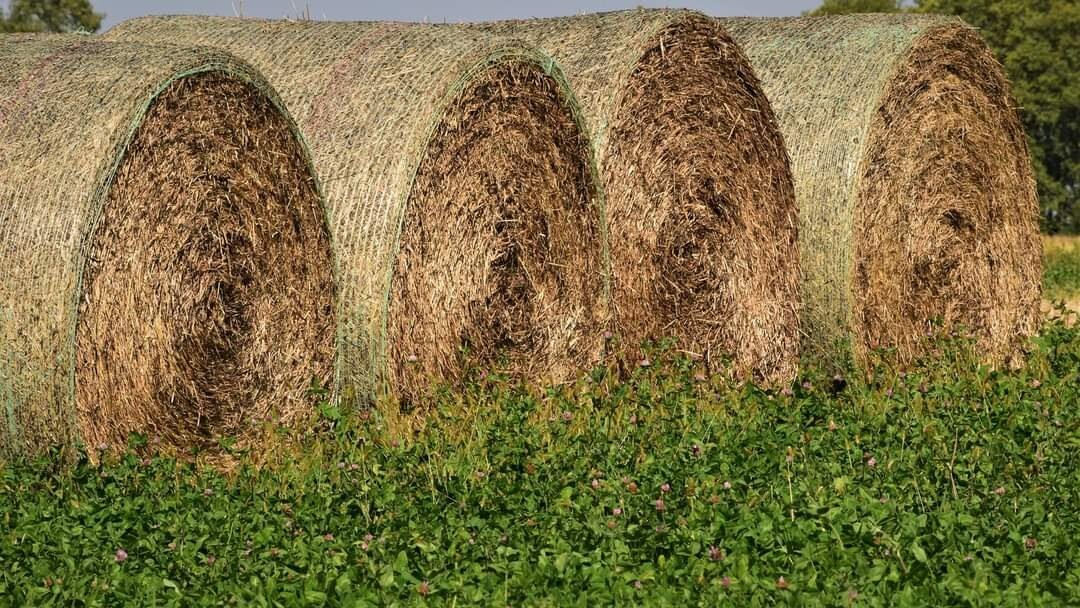 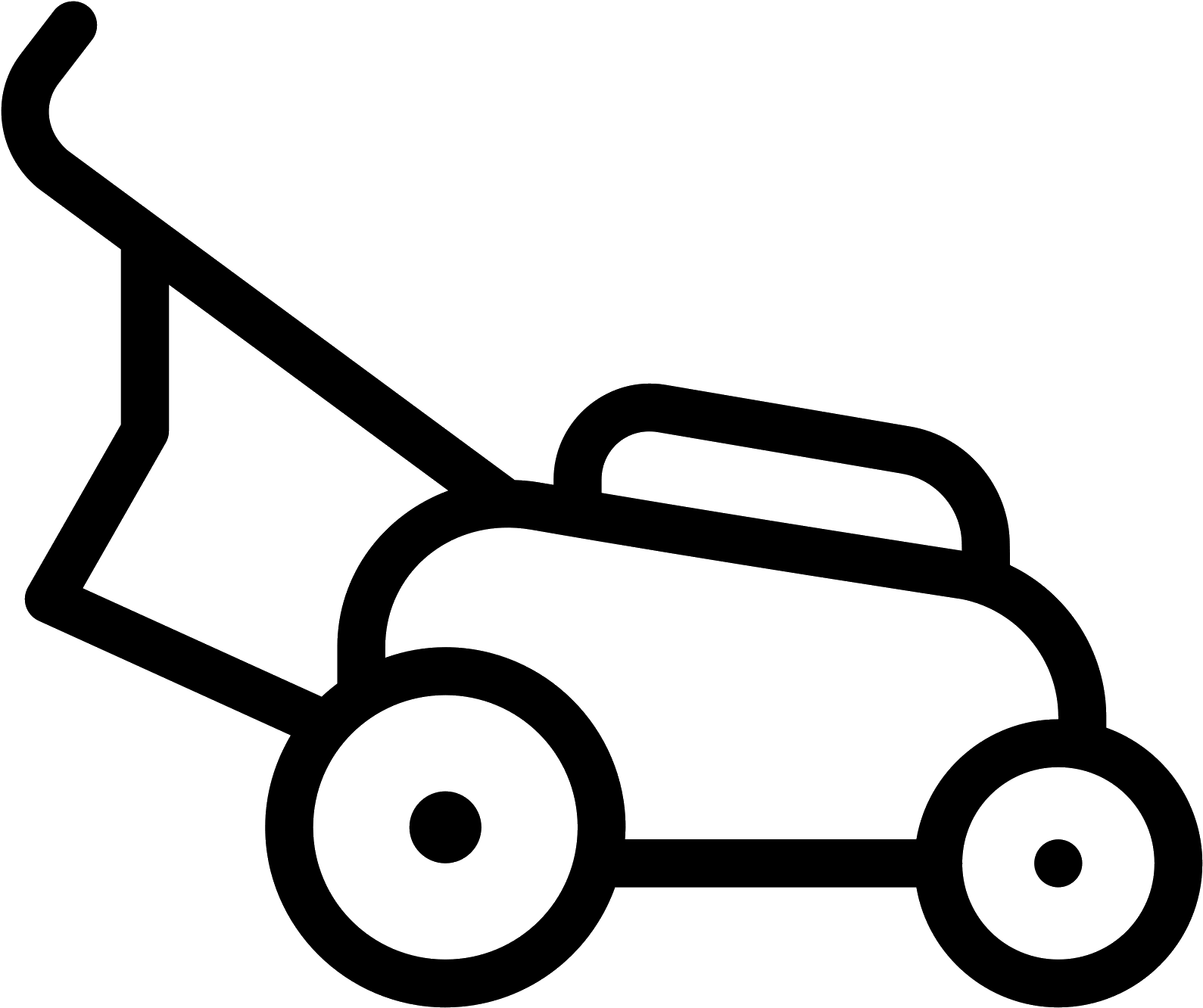 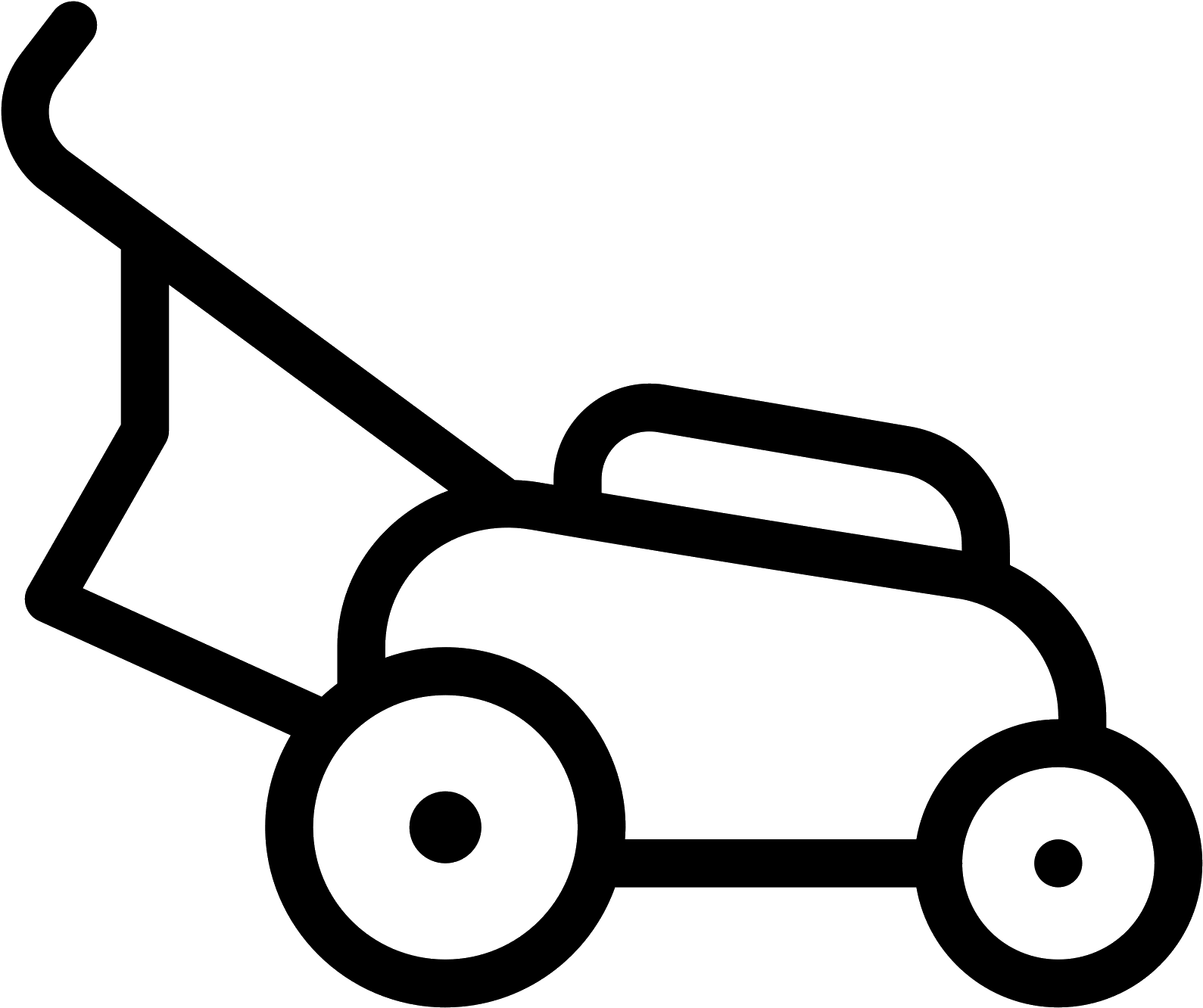 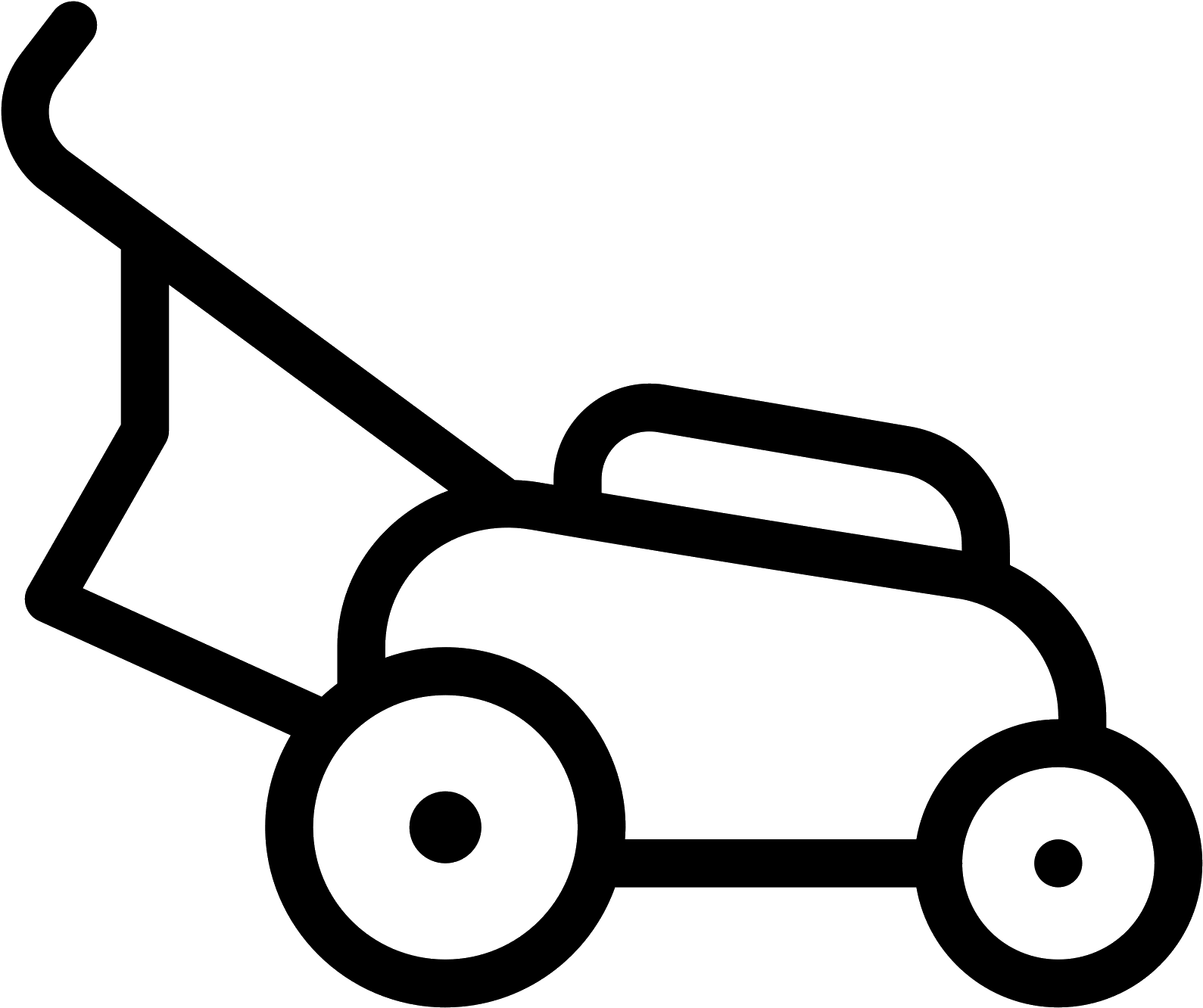 3 Defoliation/Season (3X)
Defoliation frequency
(Per Season)
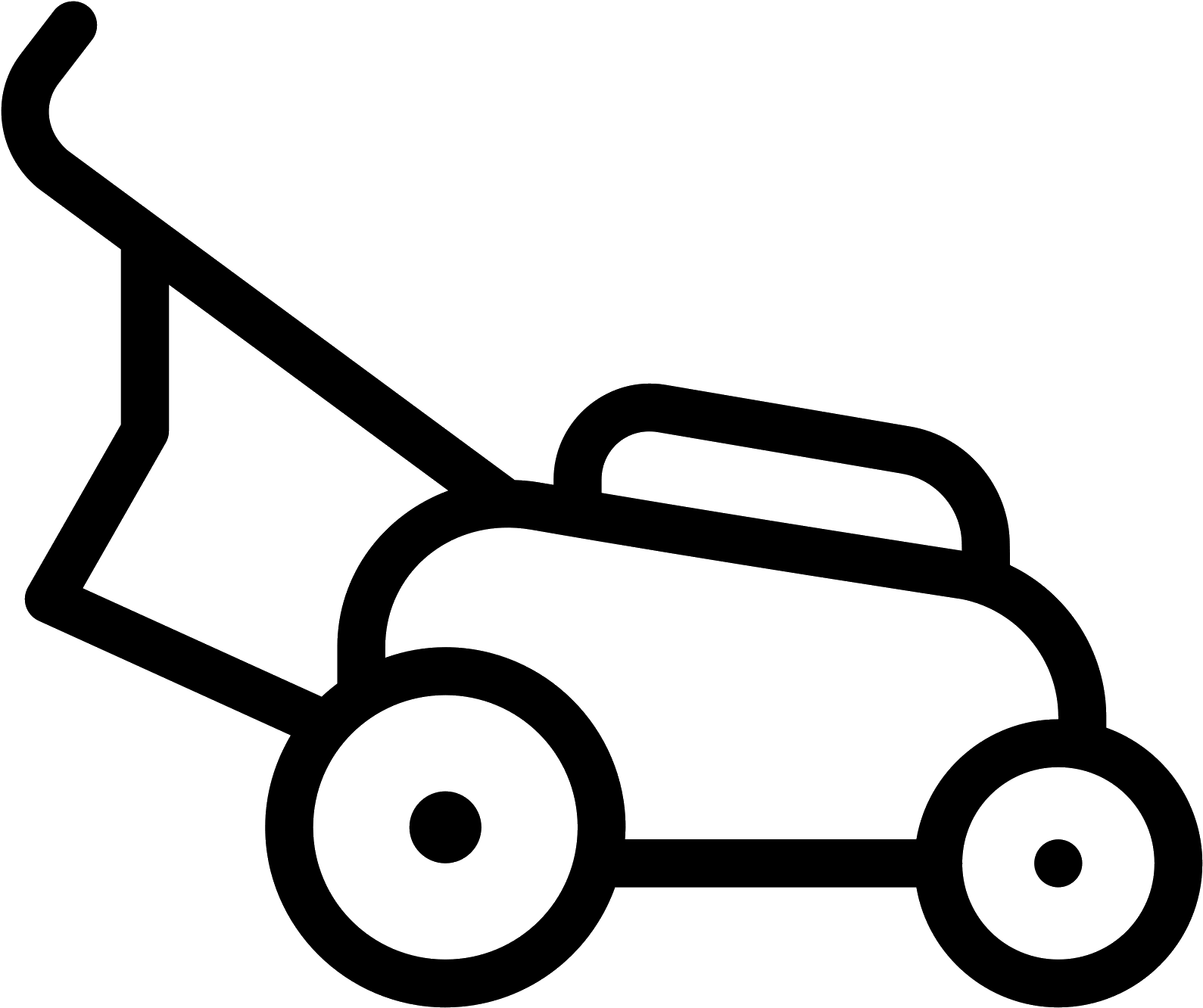 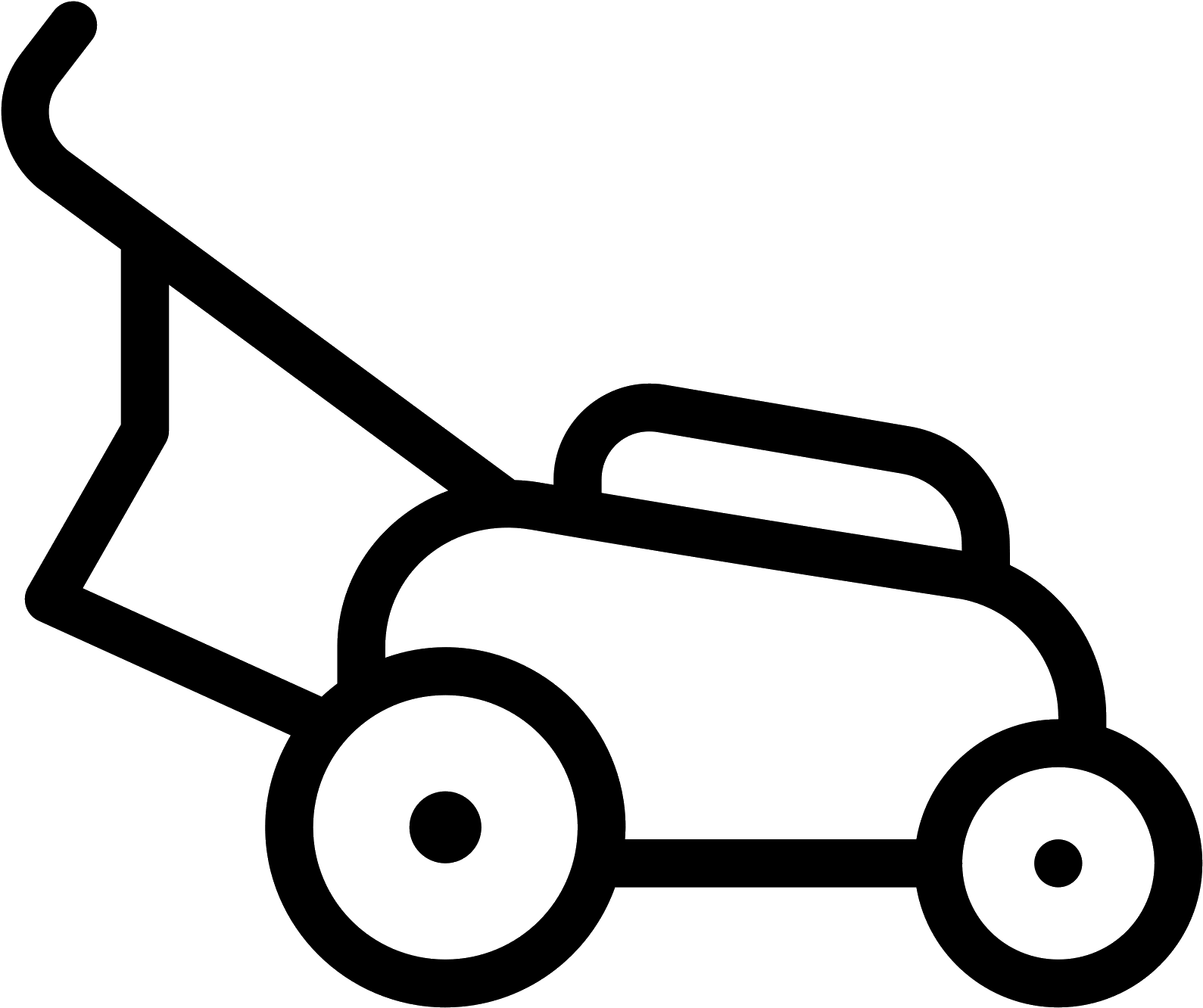 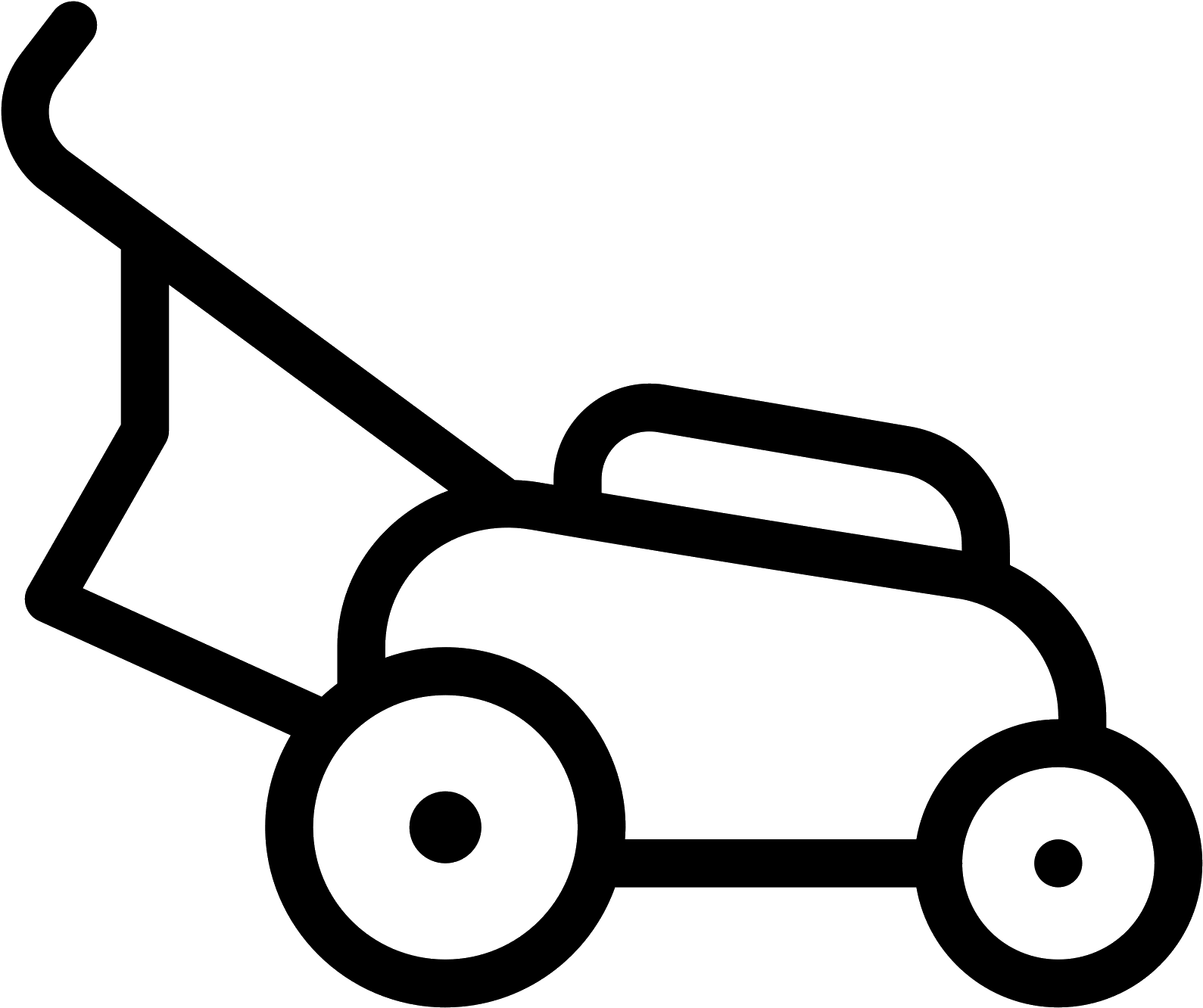 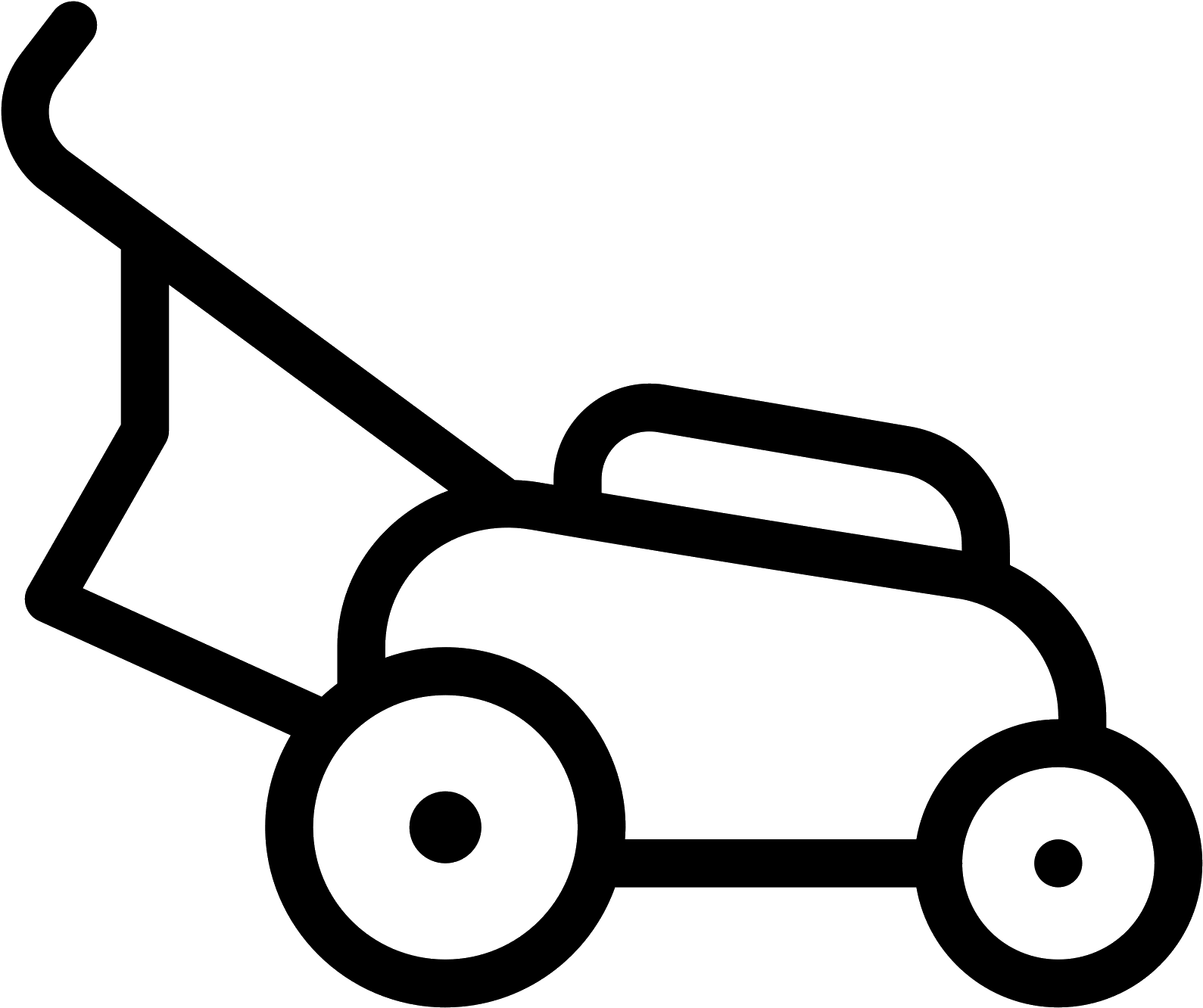 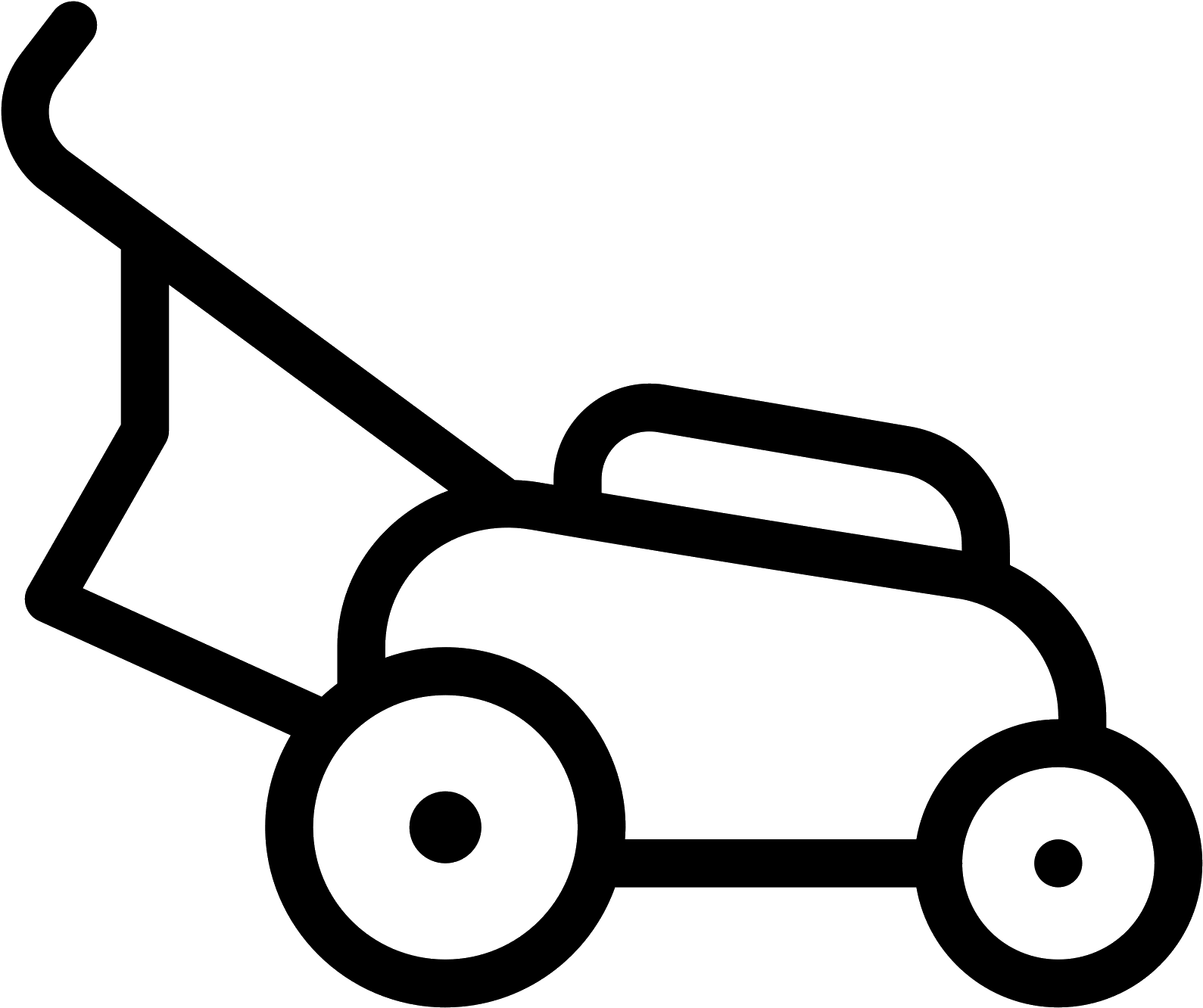 5 cm
5 Defoliation/Season (5X)
10 cm
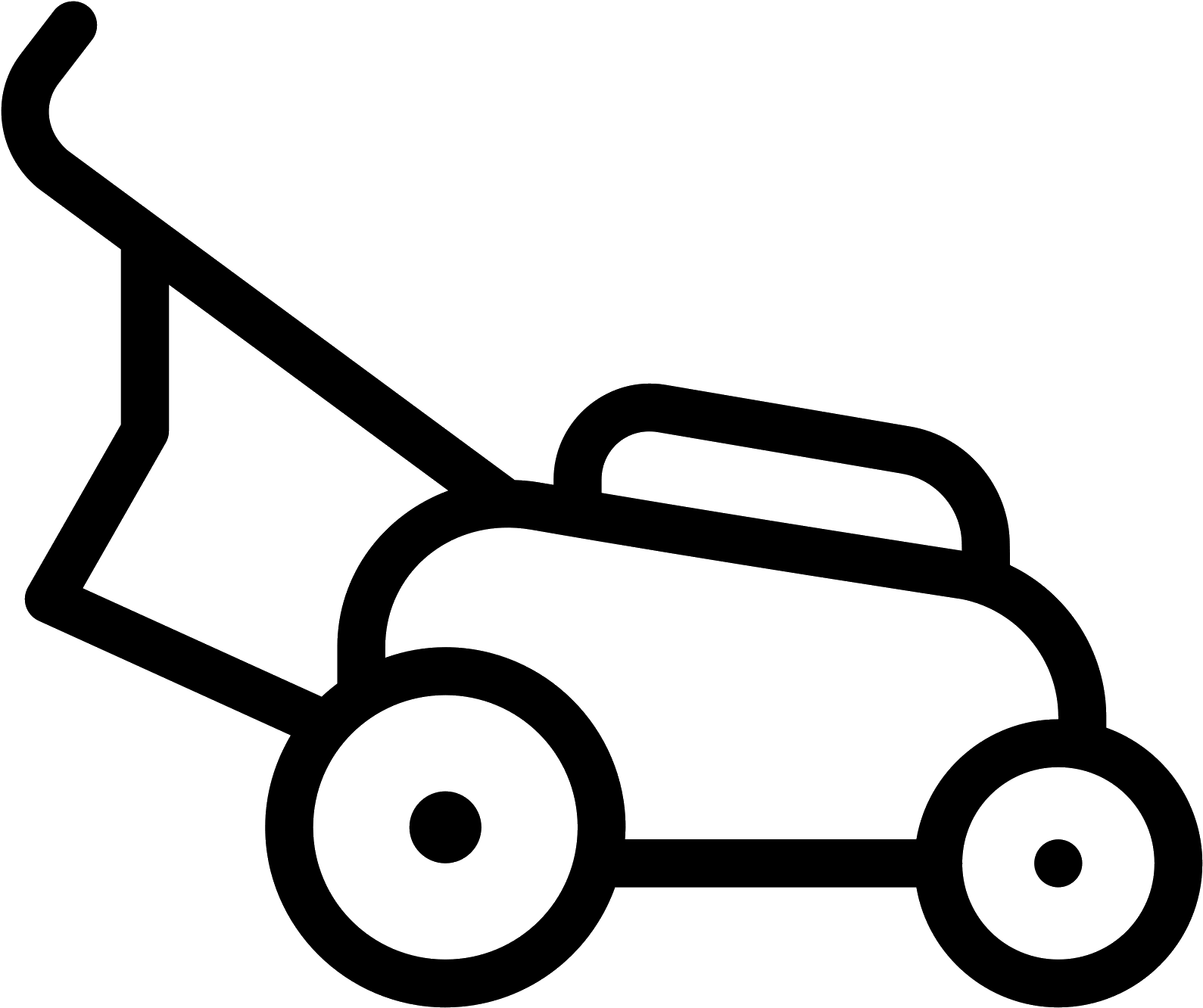 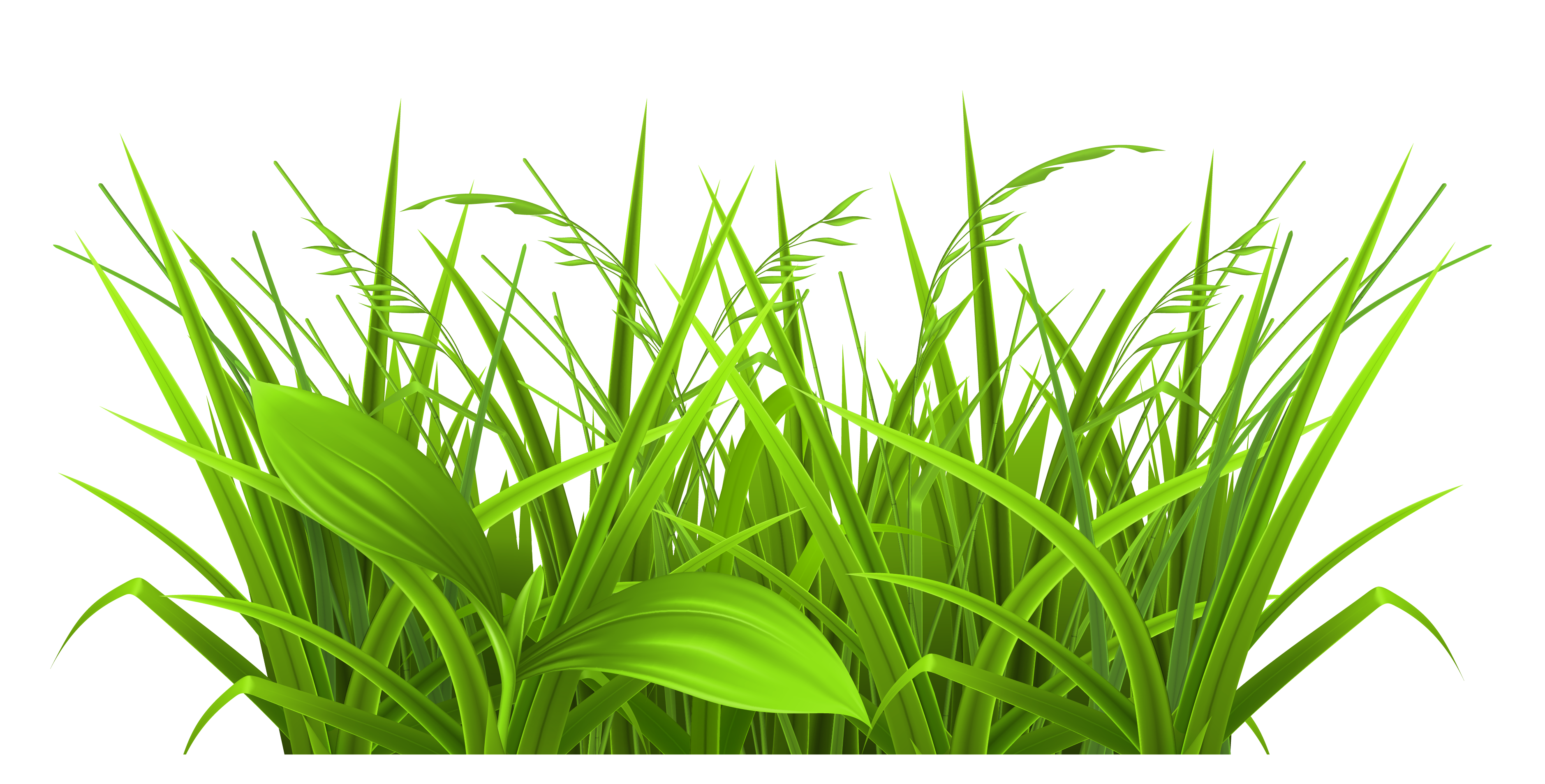 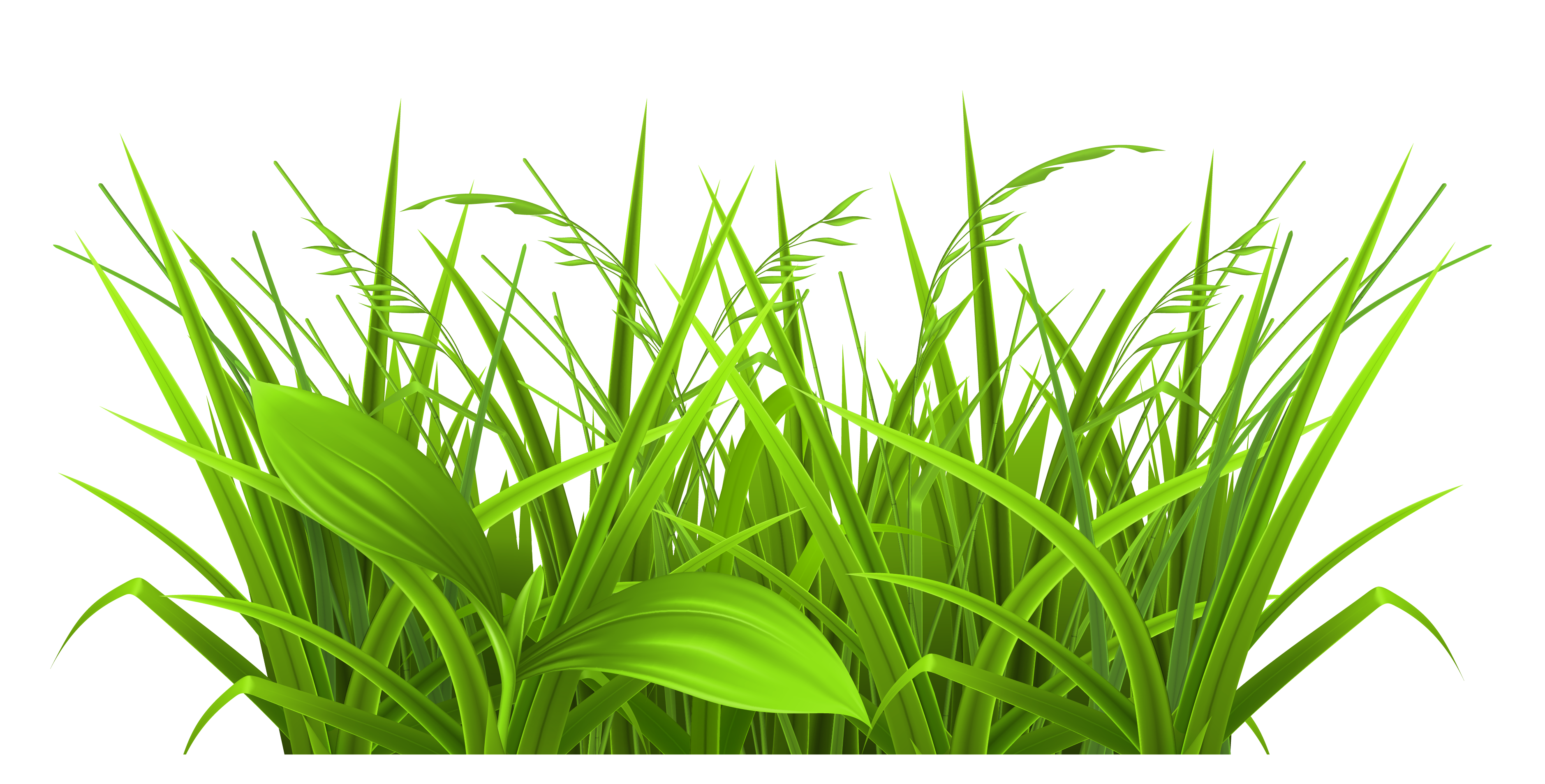 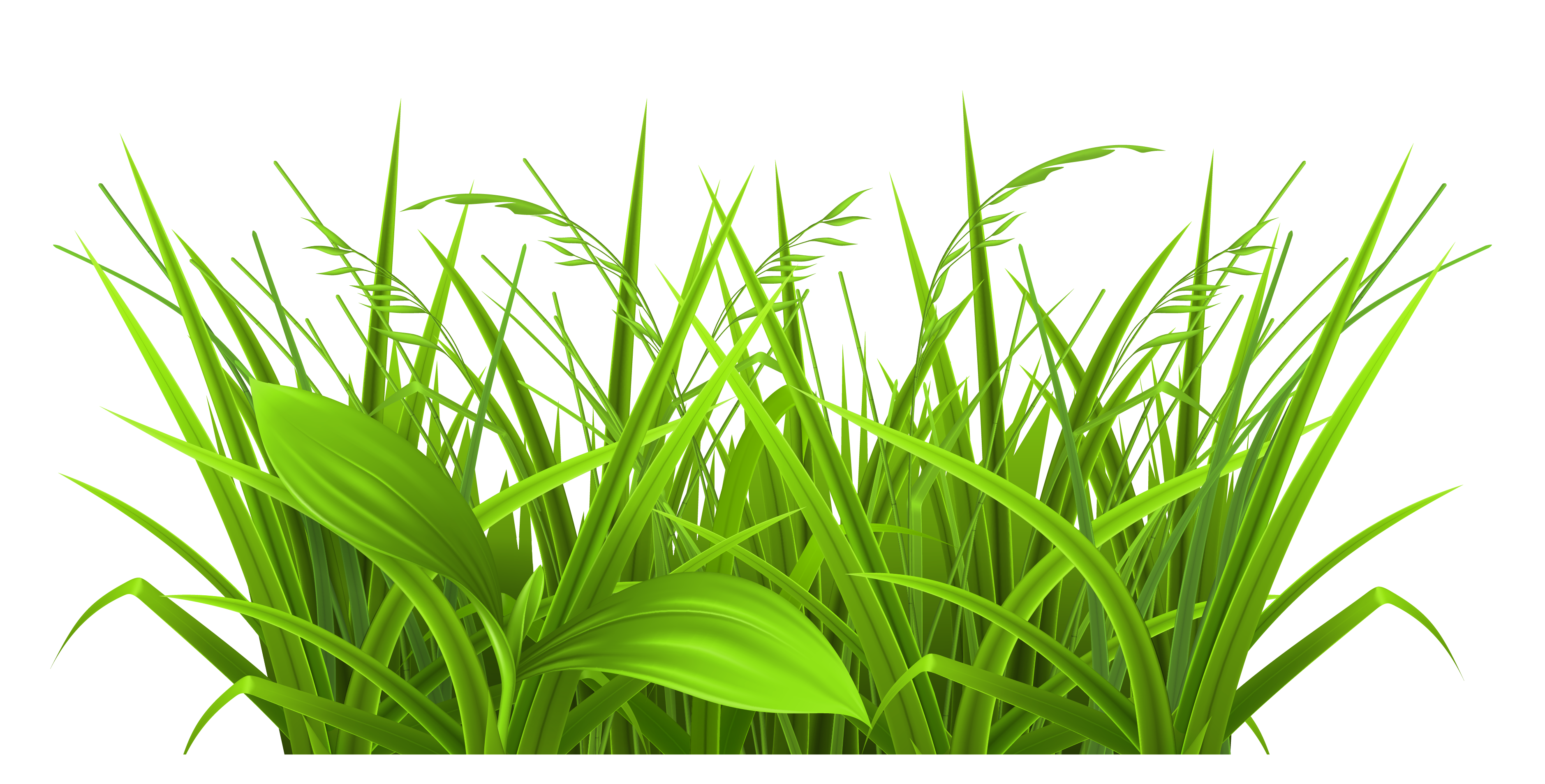 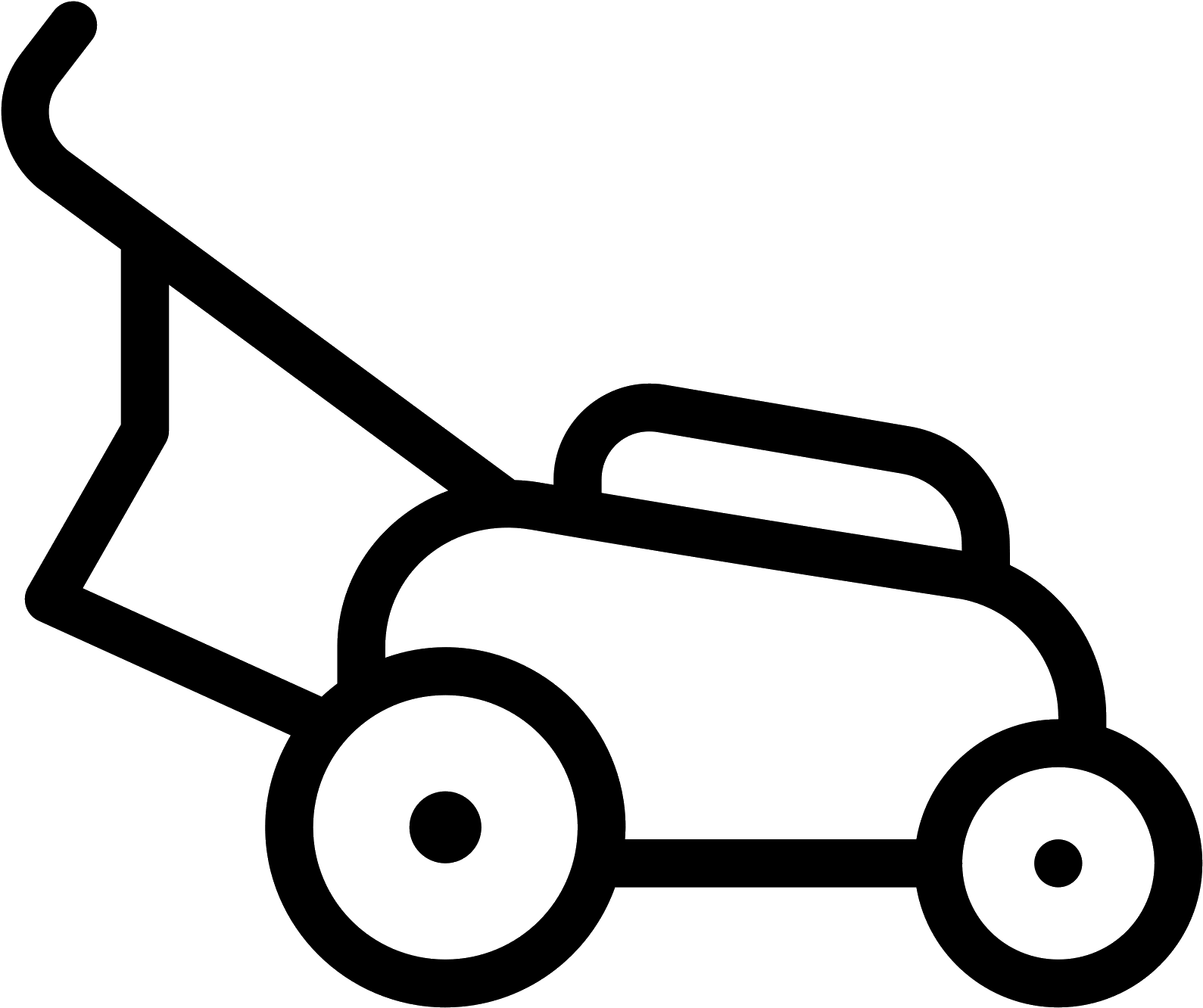 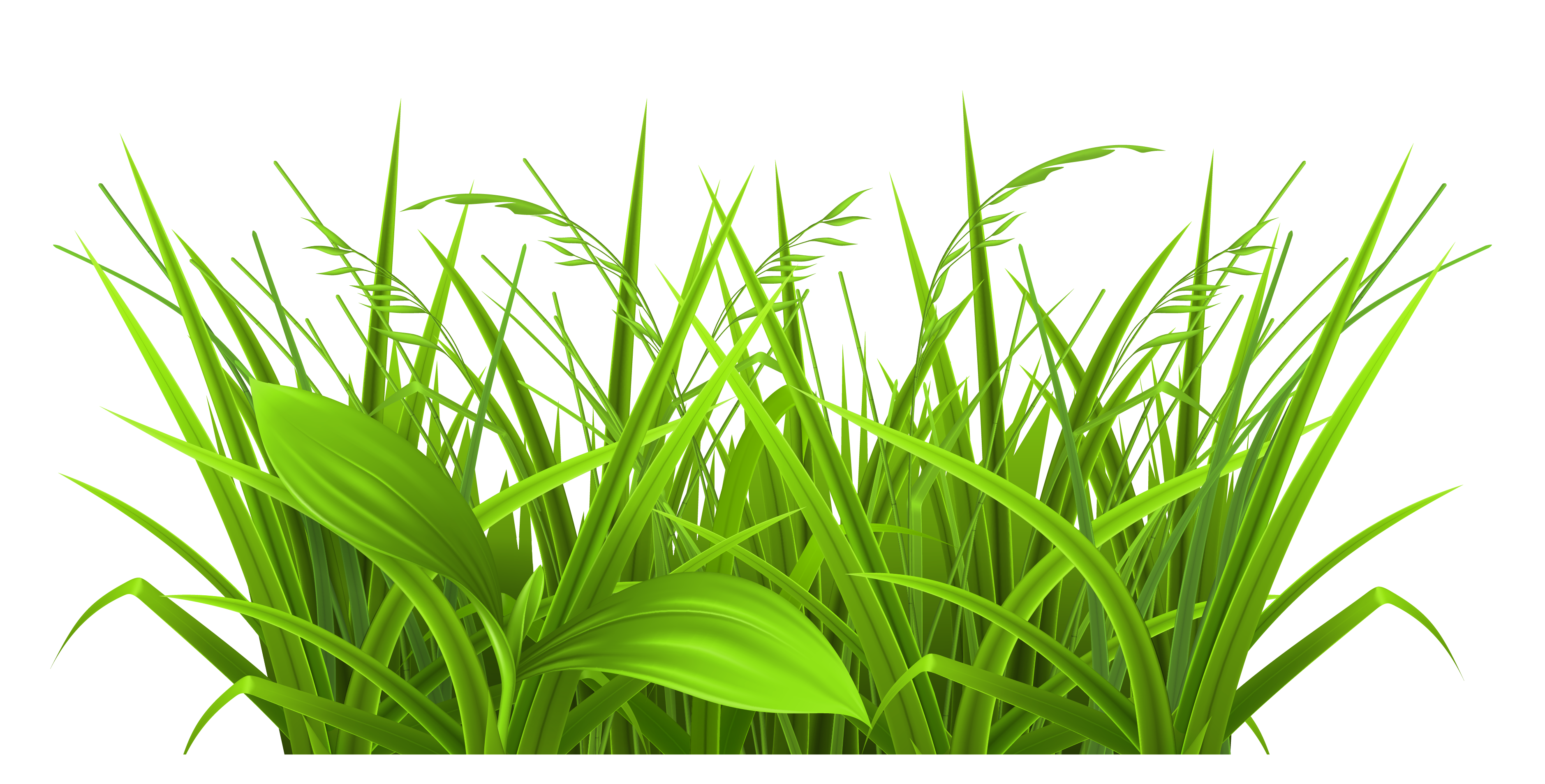 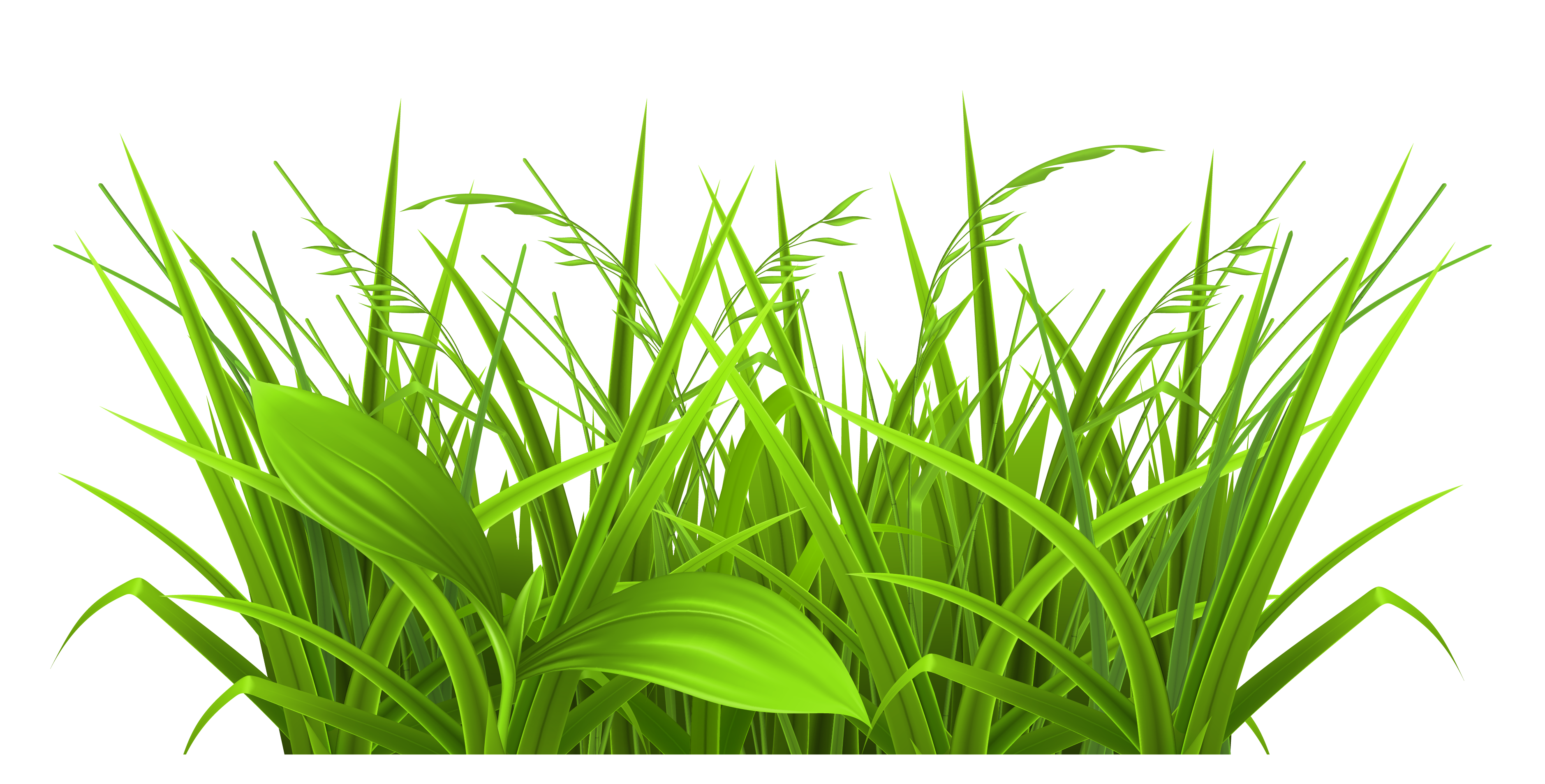 Defoliation severity/
residual height
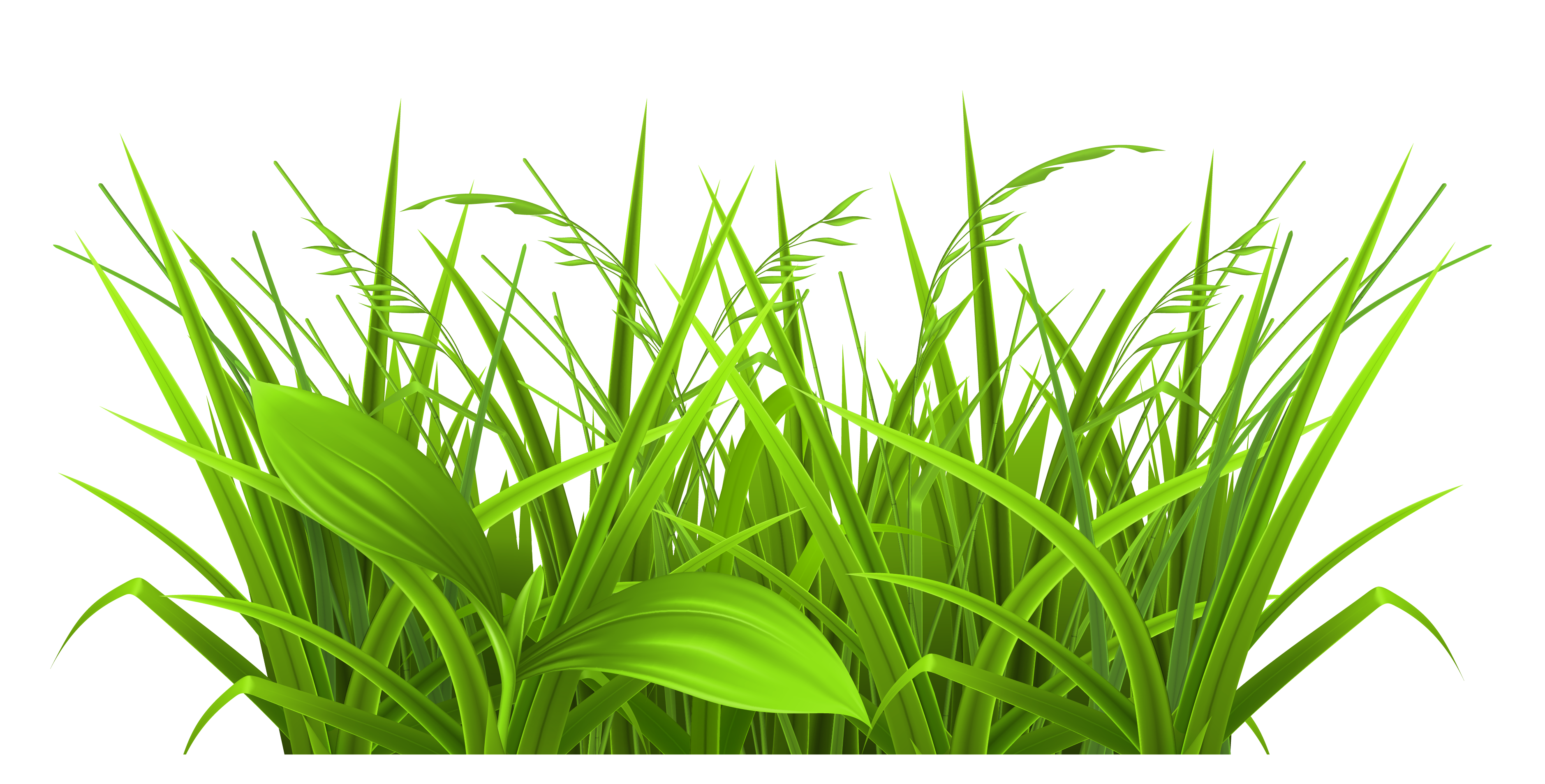 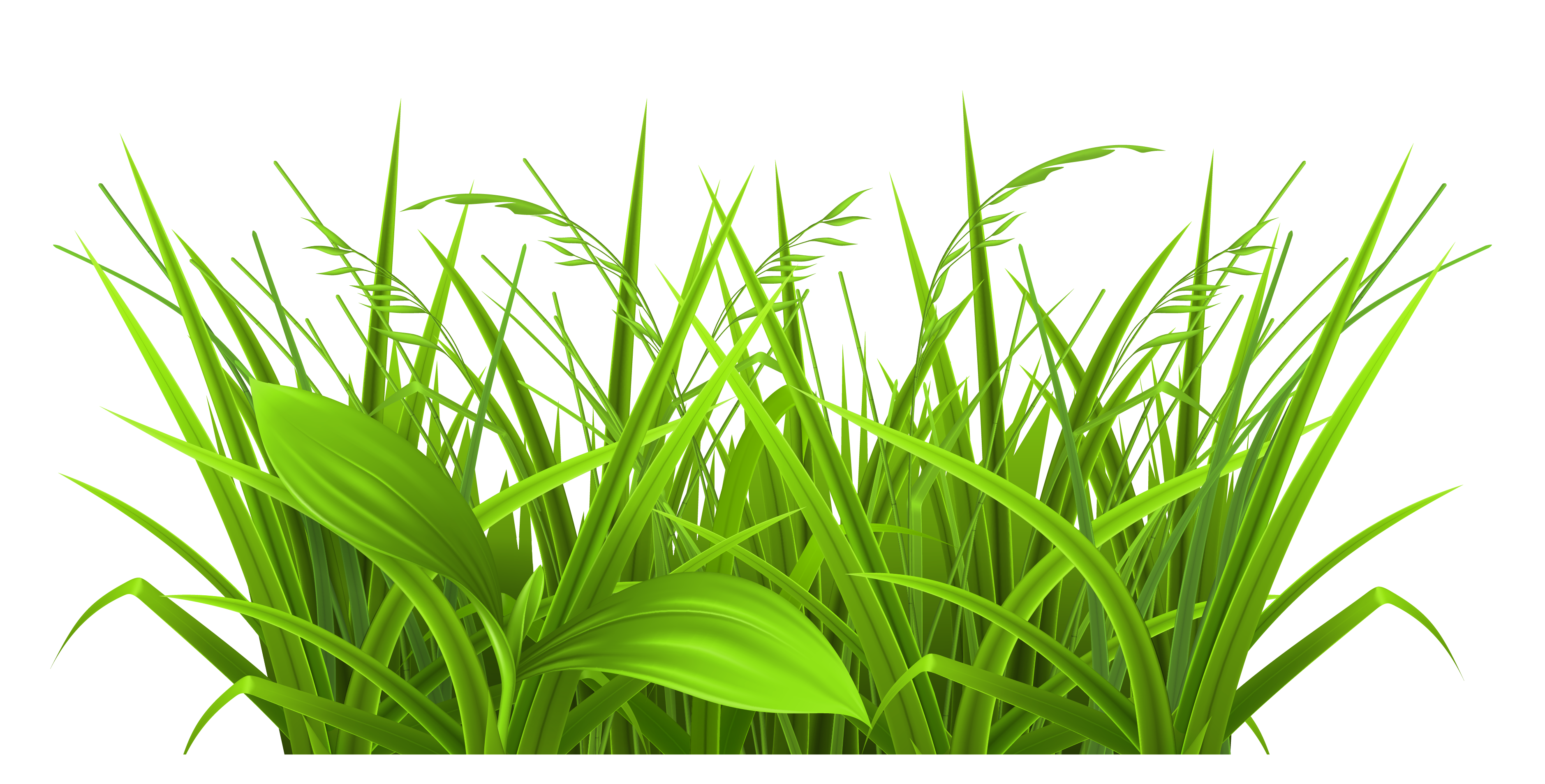 10
[Speaker Notes: The defoliation frequency of forage legumes depends on the length of the growing season and the purpose of growing forages. In this New England region usually farmers defoliate 2-6 times. In our study we considered 3 times and 5 times defoliation which was done in 2022 started from May until September maintain 5 cm and 10 cm defoliation severity.]
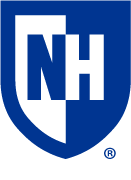 Defoliation frequency and severity
Environmental benefits of legumes
Red Clover
White Clover
Severe defoliation
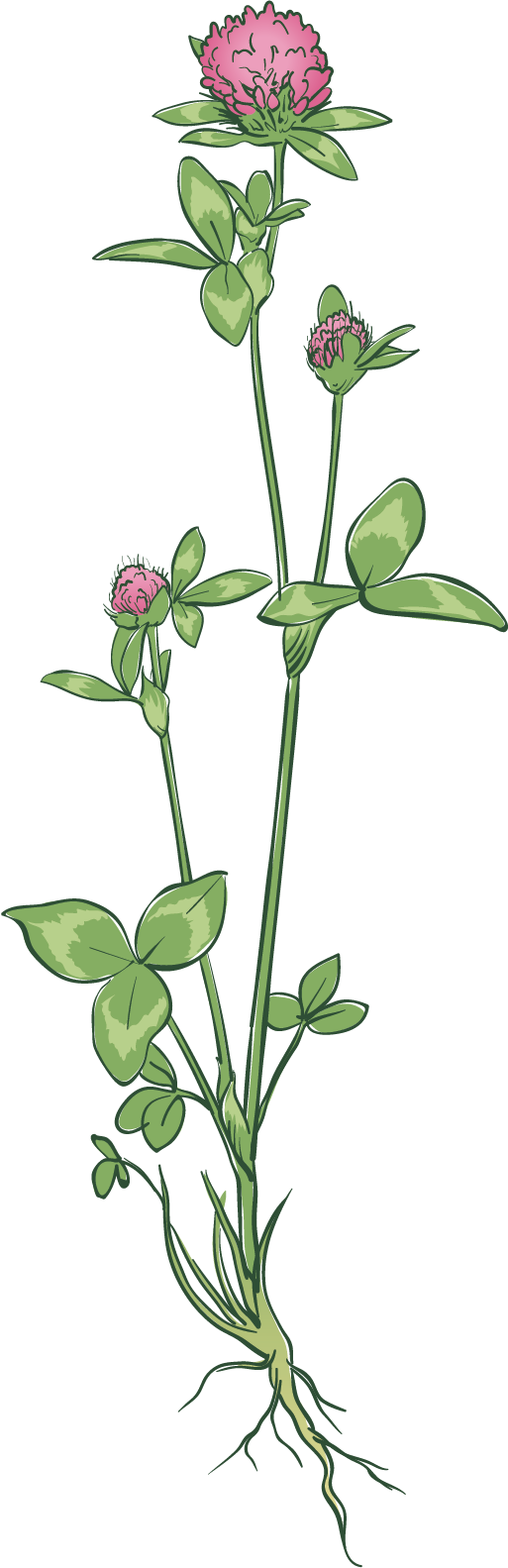 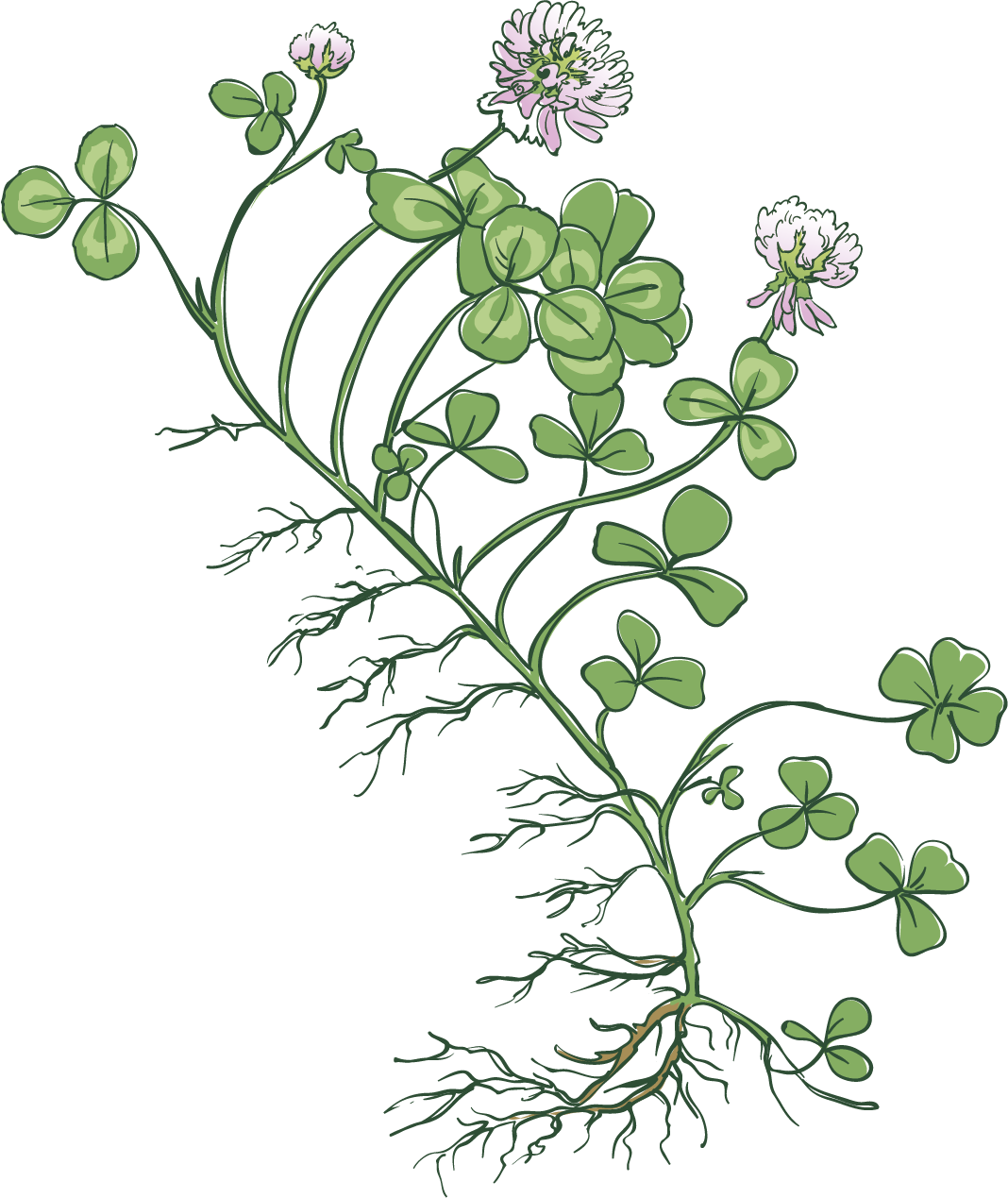 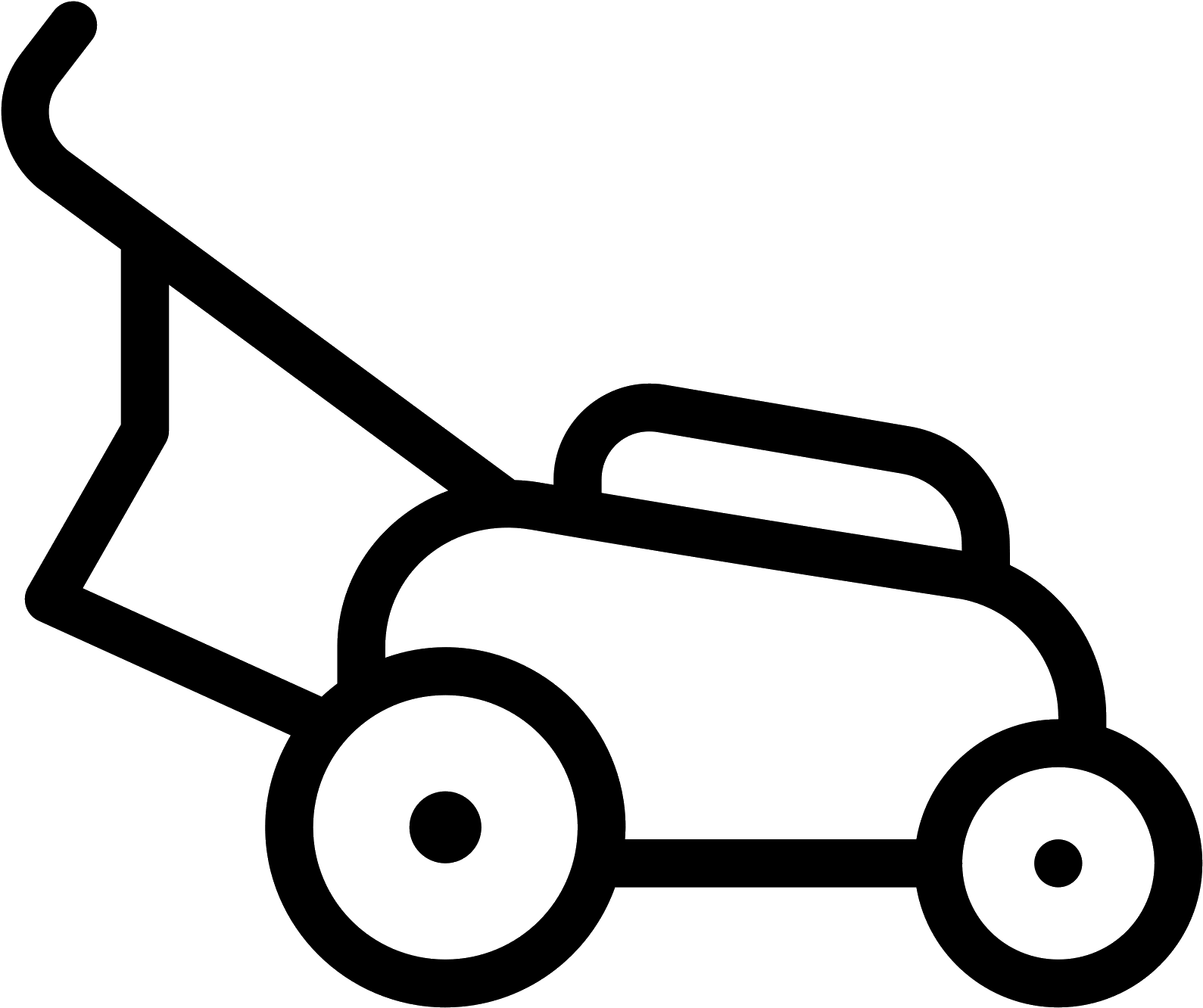 5 cm
10 cm
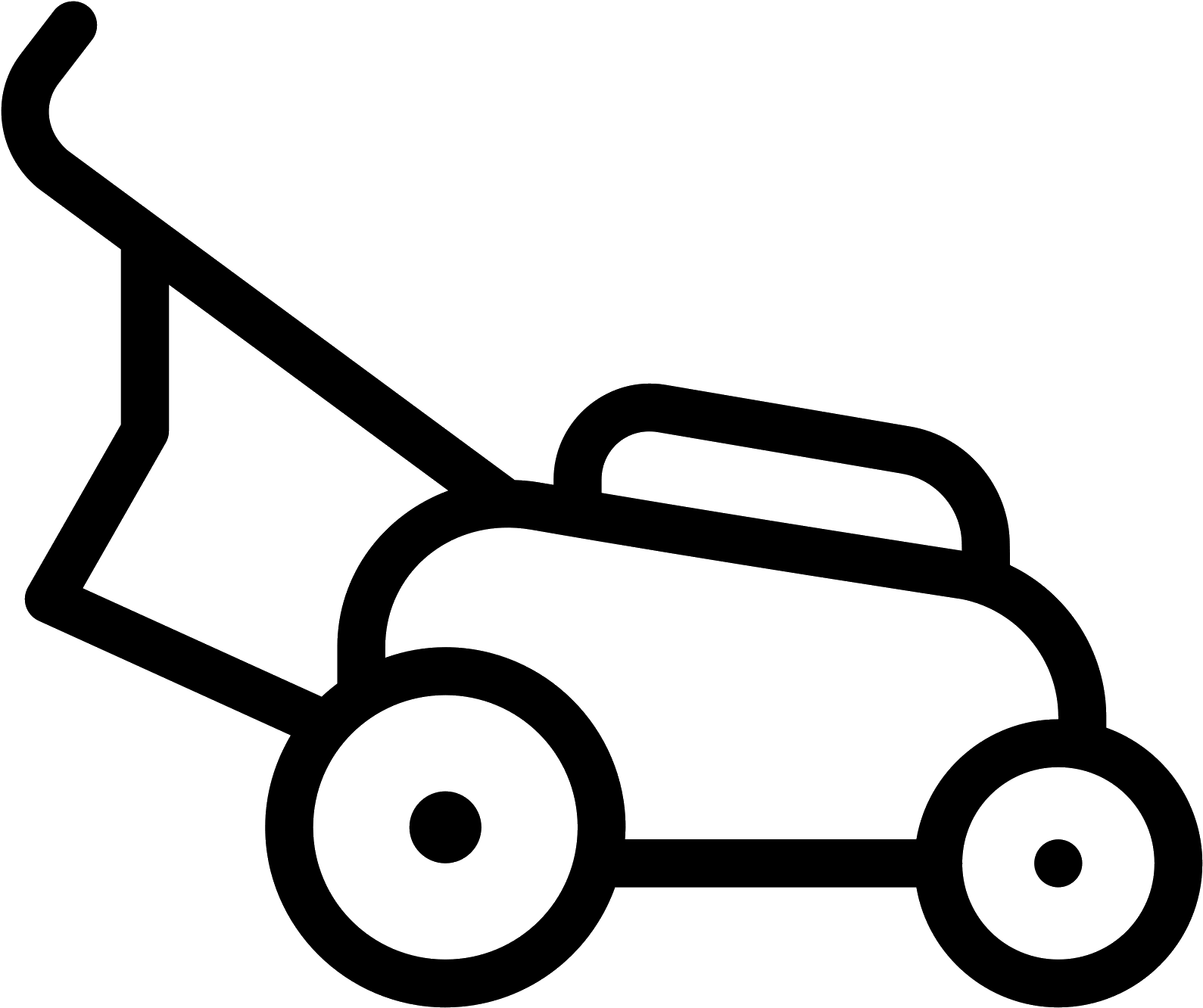 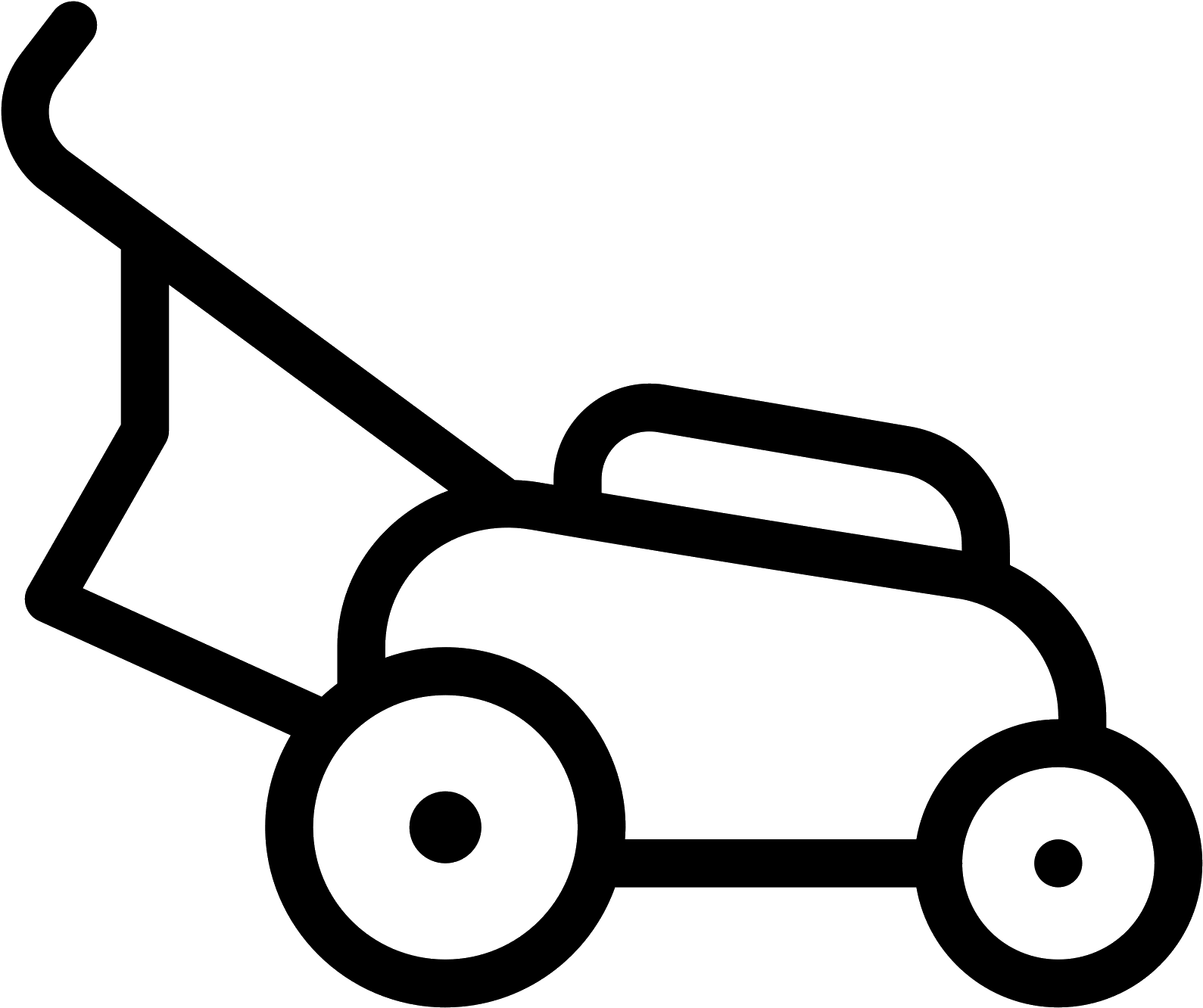 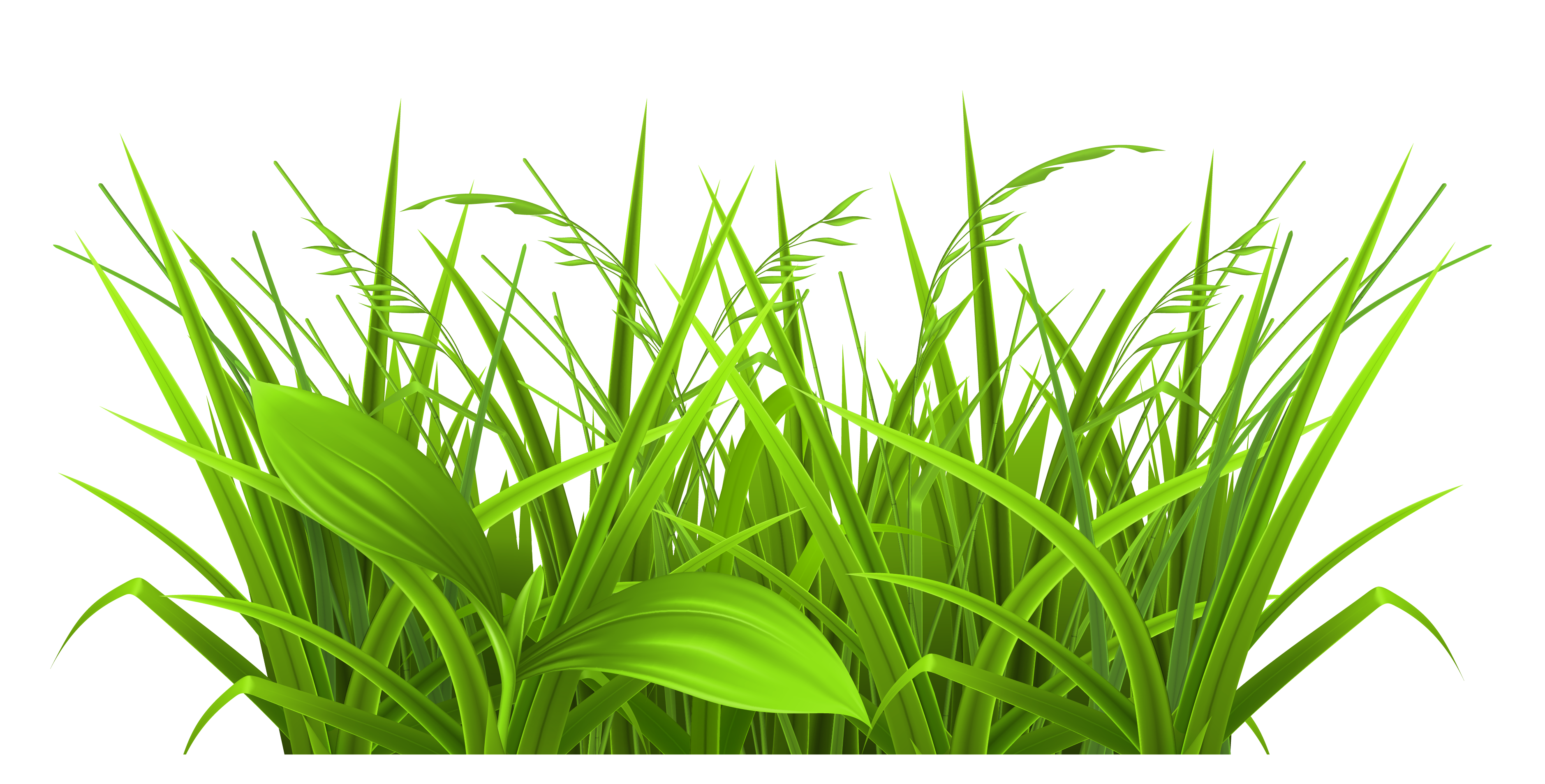 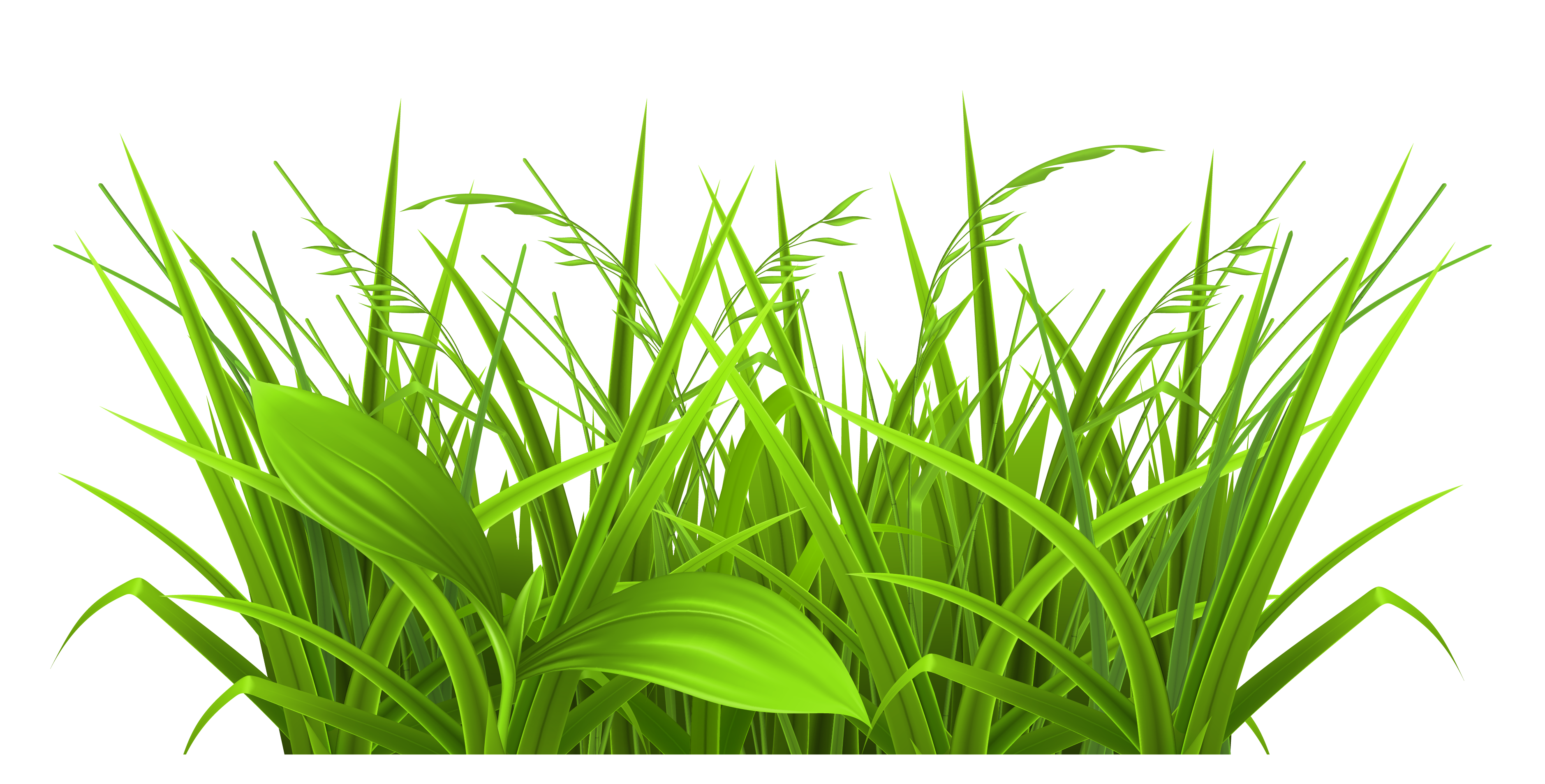 11
Experimentation
Environmental benefits of legumes
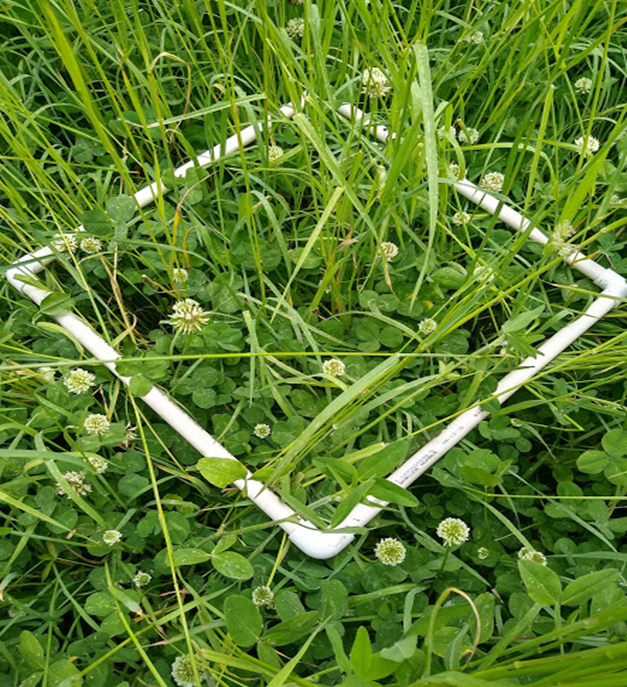 High-Performance Liquid Chromatography (HPLC)
Formononetin
Biochanin A
Genistein
Daidzein
Prunetin
Glycitein
Coumestrol (white clover only)
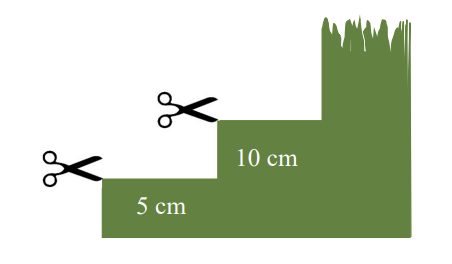 12
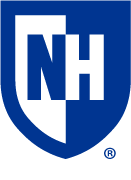 Total phytoestrogens accumulation
Environmental benefits of legumes
White Clover
Red Clover
7.0
0.05
Frequency (F): p<0.05
Severity (S): p = 0.69
F× S: p = 0.76
Frequency (F): p = 0.06; Severity (S): p = 0.17; F× S: p = 0.09
6.0
a
0.04
5.0
NS
0.03
4.0
b
3.0
0.02
2.0
Total phytoestrogens (mg g-1)
Total phytoestrogens (mg g-1)
0.01
1.0
0
0
5X
3X
3X
5X
Defoliation frequency
Defoliation frequency
13
Total phytoestrogens = Formononetin + Biochanin A + Genistein + Daidzein + Glycitein + Prunetin + Coumestrol (for white clover only)
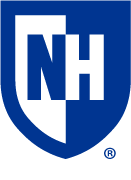 Environmental benefits of legumes
Relative abundance of phytoestrogens
14
Summary
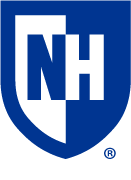 Environmental benefits of legumes
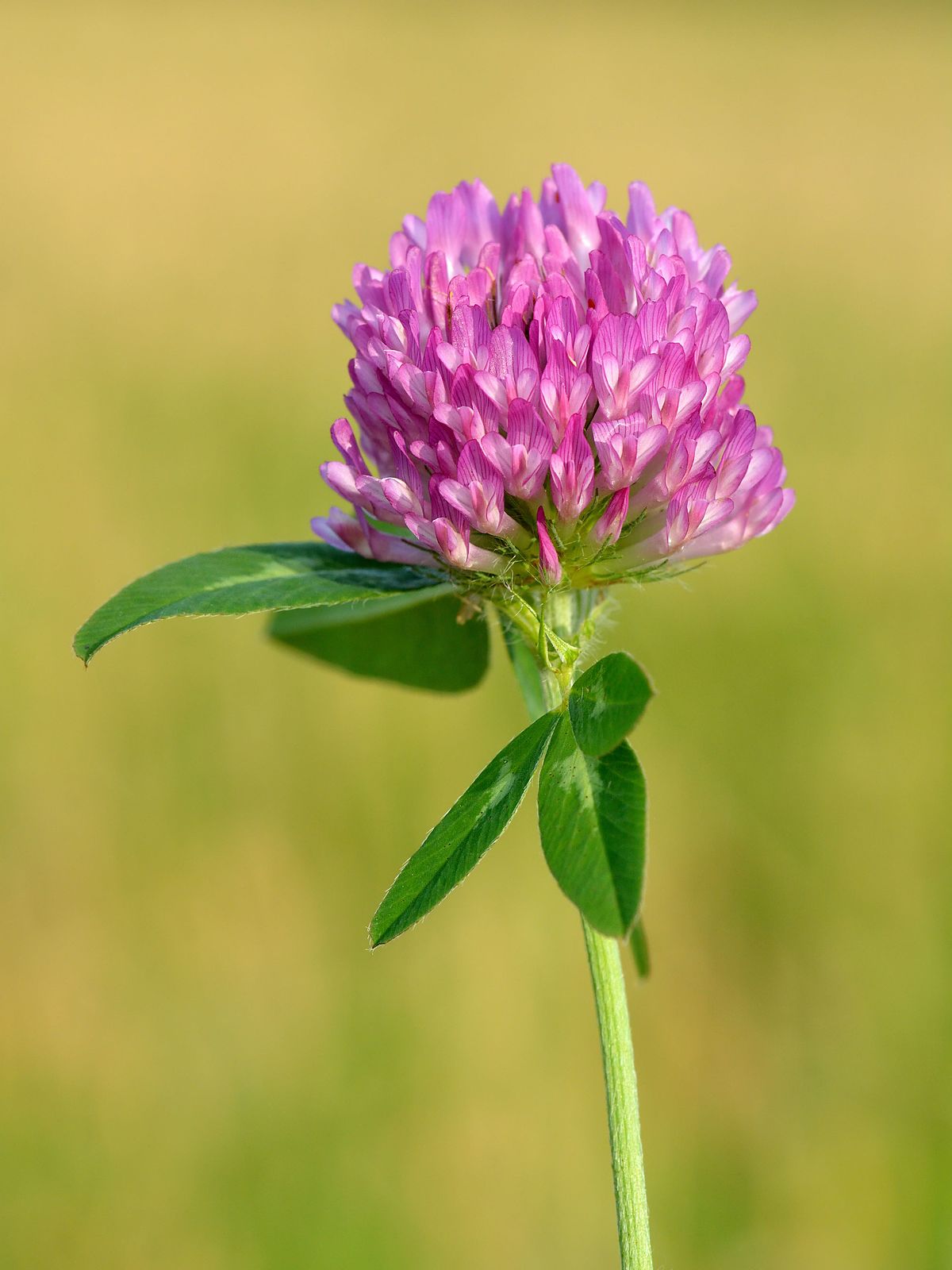 Total Phytoestrogen
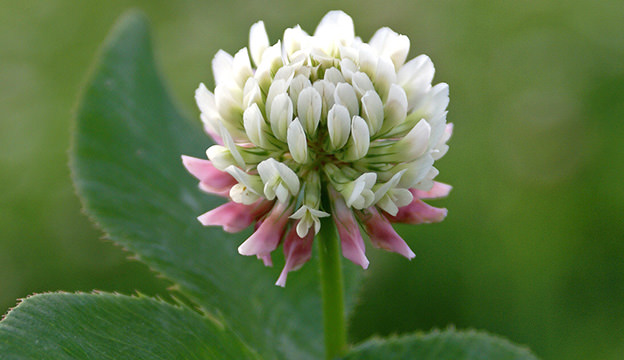 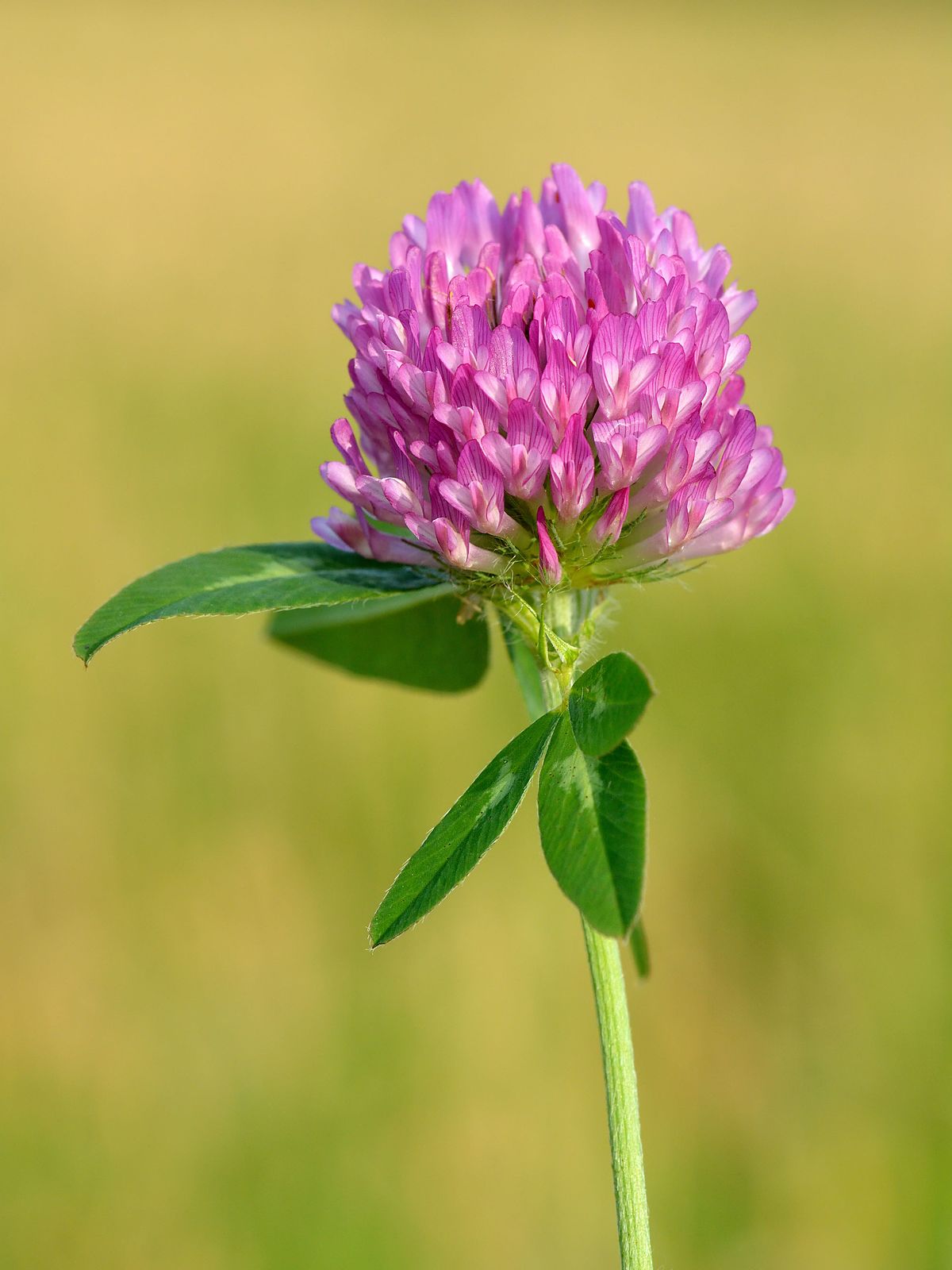 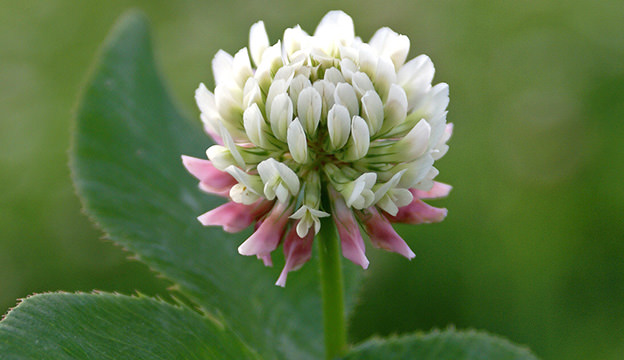 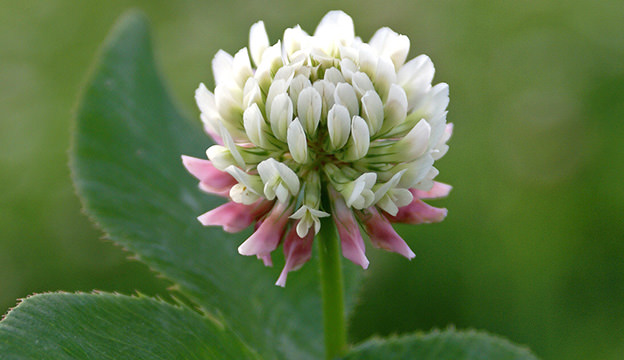 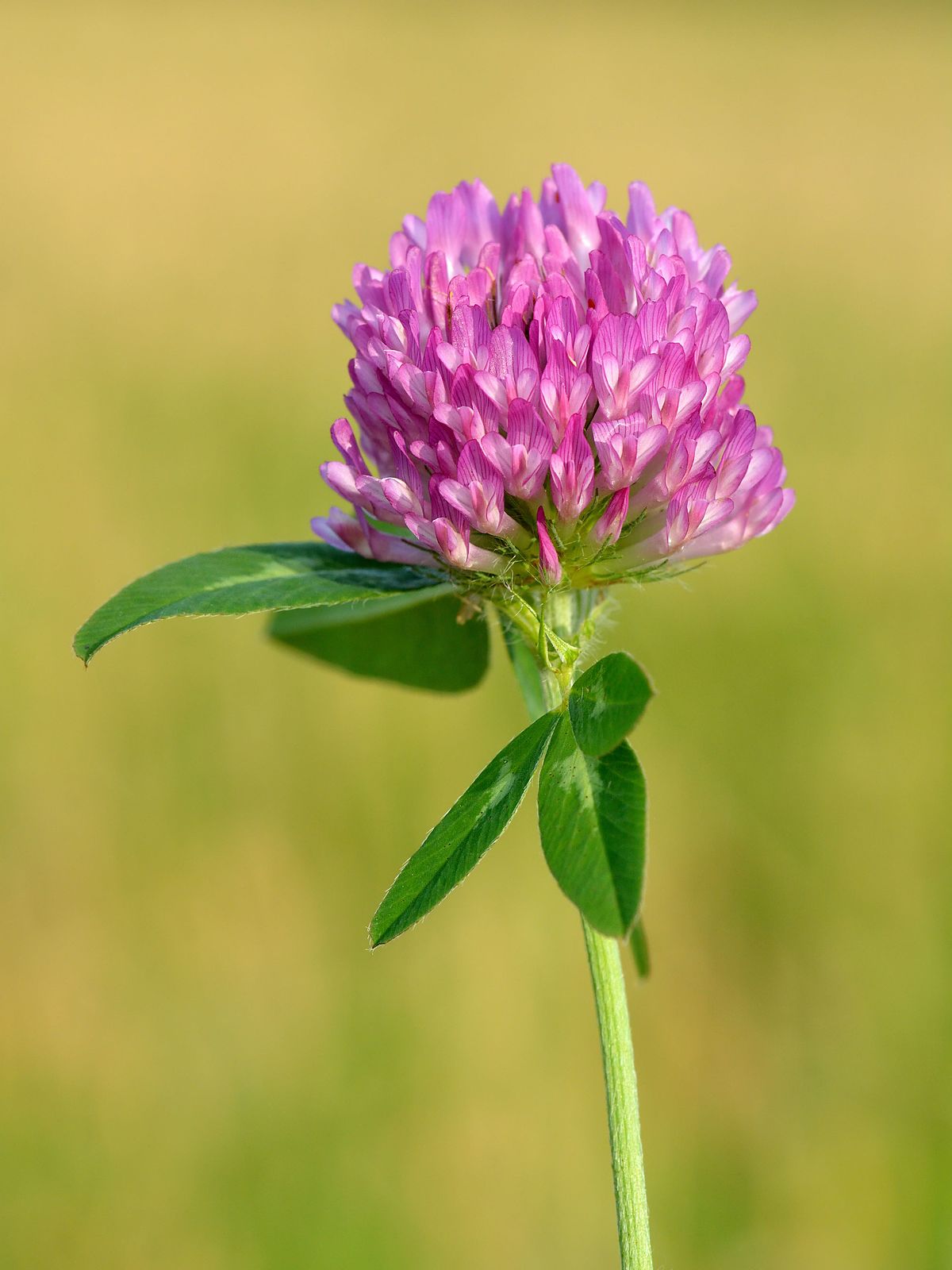 White clover
> (140 times)
White clover
White clover
Red clover
Red clover
Red clover
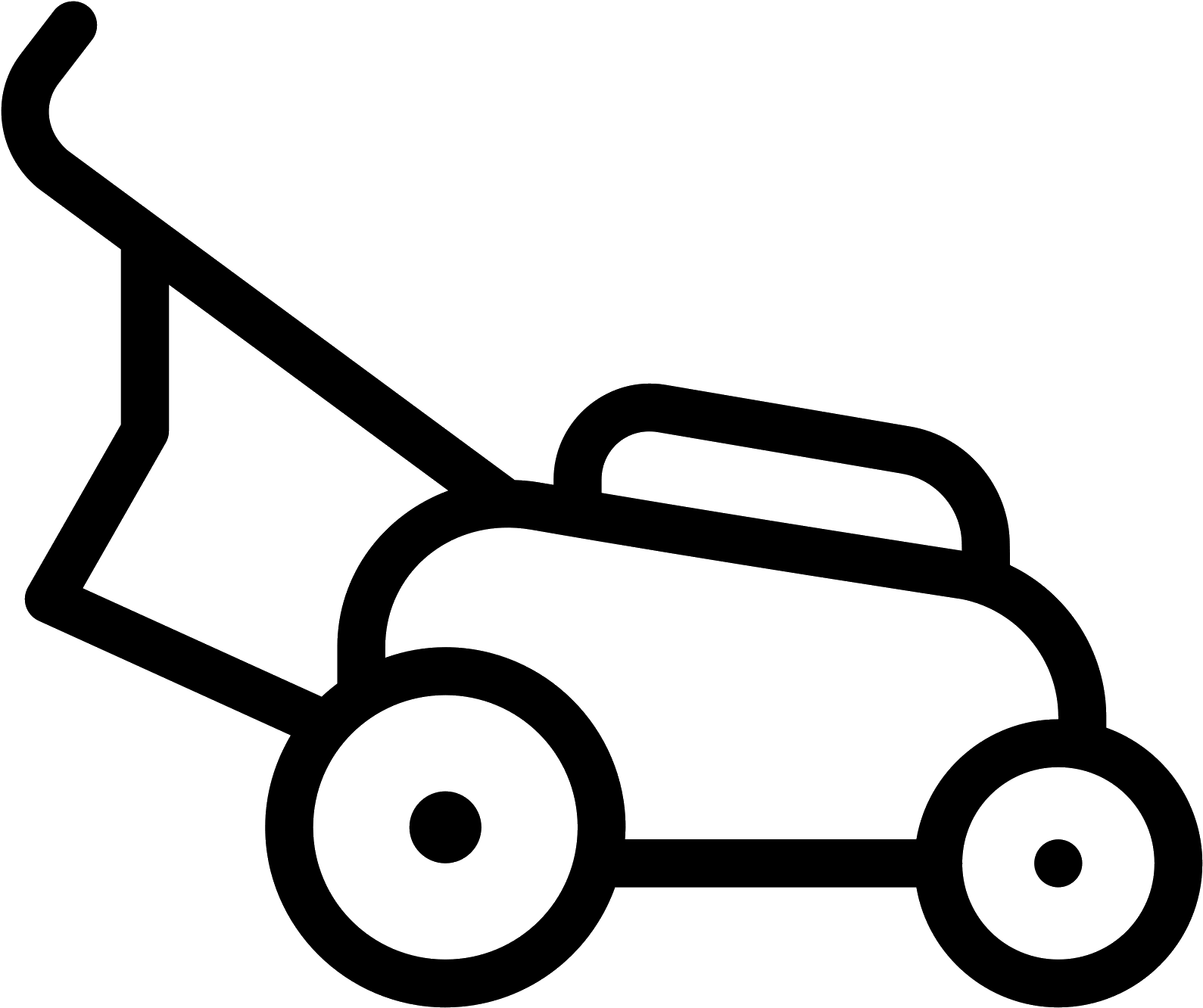 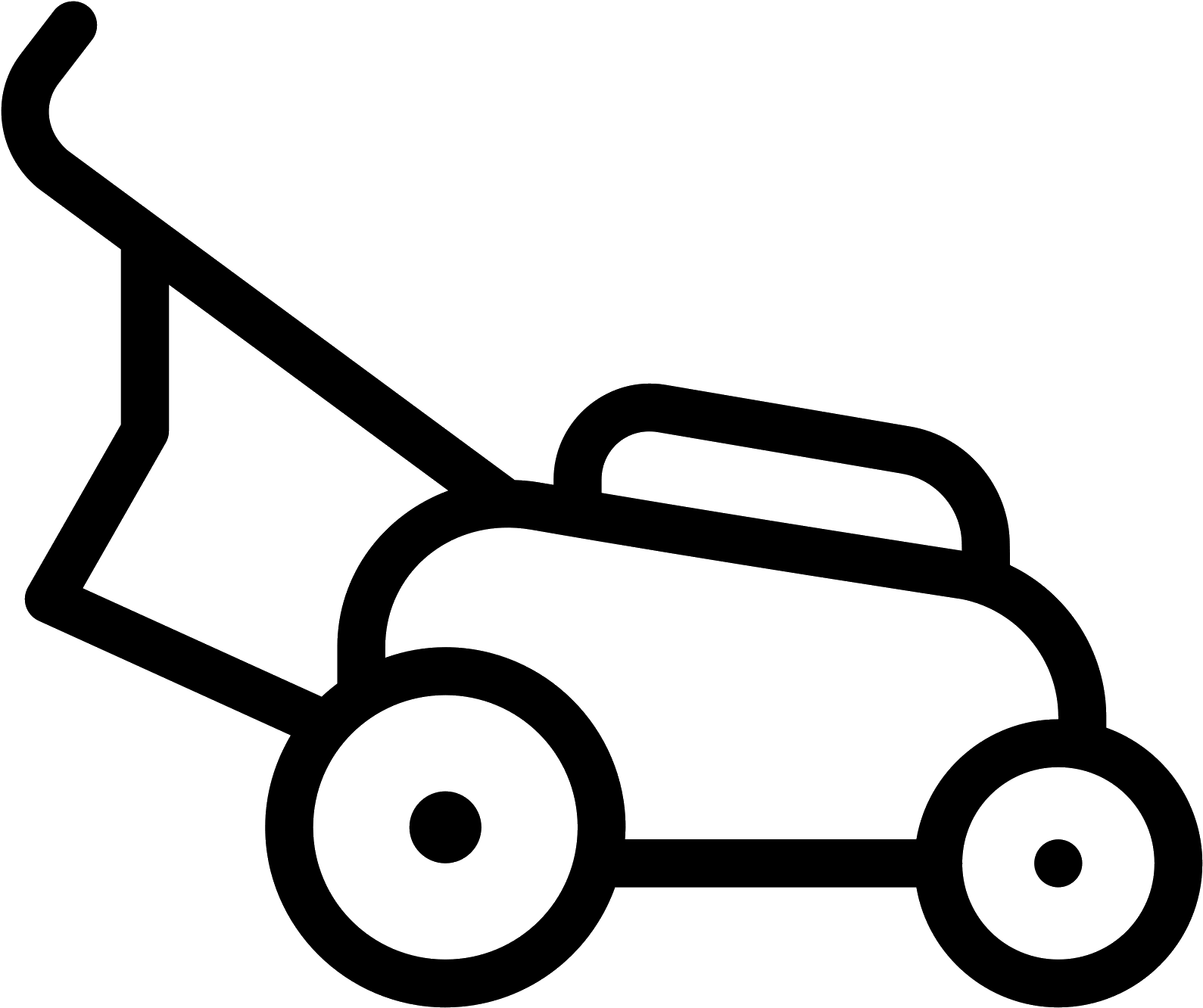 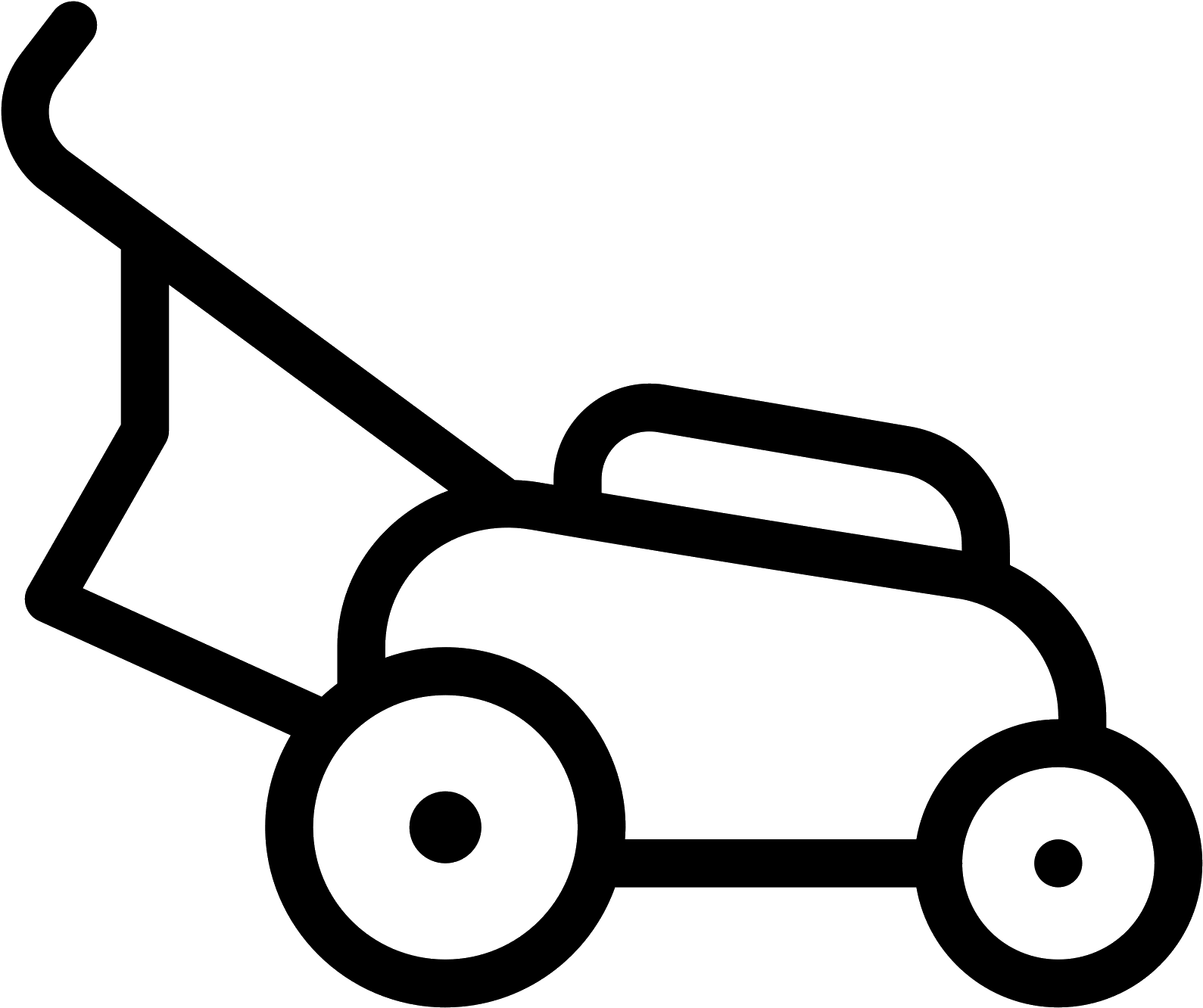 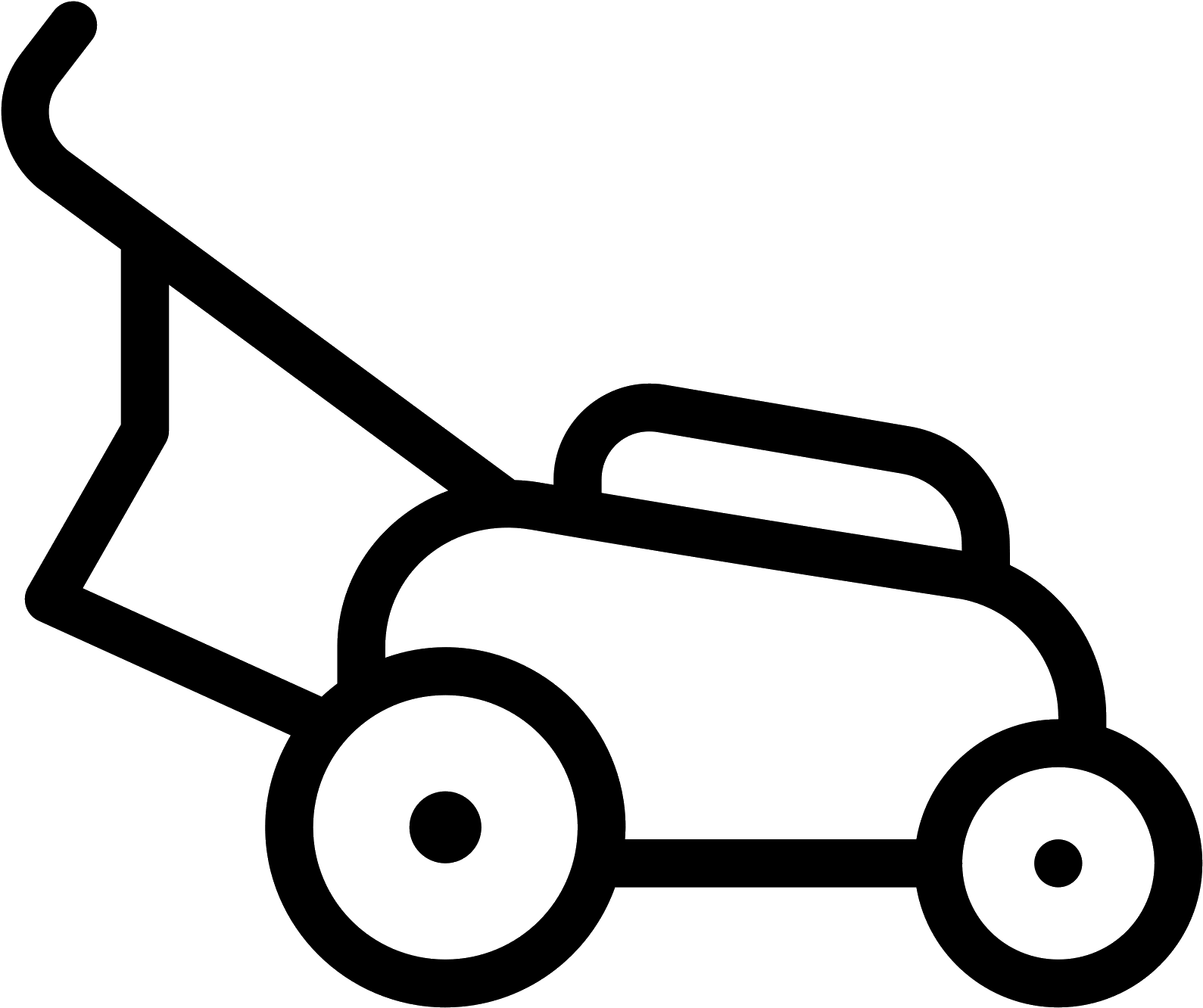 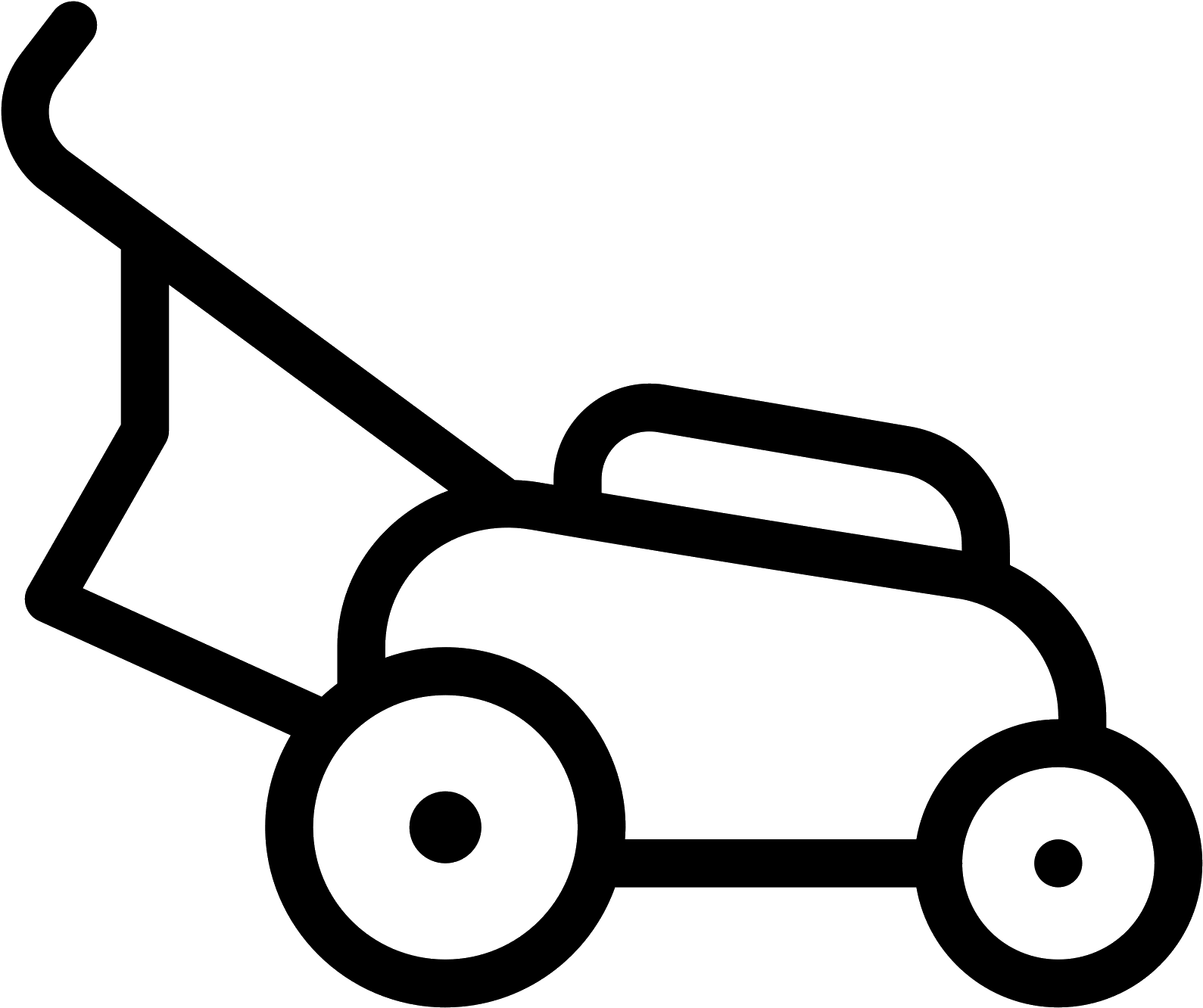 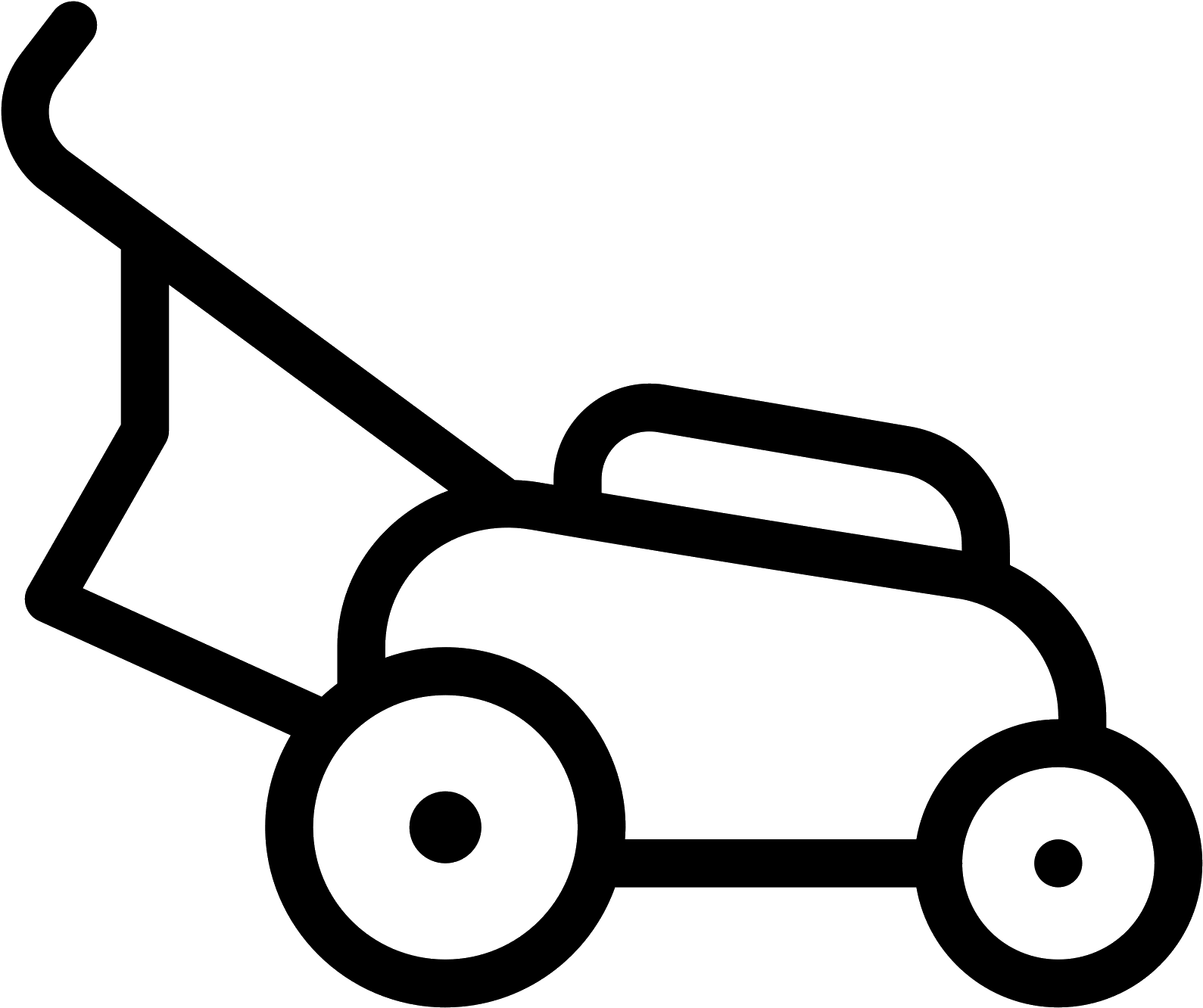 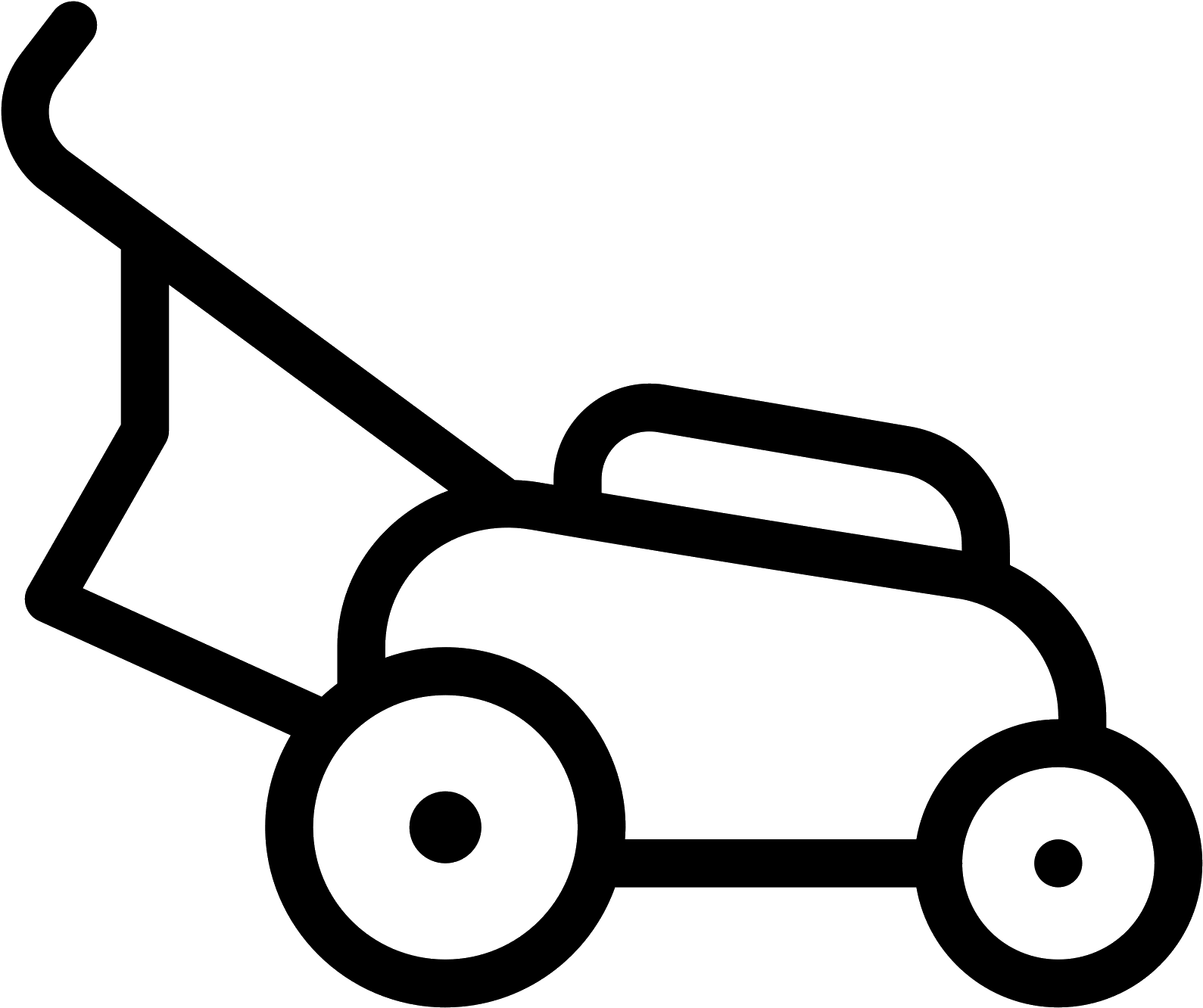 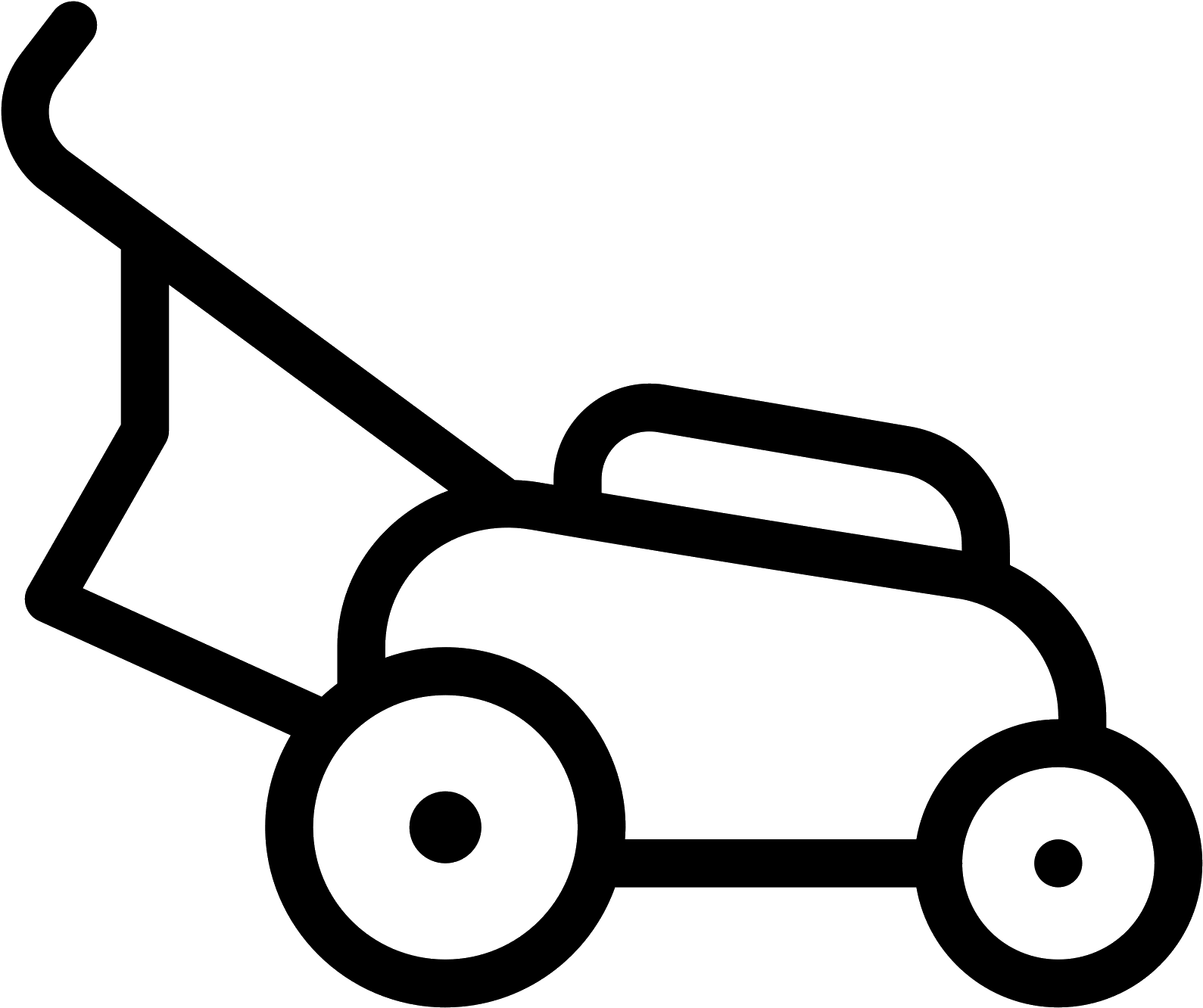 > (34.5%)
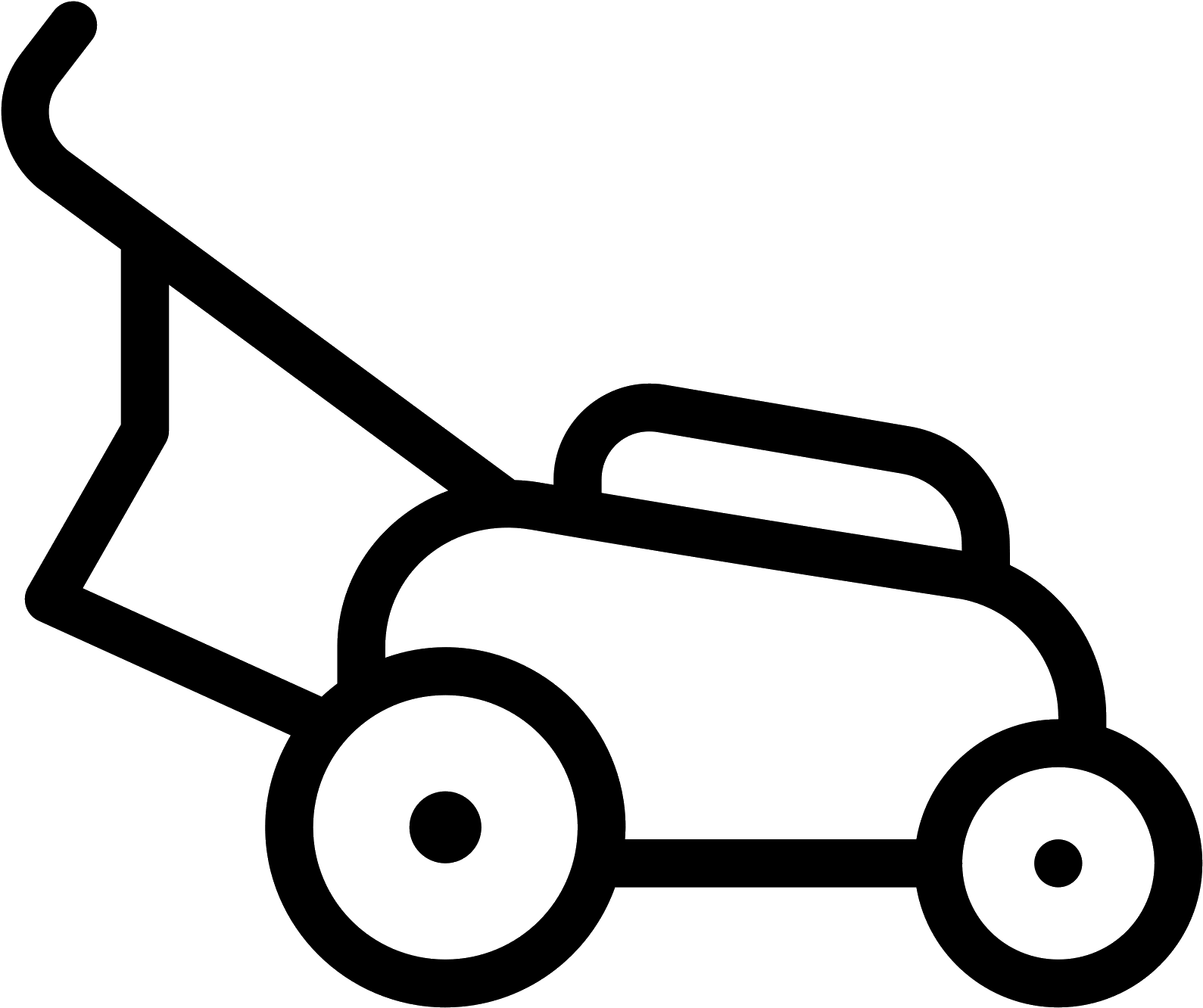 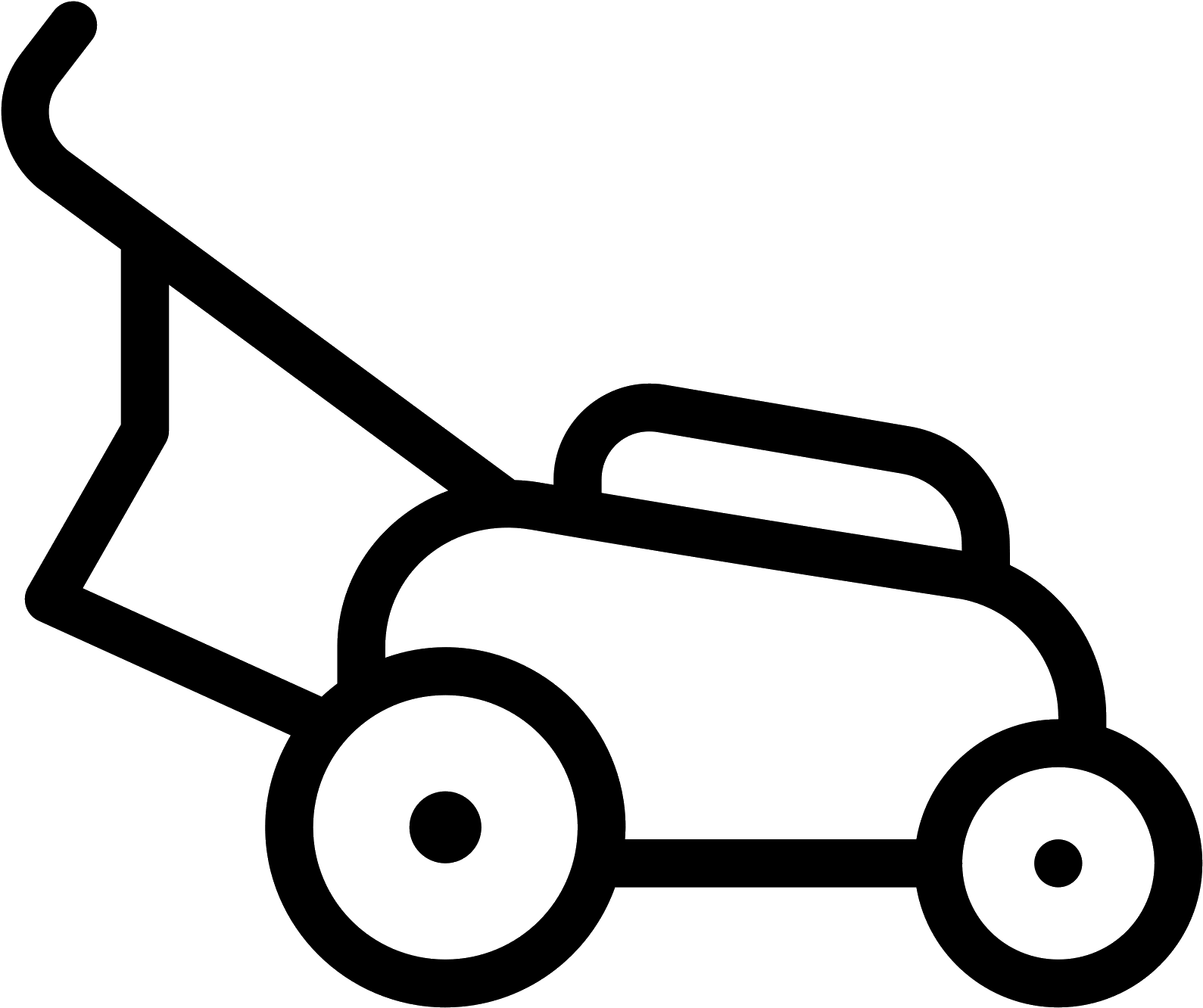 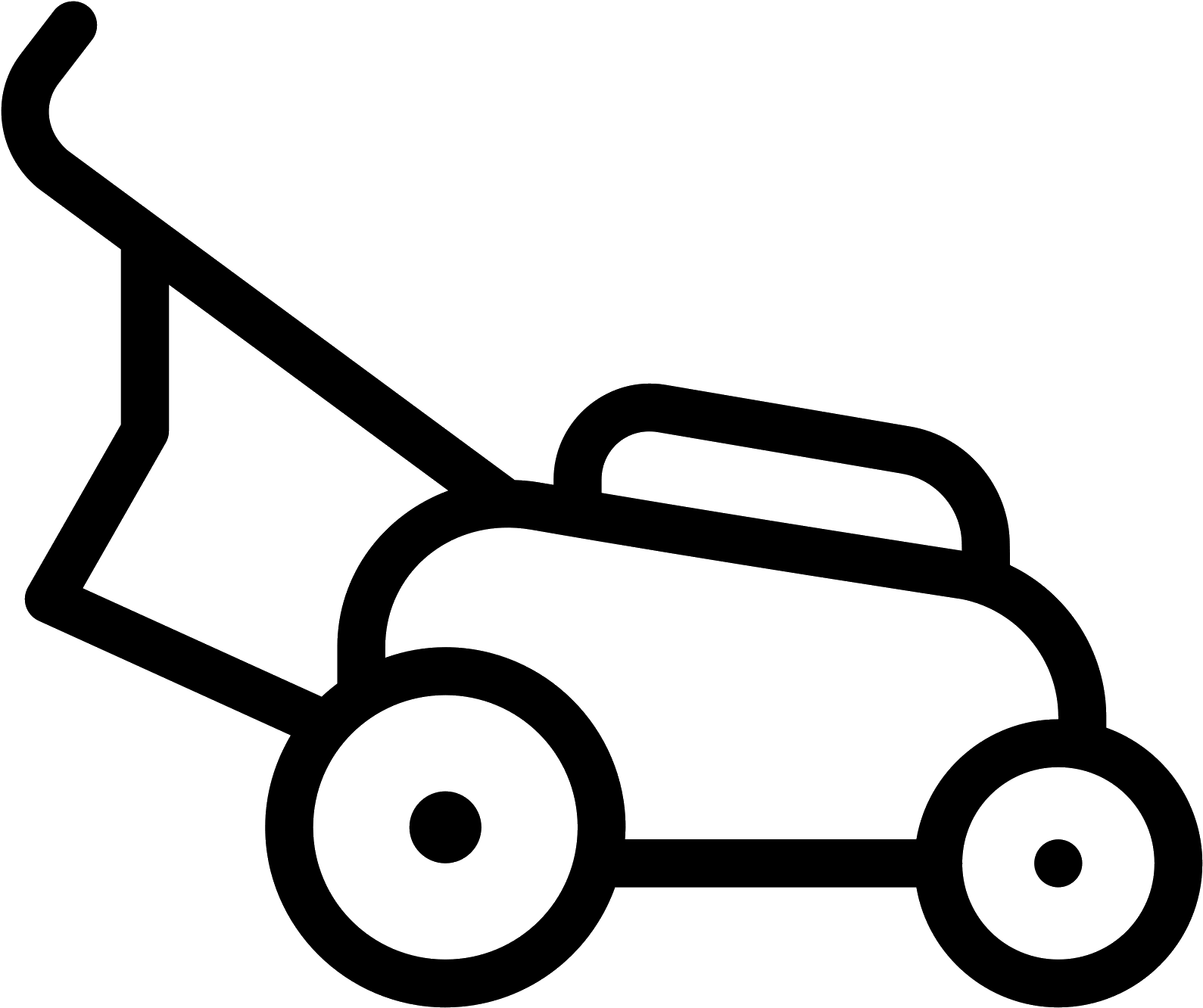 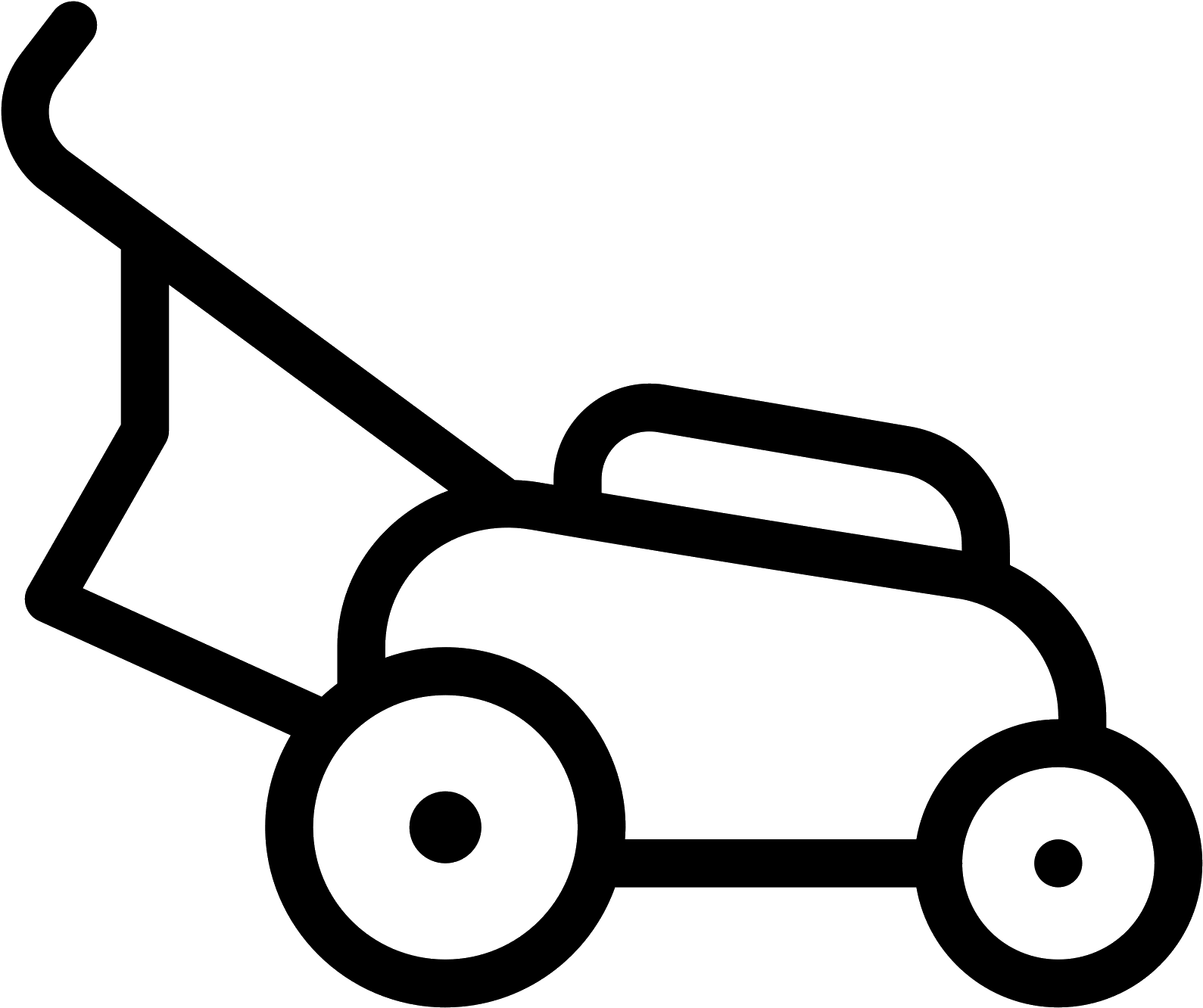 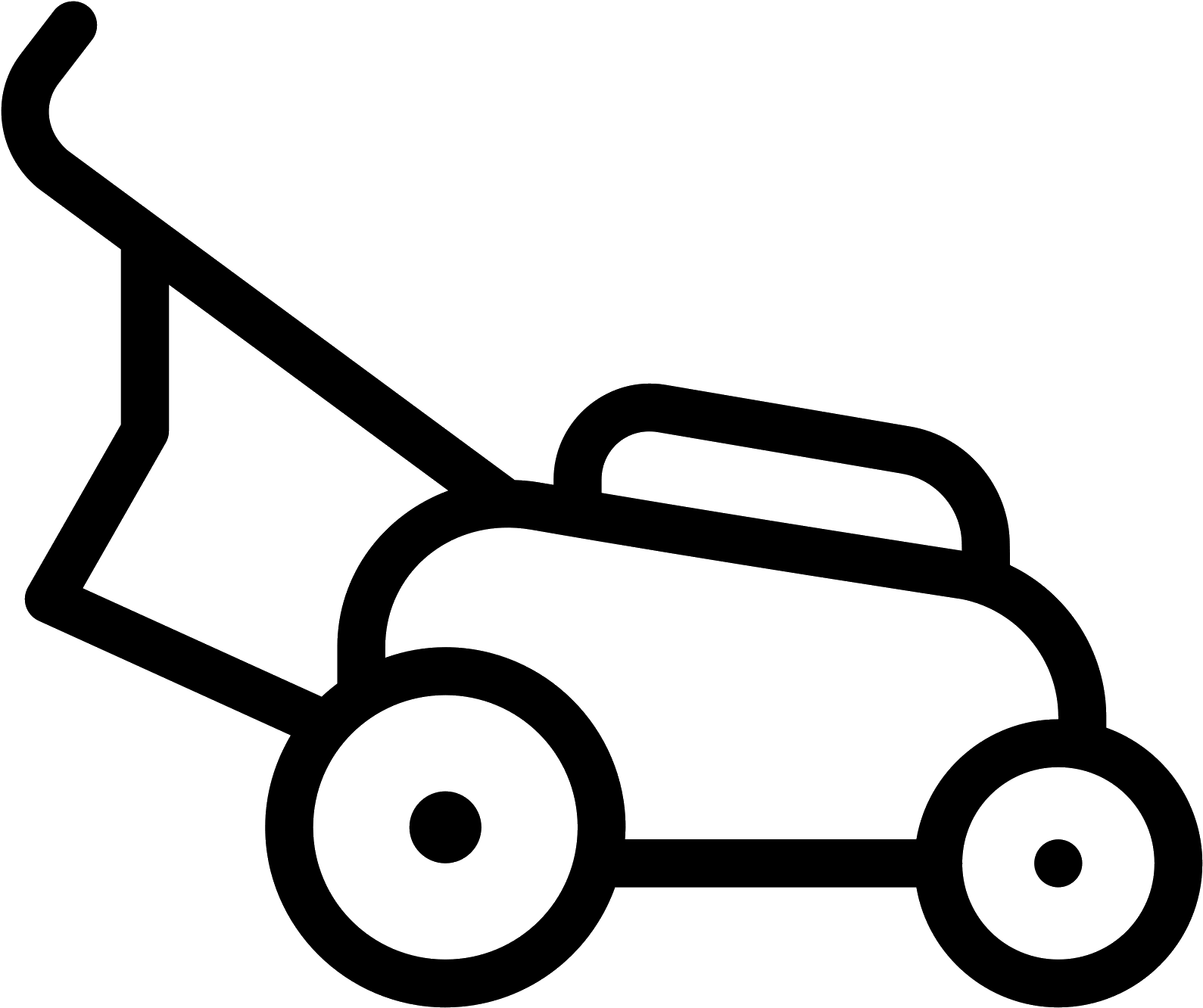 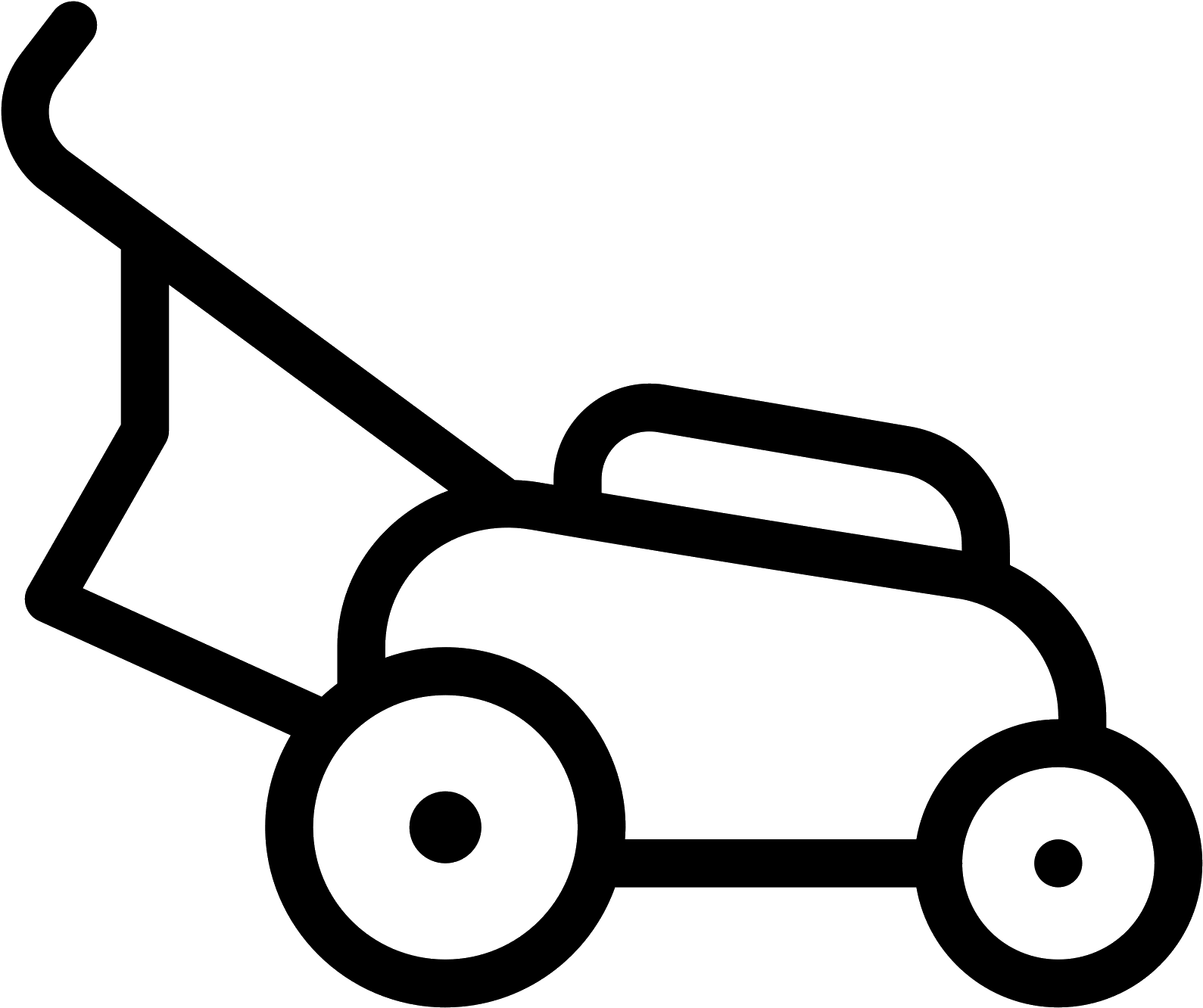 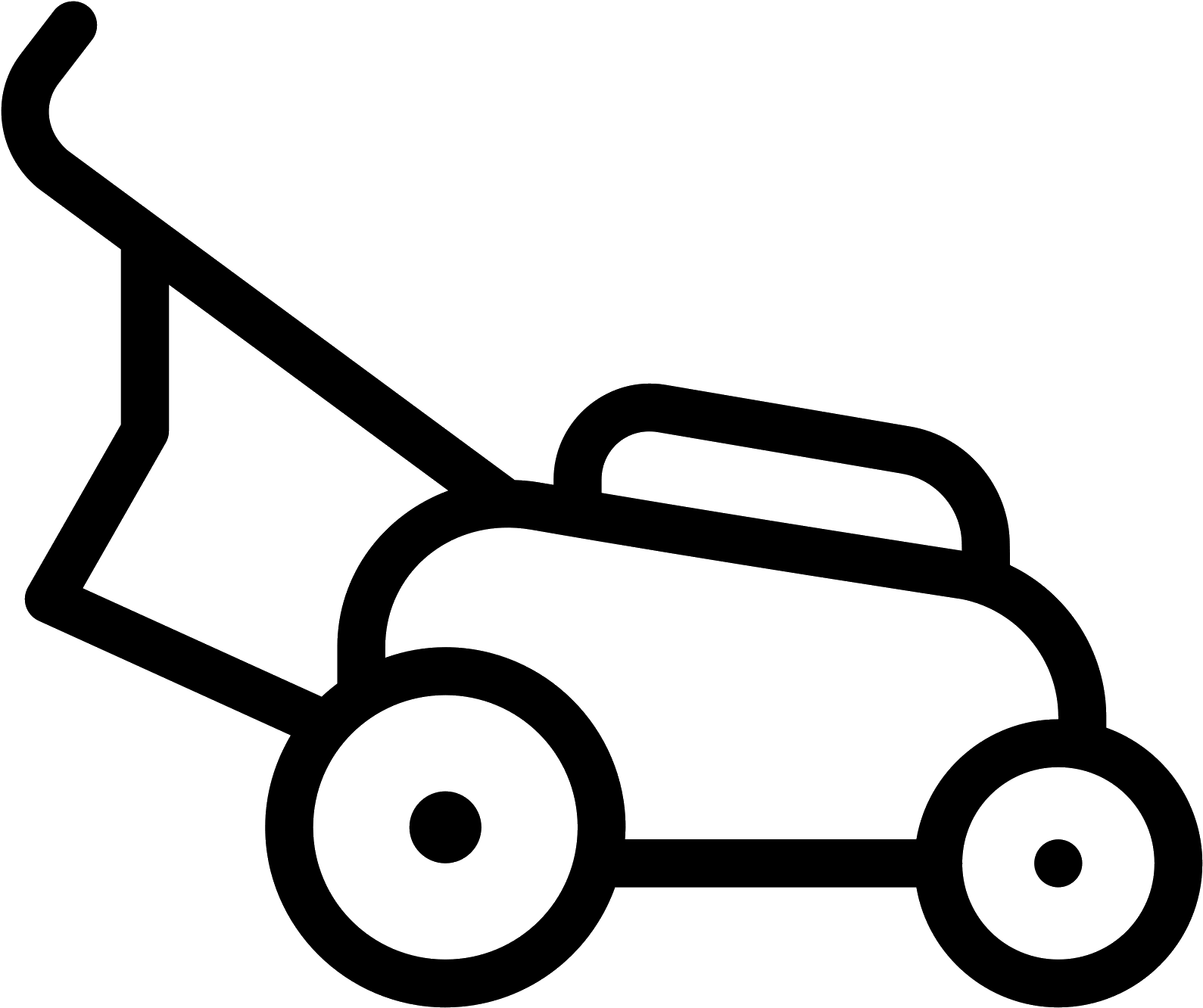 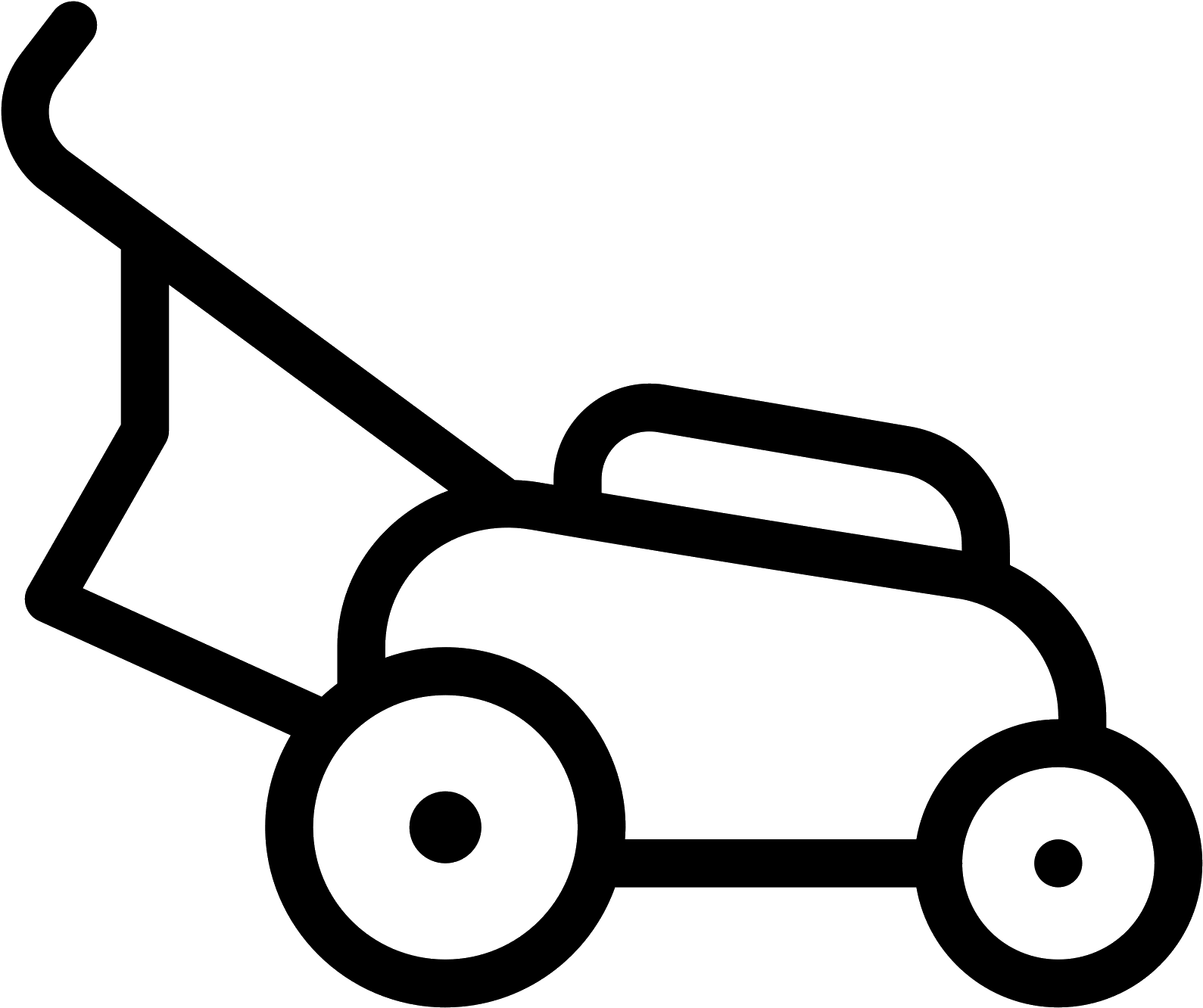 No significant effect
10 cm
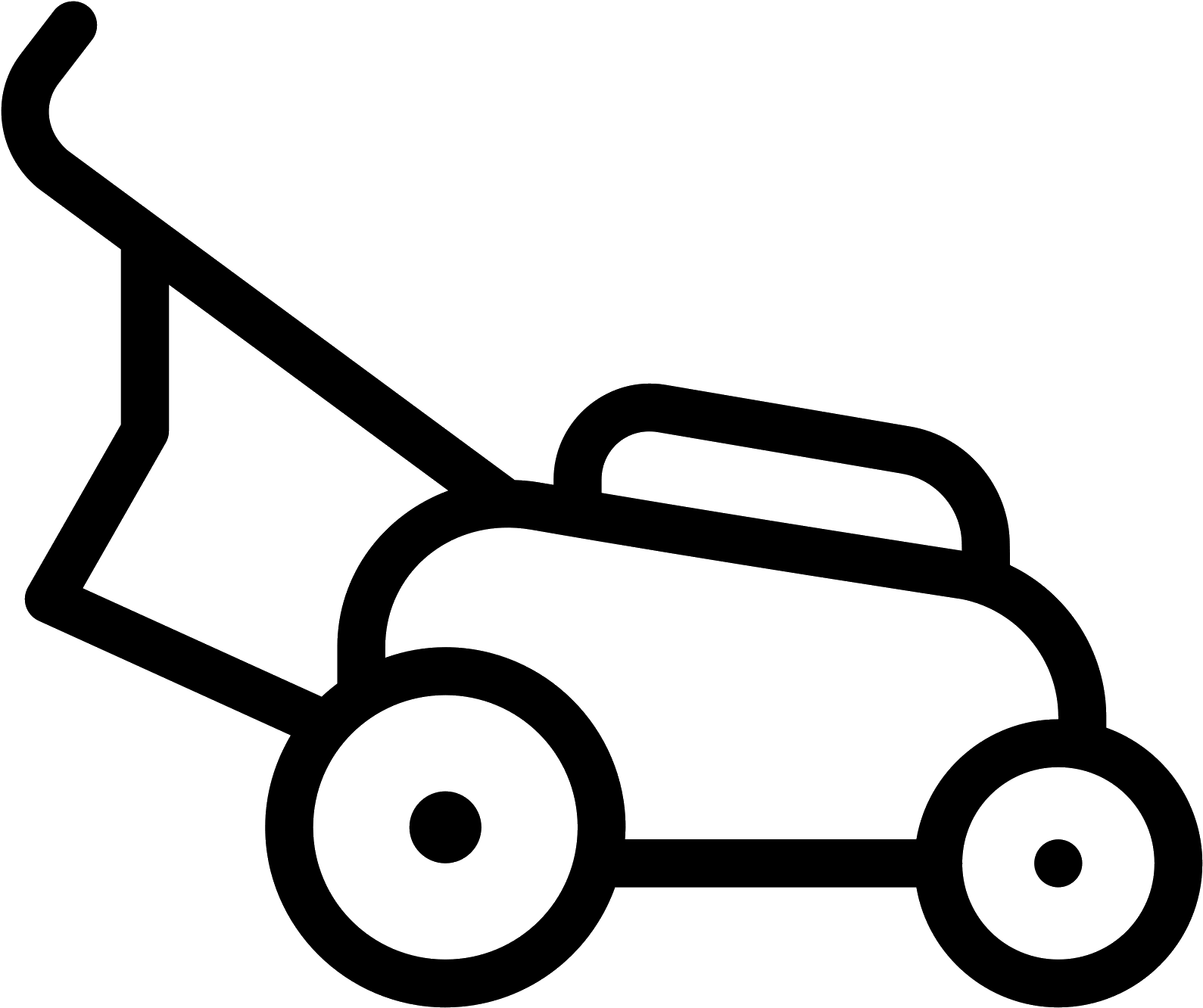 5 cm
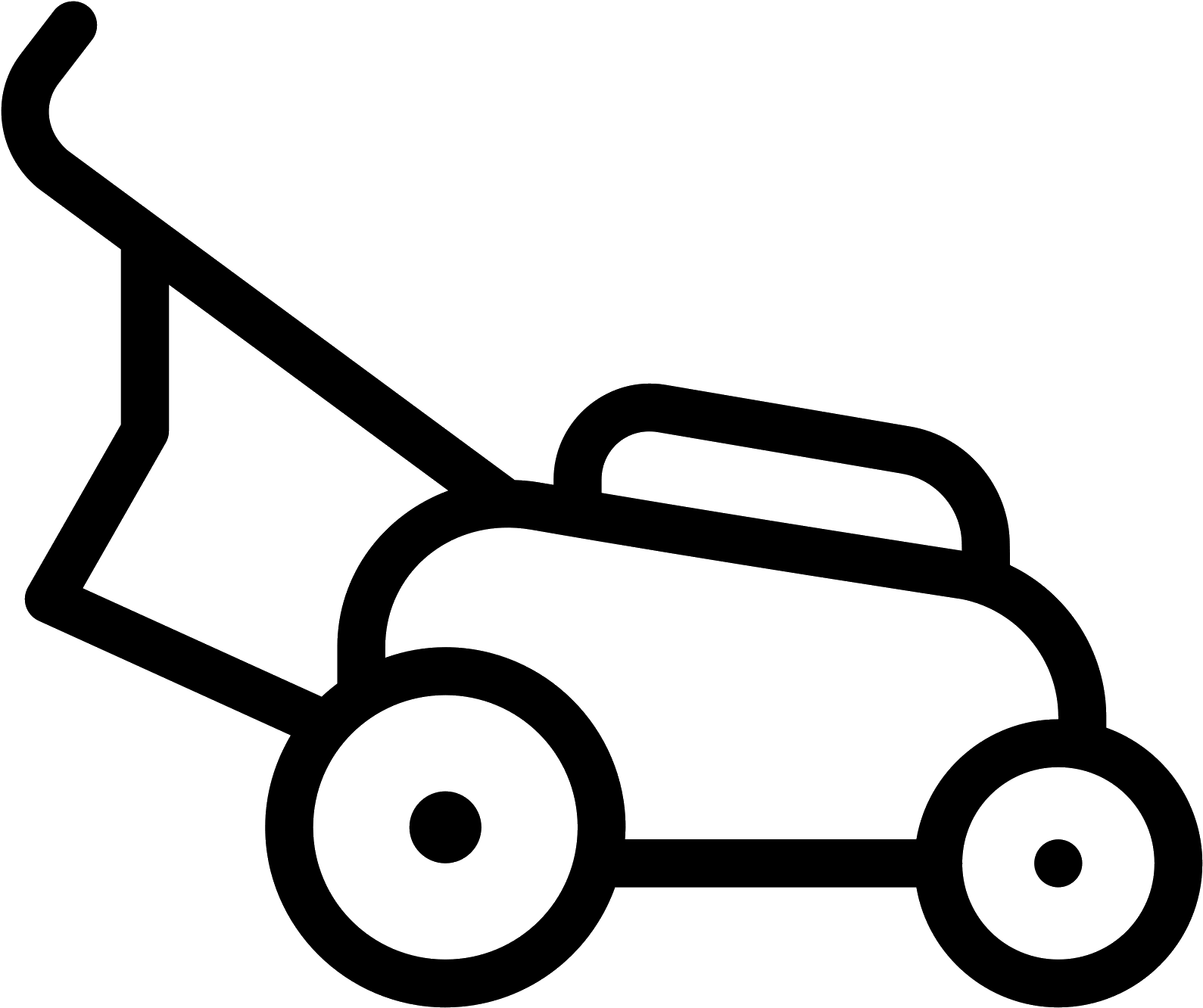 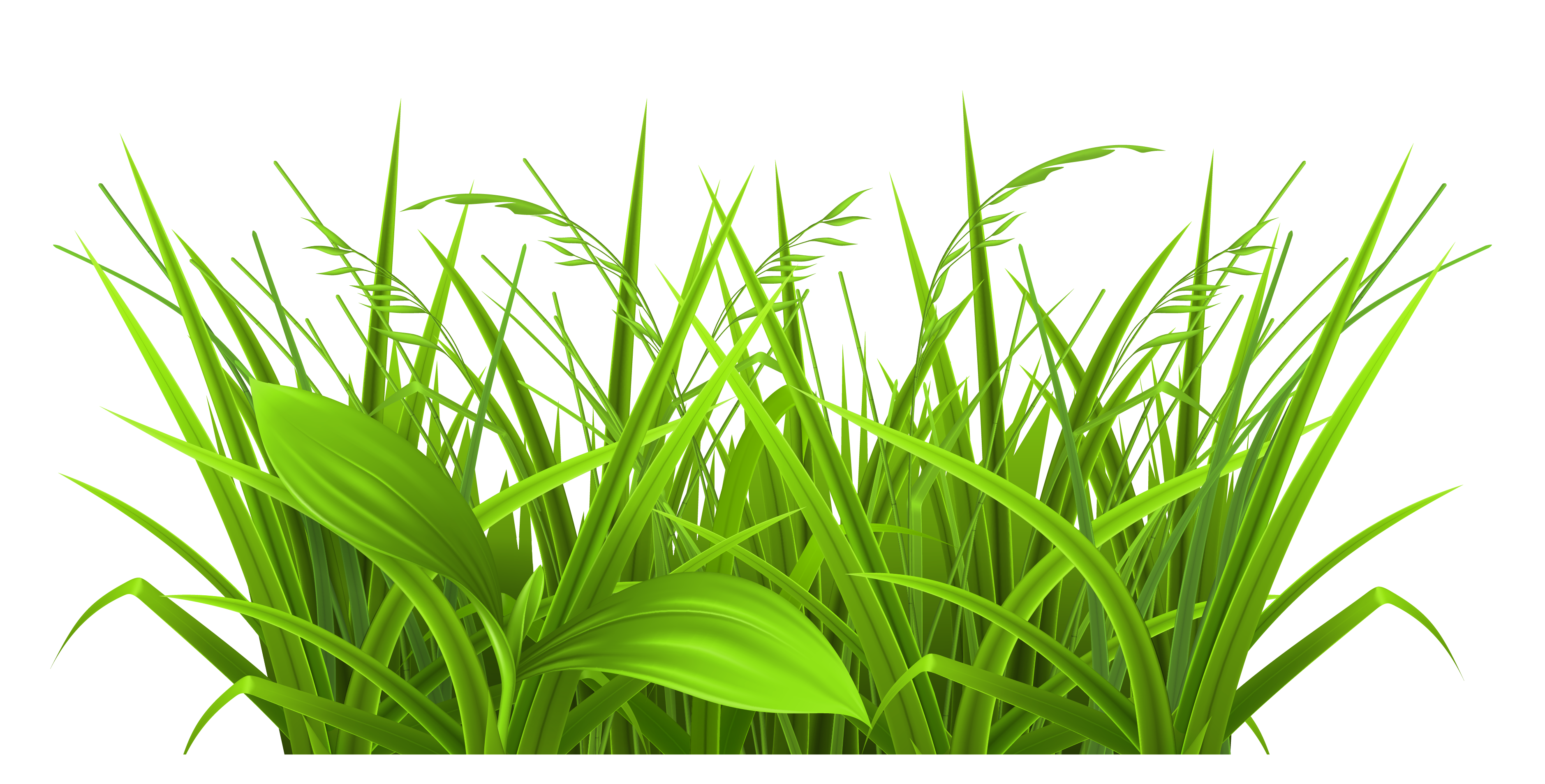 No significant effect
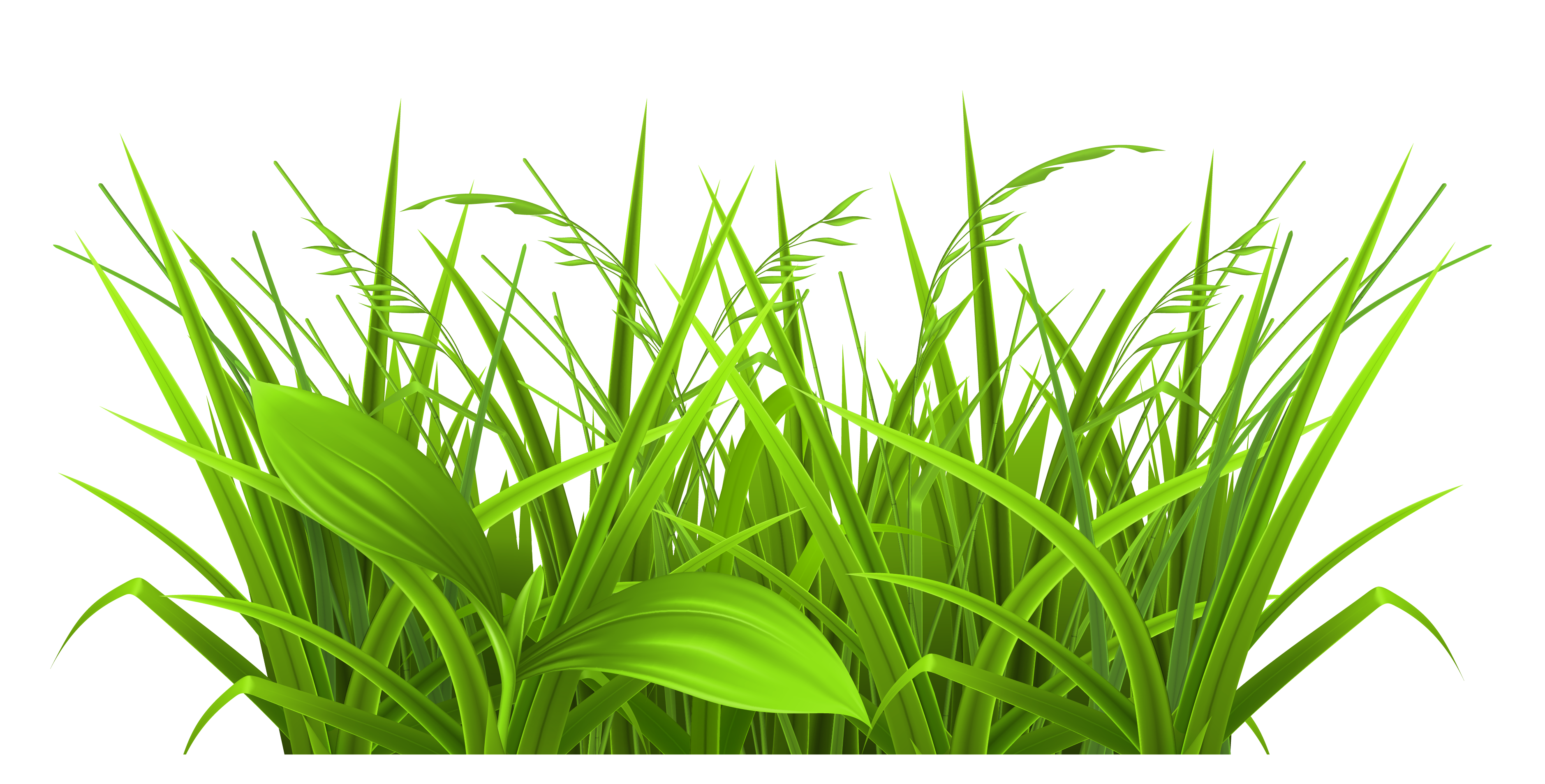 15
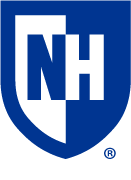 Thank you for listening!
Environmental benefits of legumes
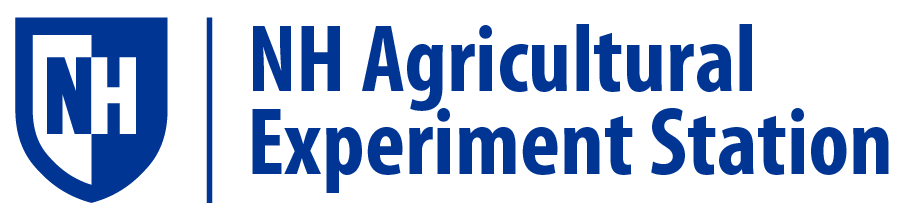 UNH-Agroecology Lab
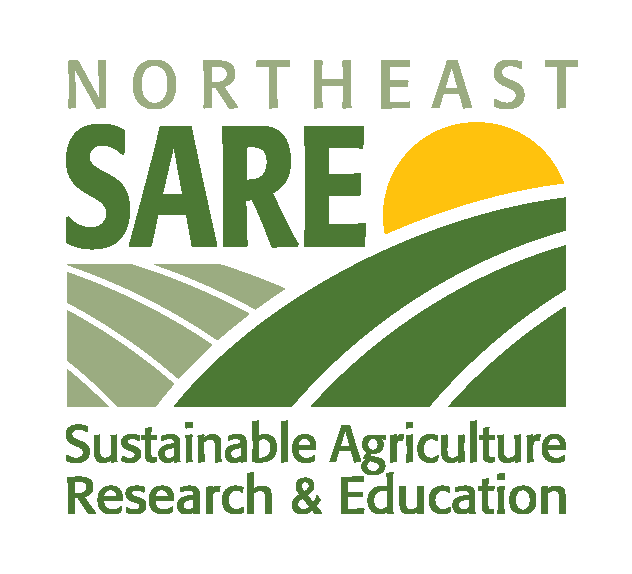 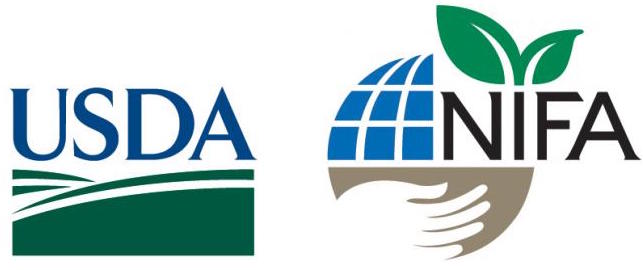 Contact: Palash.Mandal@unh.edu
Richard.Smith@unh.edu
Graduate Research Grant (GNE22-289)
USDA NIFA OREI
 (Project: 2020-51300-32196)
16